Efficient Asynchronous Accumulators for Distributed PKI
Sophia Yakoubov
Joint work with Leo Reyzin
1
Outline
Motivation: Distributed PKI
Background: Accumulators
Our Contributions: Asynchronous Accumulators
Definition: verification works even if the accumulator and witness are out of synch
Construction
2
Application: PKI
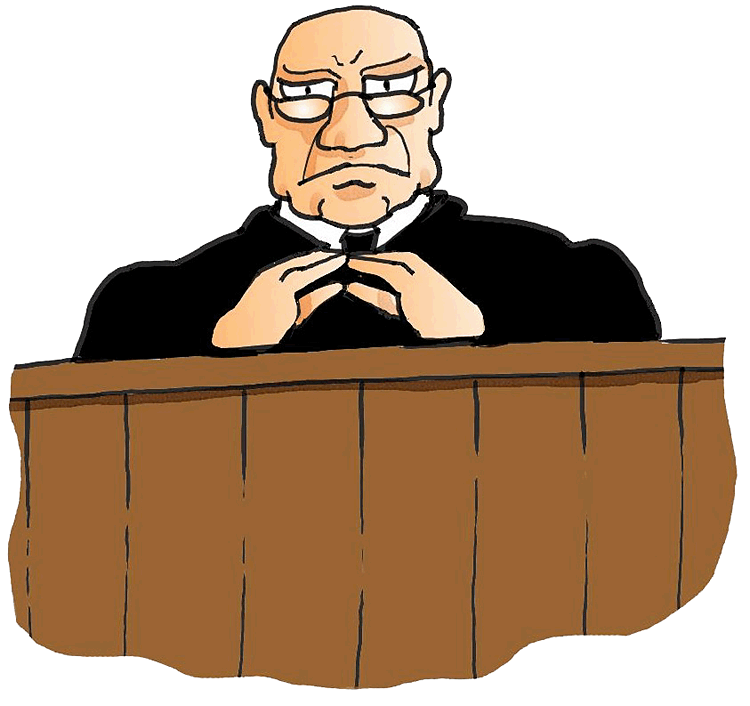 PKI goals: 
Enable Alice to associate Bob’s identity with Bob’s public key
PKI goals: 
Accurate Registration
Identity Retention
(We do not considerrevocation here.)
“I’m Bob”
CA
CA
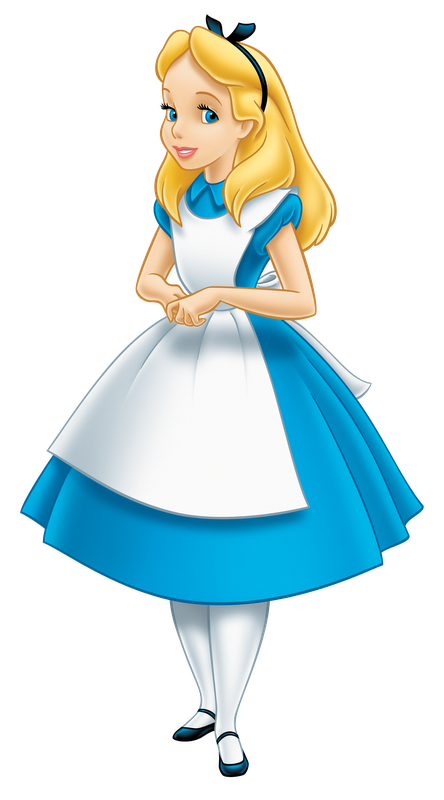 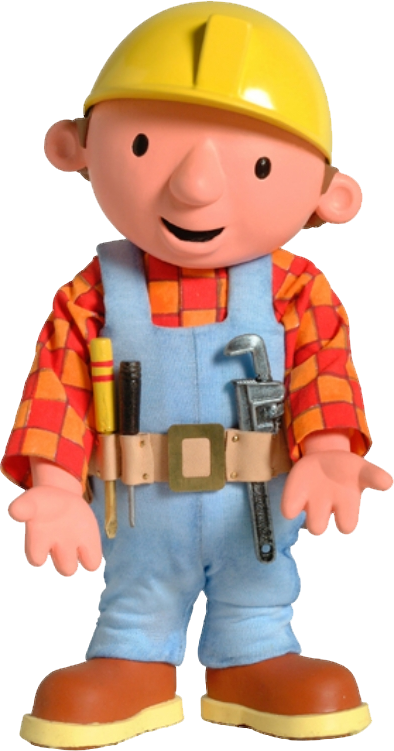 Bob,
Bob,
“I’m Bob”
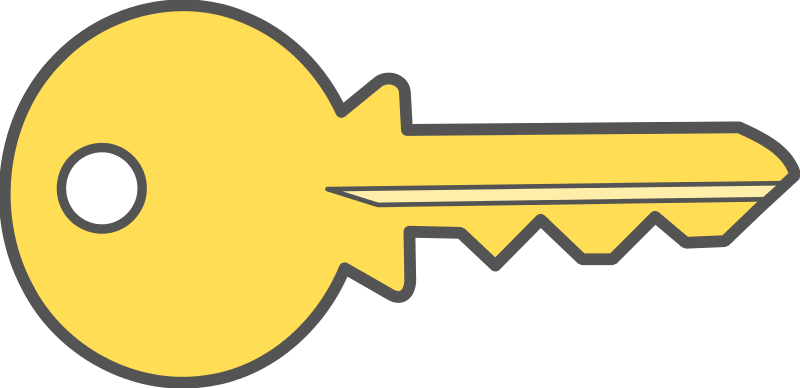 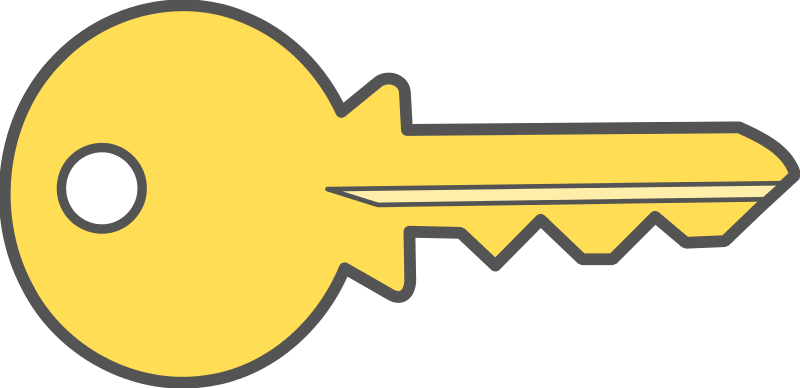 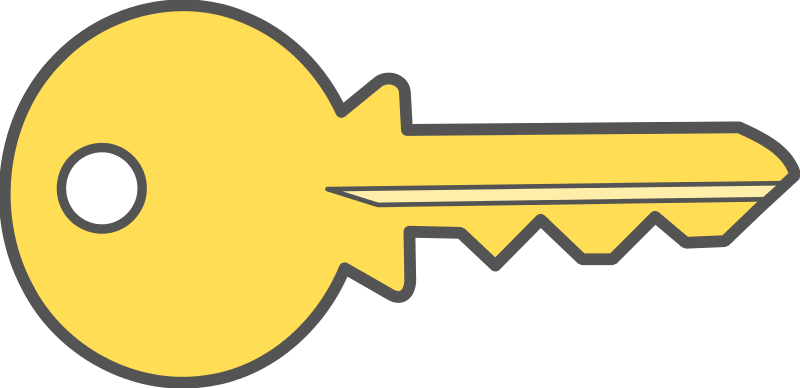 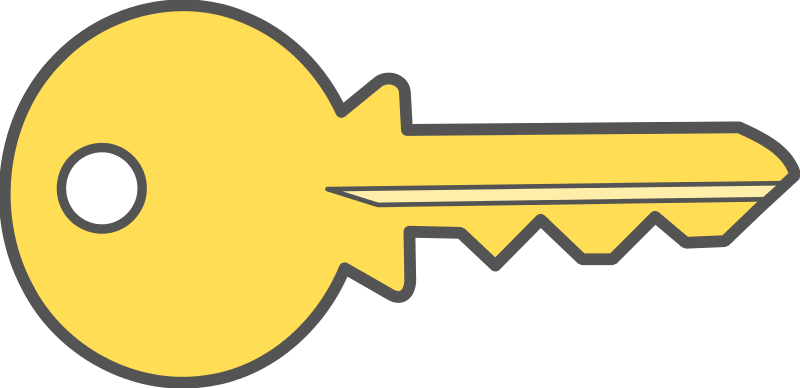 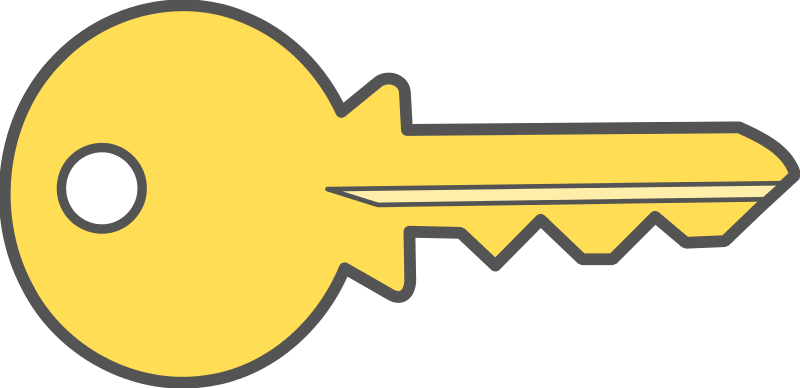 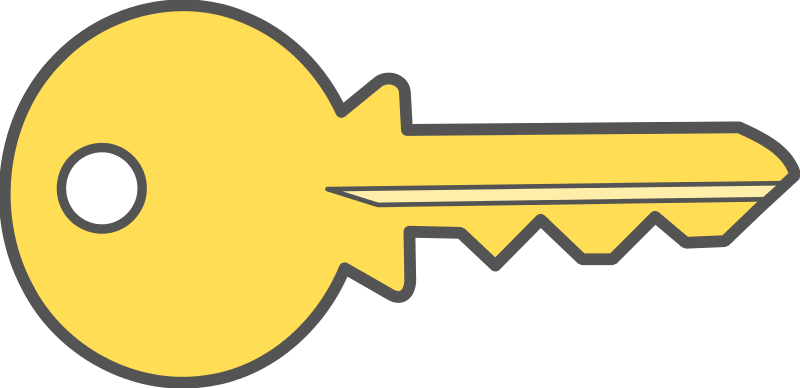 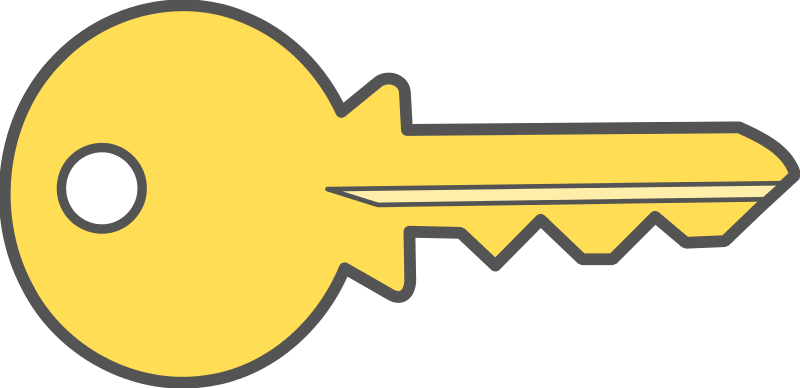 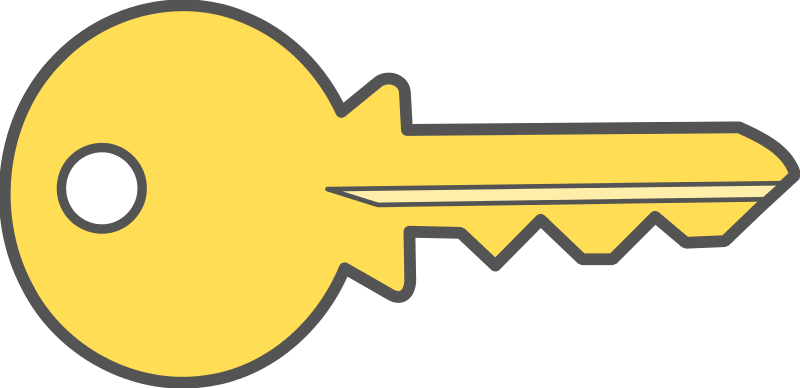 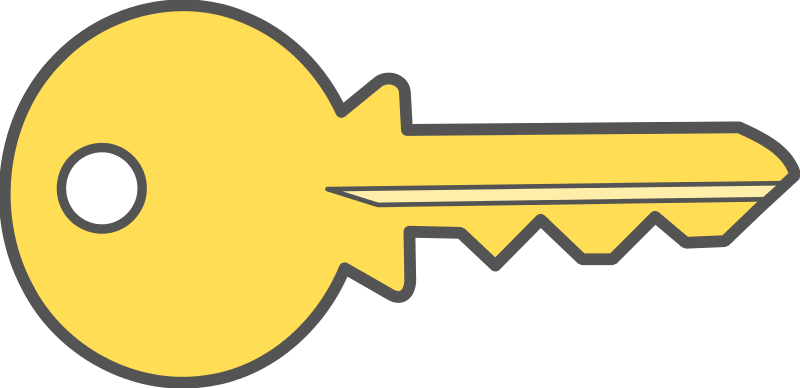 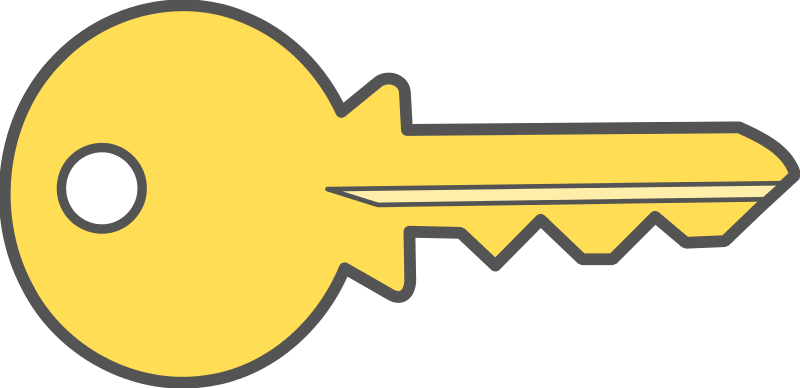 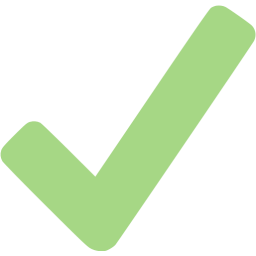 PKCA
PKB
PKCA
PKB
PKB
PKB
PKB
SKB
PKCA
SKCA
3
Application: PKI
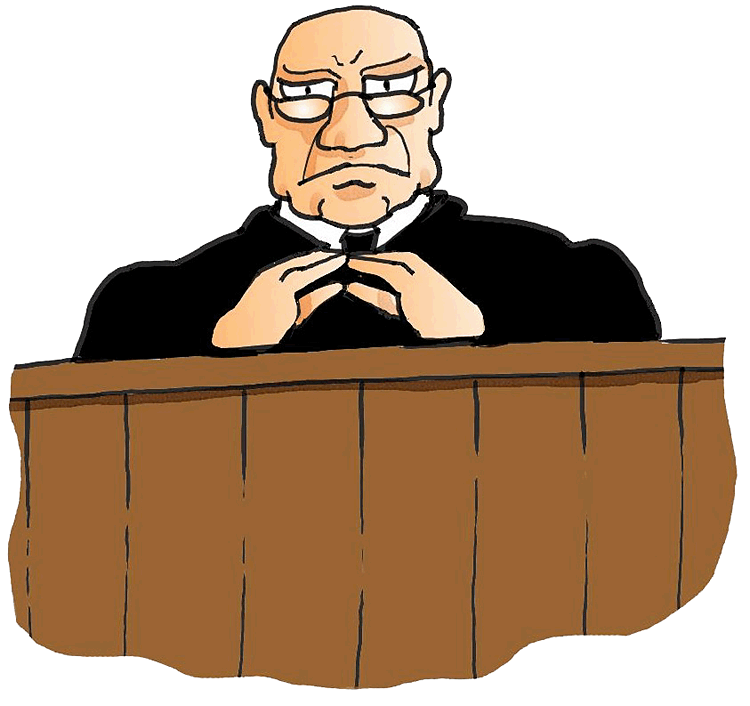 Problem: 
Certificate Authorities are a single point of failure!
“I’m Bob”
CA
CA
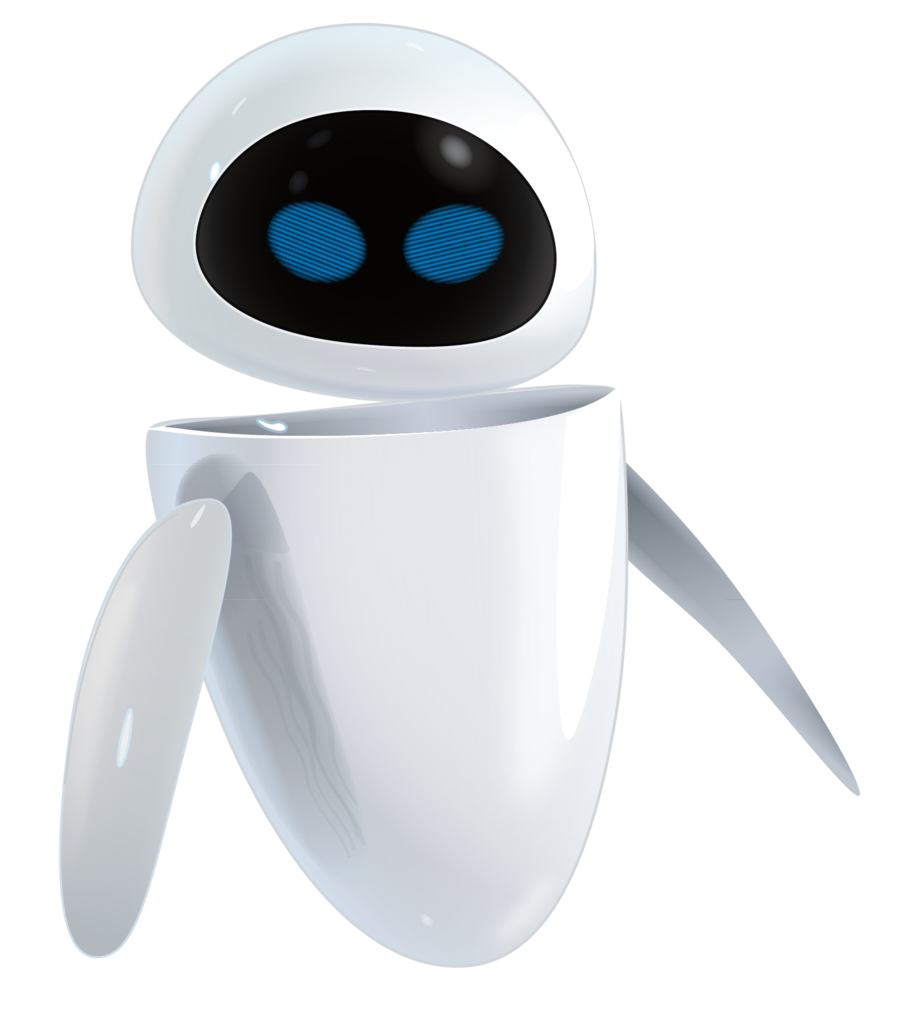 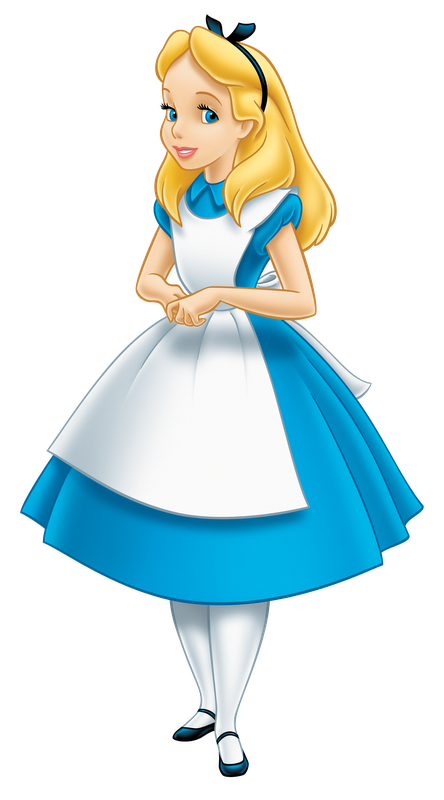 Bob,
Bob,
Eve
“I’m Bob”
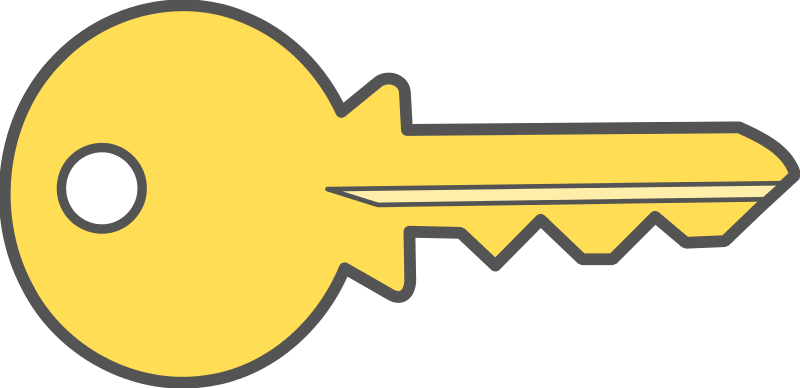 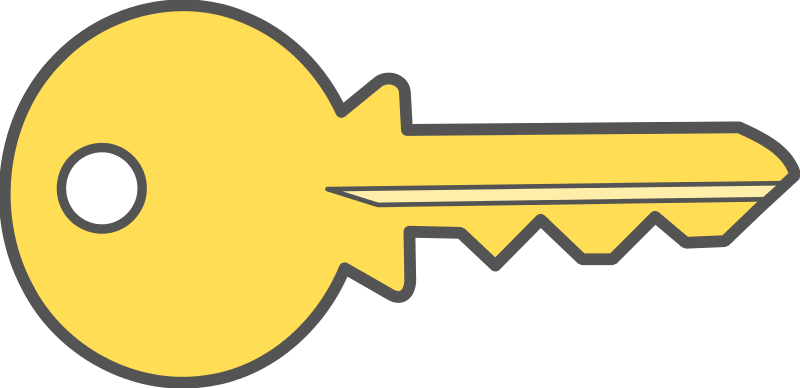 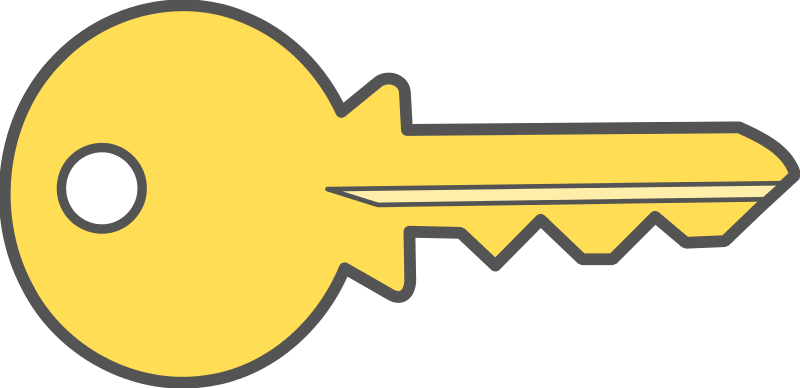 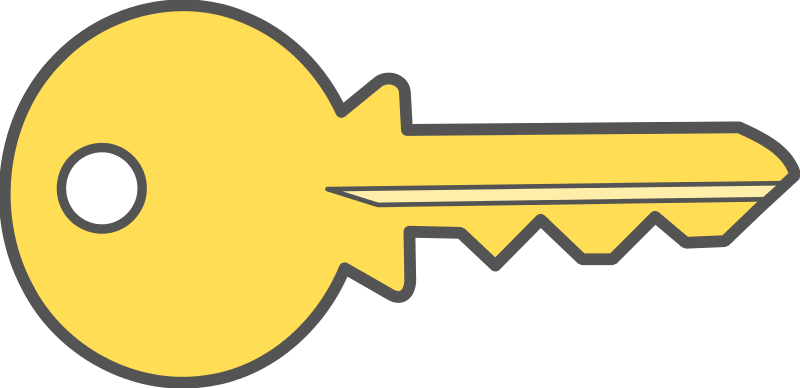 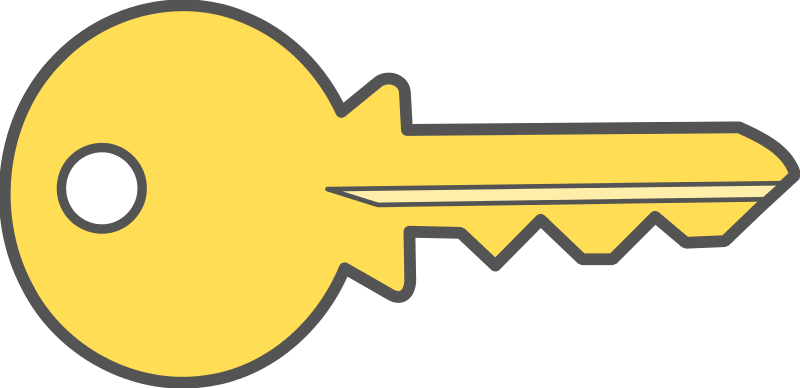 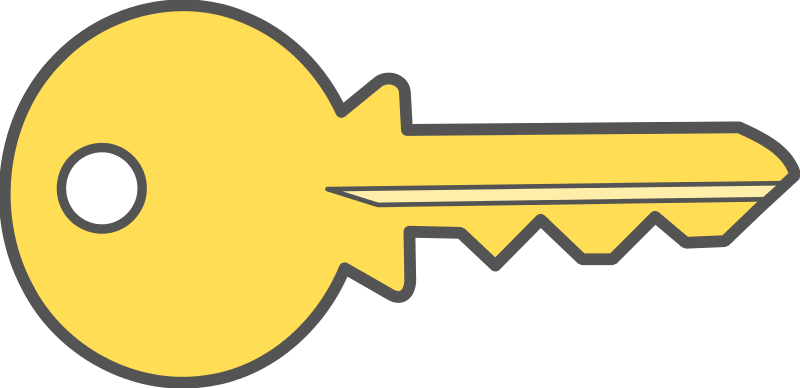 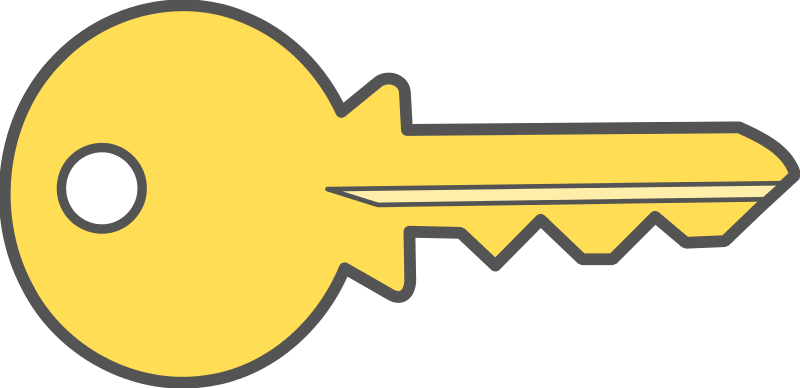 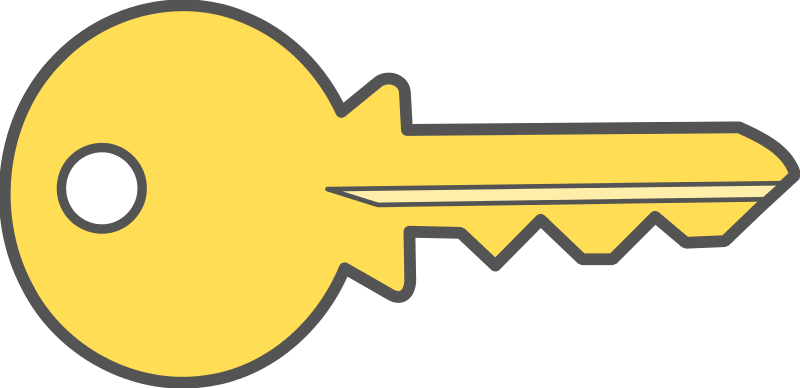 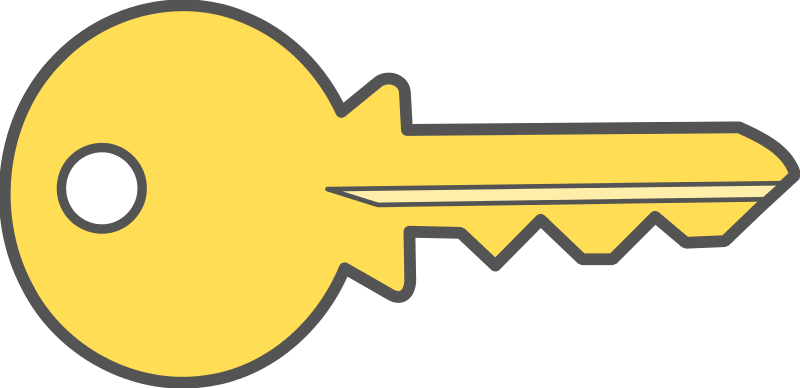 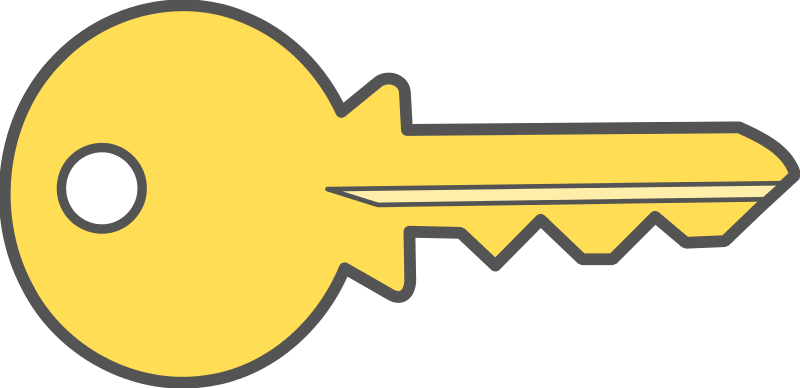 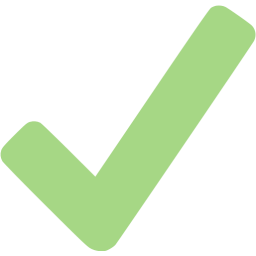 PKCA
PKE
PKCA
PKE
PKE
PKE
PKE
SKE
PKCA
SKCA
4
Problem: Certificate Authorities are a Single Point of Failure!
Trusting central authorities is a risk.
Verisign
(2010) Was repeatedly infiltrated, potential compromised information includes secret signing keys
Comodo
(2011) Issued erroneous certificates
DigiNotar
(2011) Issued certificate for Google to someone who wasn’t Google
TrustWave
(2012) Issued root certificate to customers, enabling them to issue other certificates
Symantec
(2015) Issued certificates for Google without it’s knowledge
5
Ensuring Identity Retention: Decentralization via a Public Bulletin Board
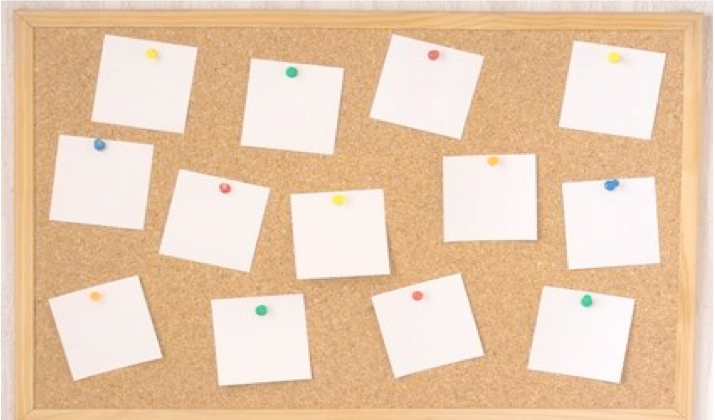 Append-only
Consensus protocol ensures that posts are “valid”
Implemented via blockchains
formalized by [PSs16, GKL16]
Validity check performed by miners
6
Decentralized PKI
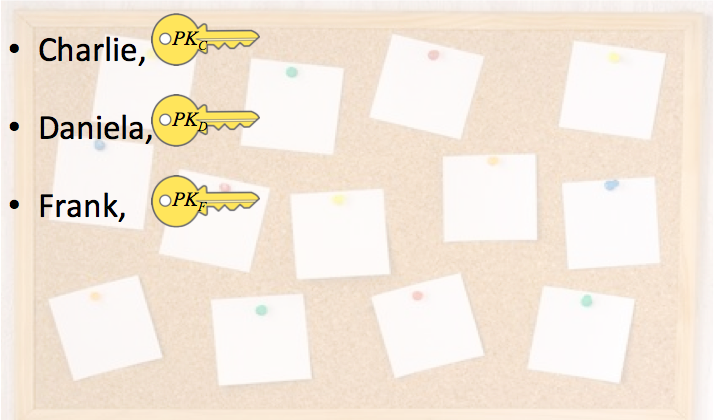 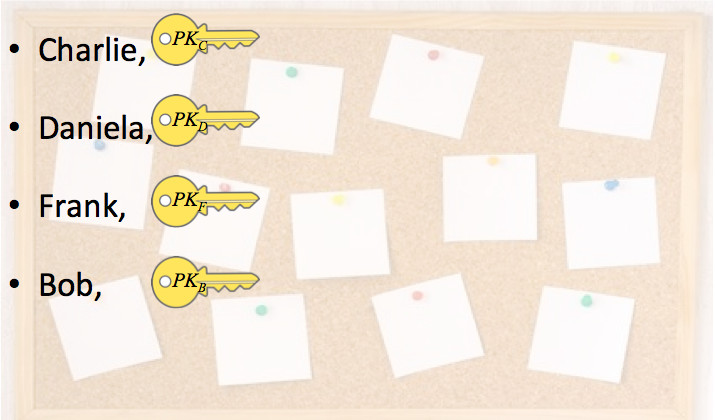 Bob
Look up “Bob”
at locationB
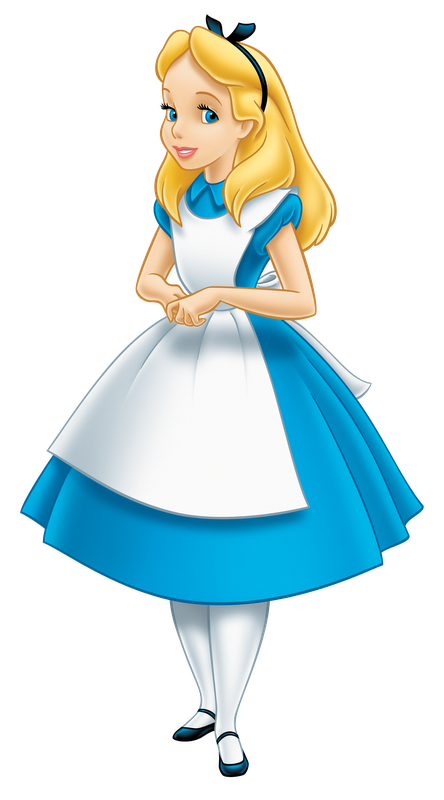 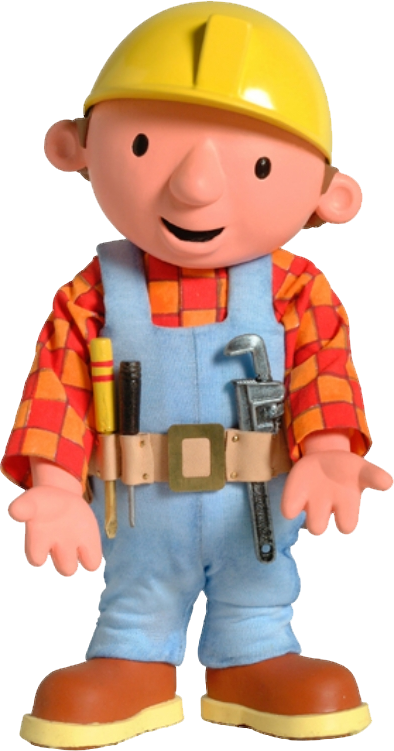 Validation: the identity “Bob” has not already been registered
(ensures identity retention)
Bob,
“I’m Bob”
locationB
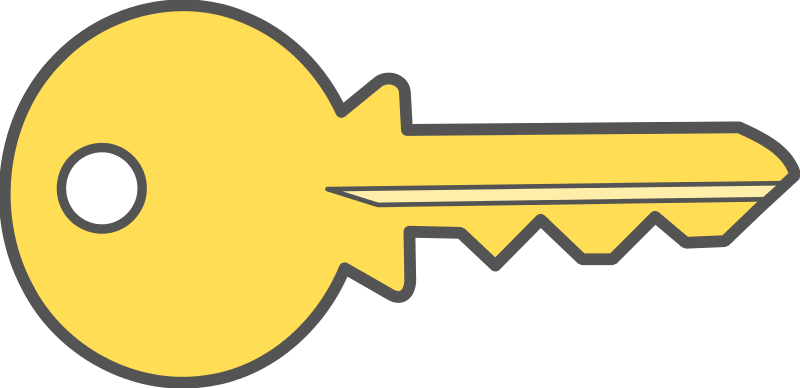 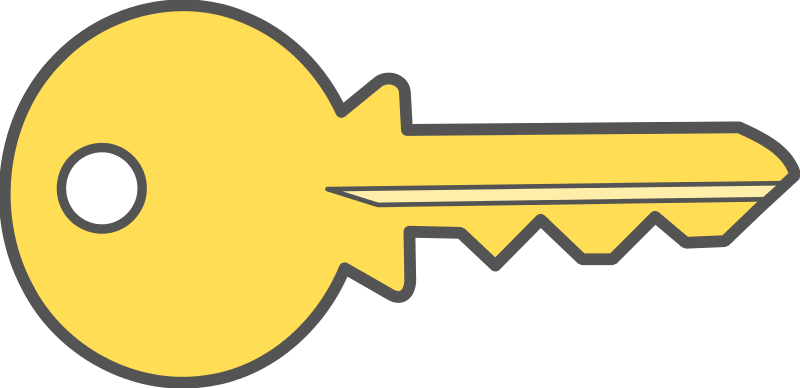 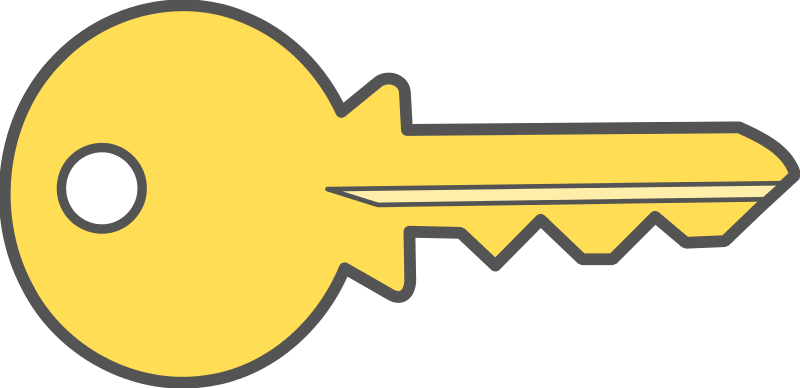 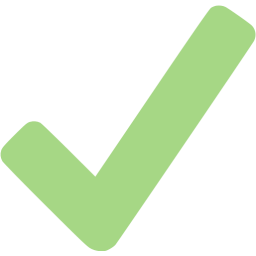 PKB
PKB
SKB
Problem: expensive lookup! Alice needs to search through the entire bulletin board.
Problem: expensive storage / access! Alice needs to maintain online access to the entire bulletin board.
7
Outline
Motivation: Distributed PKI
Background: Accumulators
[BdM94,CL02,LLX07,Ngu05,DT08,ATSM09,CHKO08…] 
Our Contributions: Asynchronous Accumulators
Definitions
Construction
8
Solution: accumulators
Accumulator: compact commitment to set S
membership witness wB
(Bob, PKB)
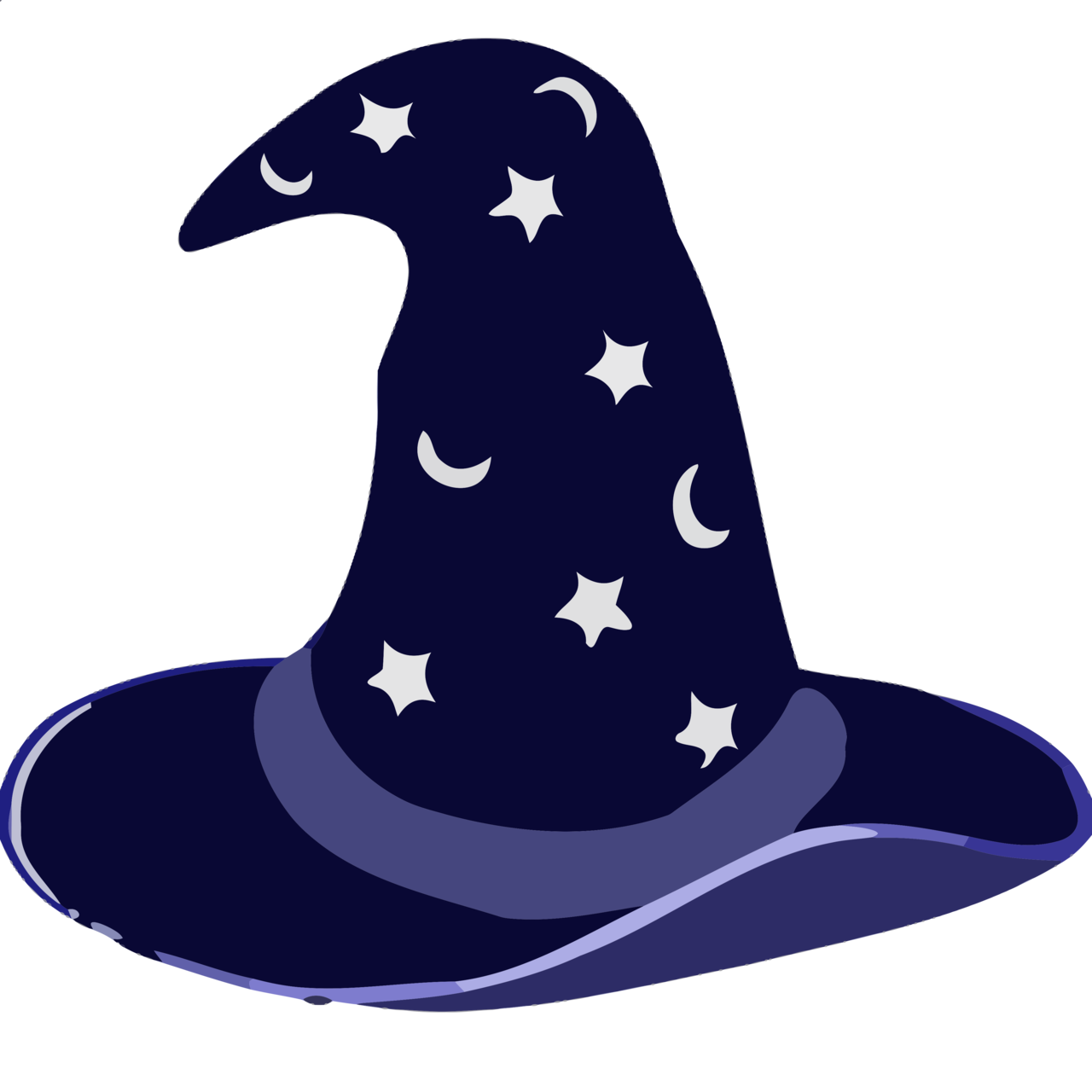 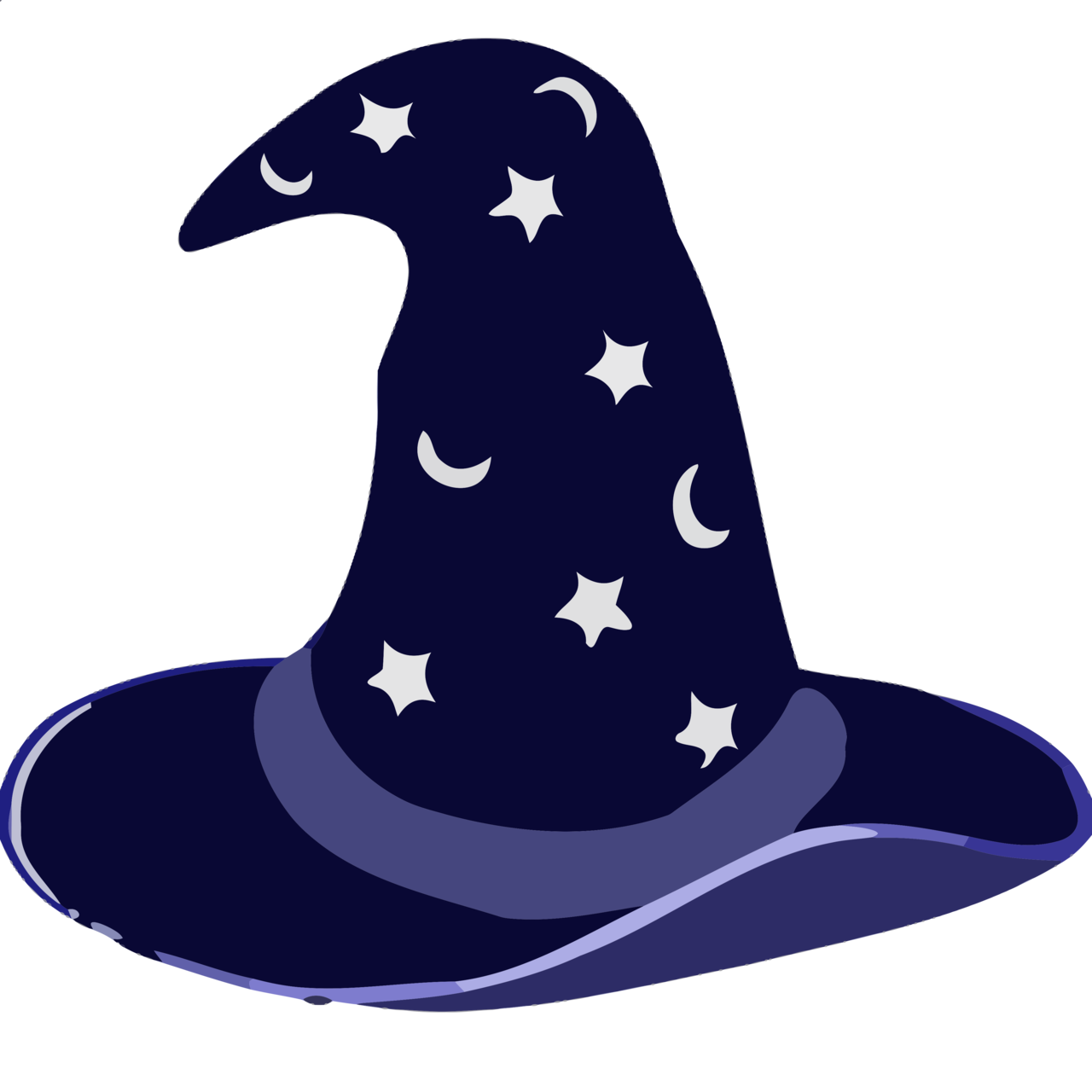 T
S
T = S + {(Bob, PKB)}
can be used together with wB to verify that (Bob, PKB) is in set T
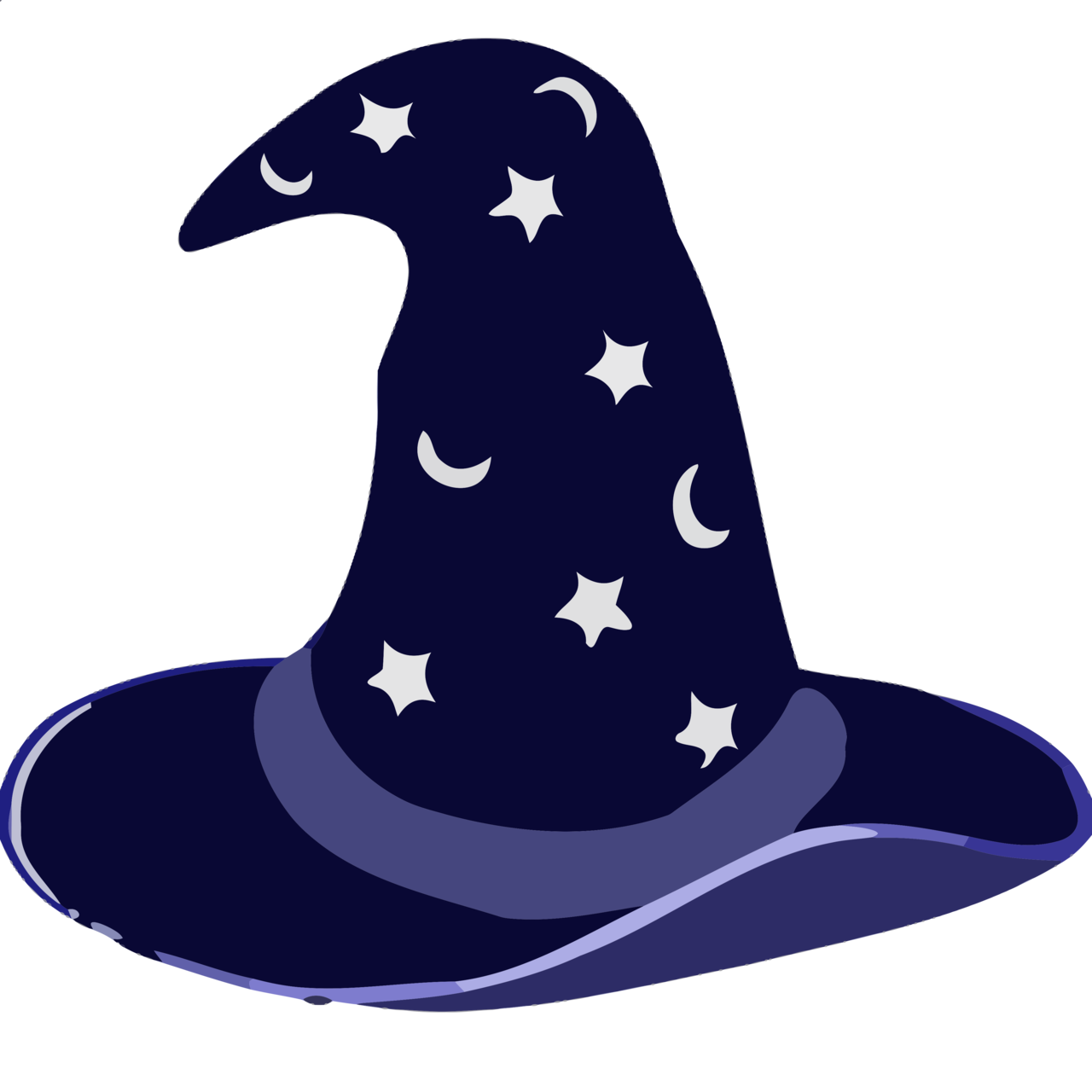 9
Accumulator Example:Merkle Hash Tree
h(,)
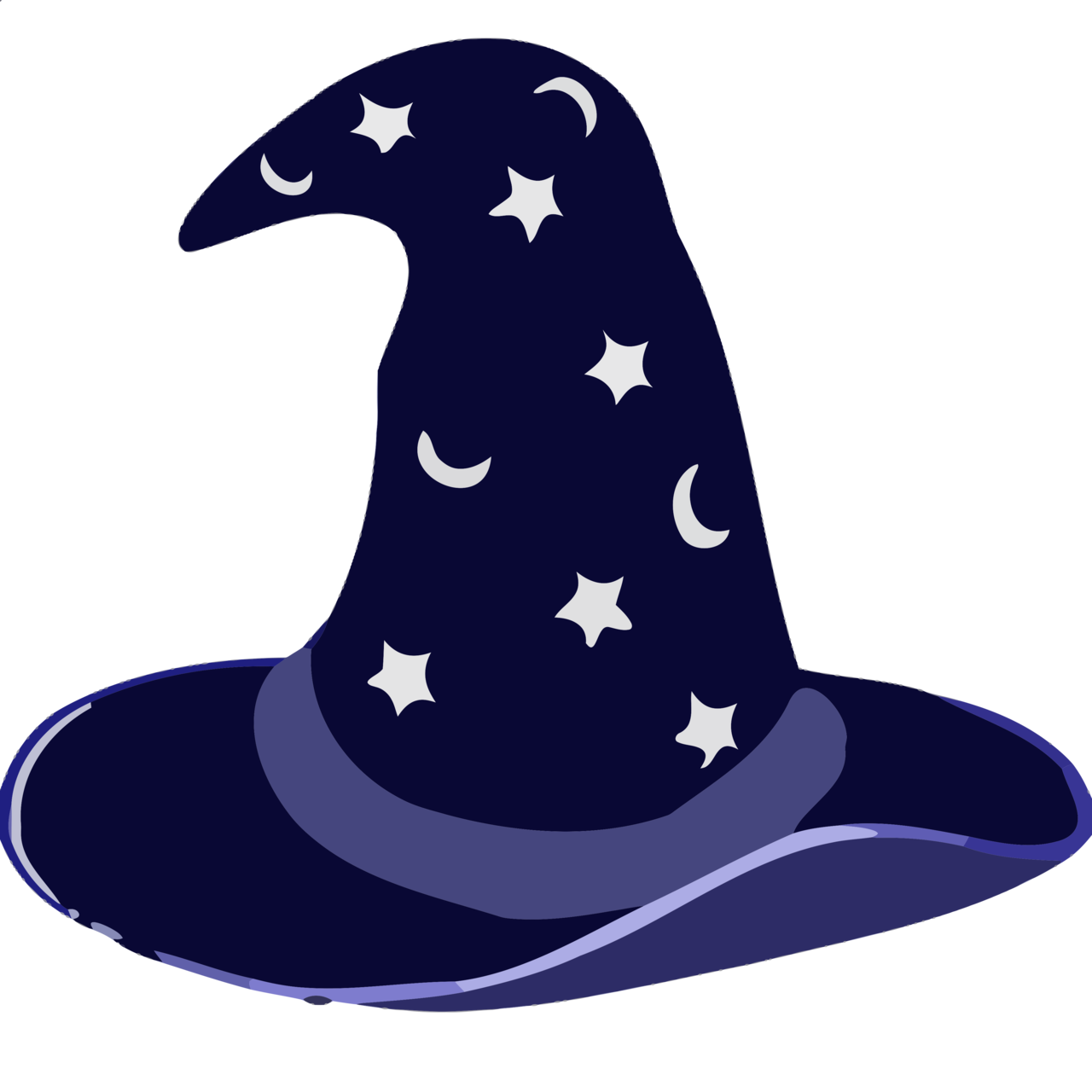 h(,)
h(,)
h()
h()
h()
h()
(Charlie, PKC)
(Daniela, PKD)
(Frank, PKF)
(Bob, PKB)
10
Accumulator Example:Merkle Hash Tree
h(,)
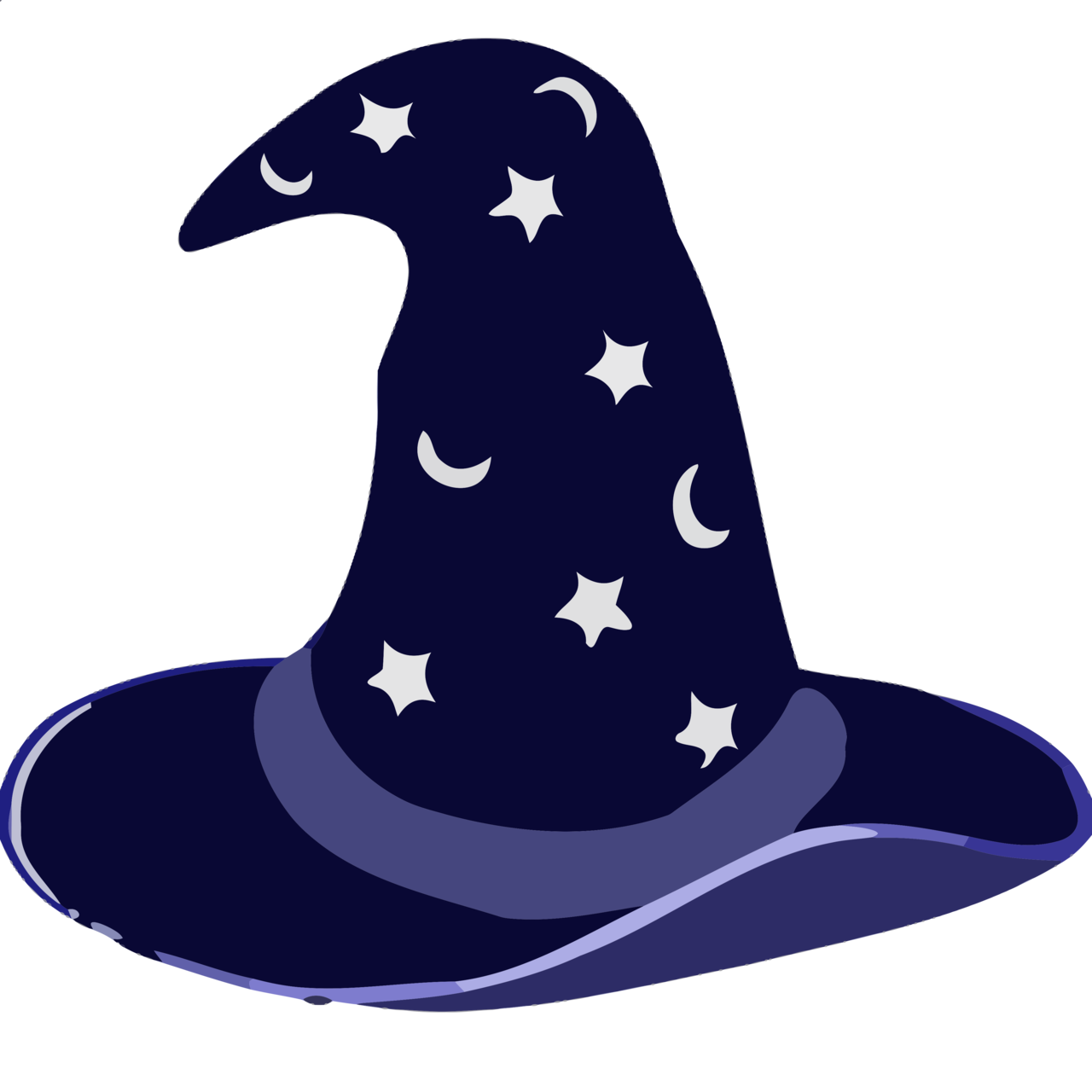 h(,)
h(,)
h()
h()
h()
h()
(Charlie, PKC)
(Daniela, PKD)
(Frank, PKF)
(Bob, PKB)
11
Accumulator Example:Merkle Hash Tree
h(,)
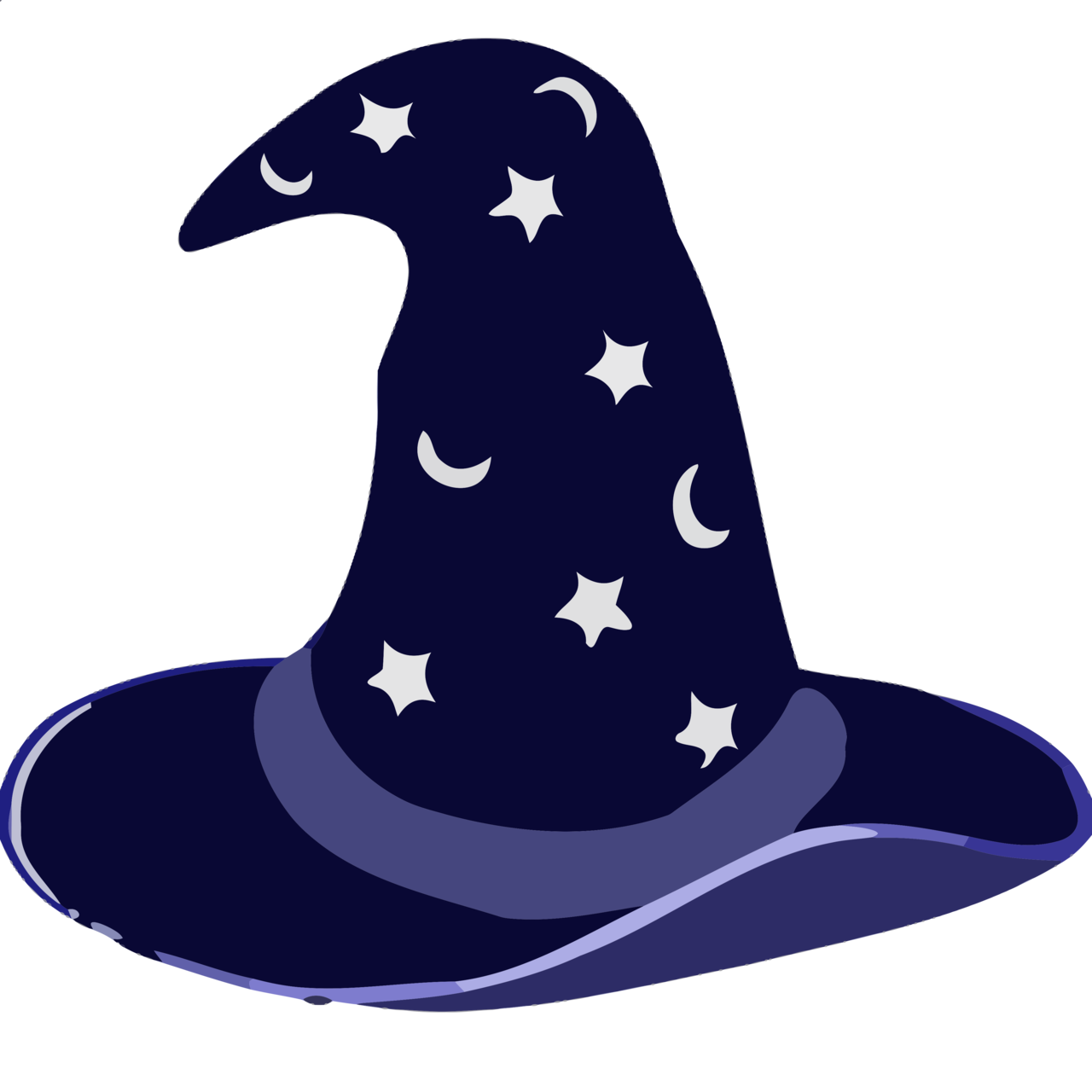 h(,)
h(,)
h()
h()
h()
h()
(Charlie, PKC)
(Daniela, PKD)
(Frank, PKF)
(Bob, PKB)
12
Using Accumulators in the Bulletin Board
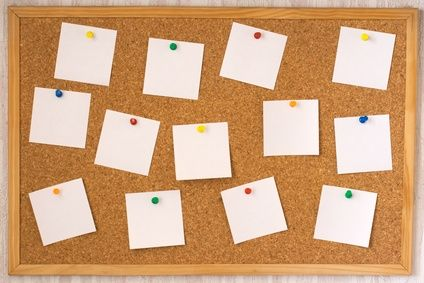 Charlie,               ,
Daniela,              ,
Frank,                  , 
Bob,                     ,
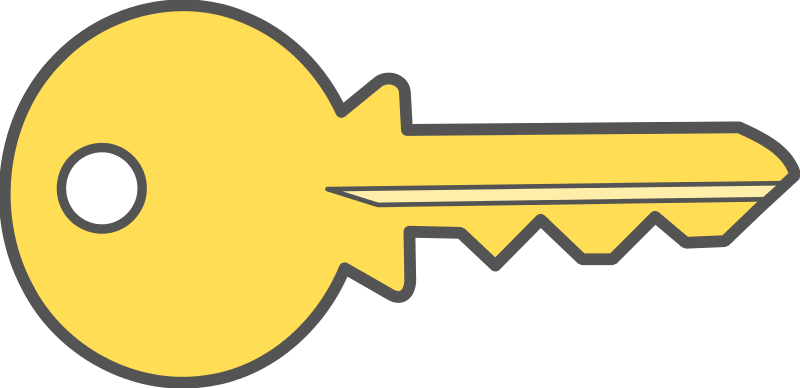 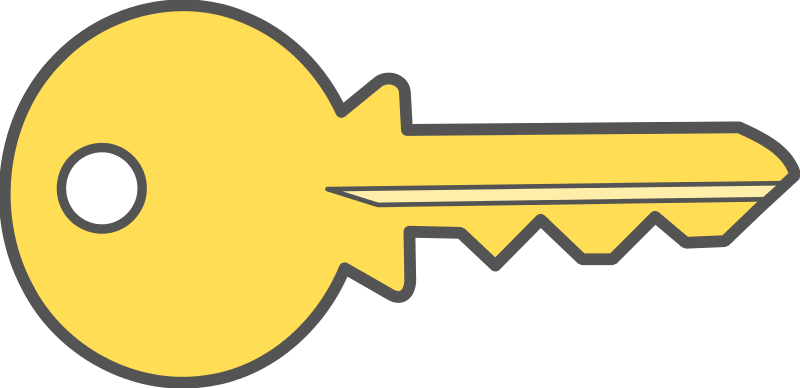 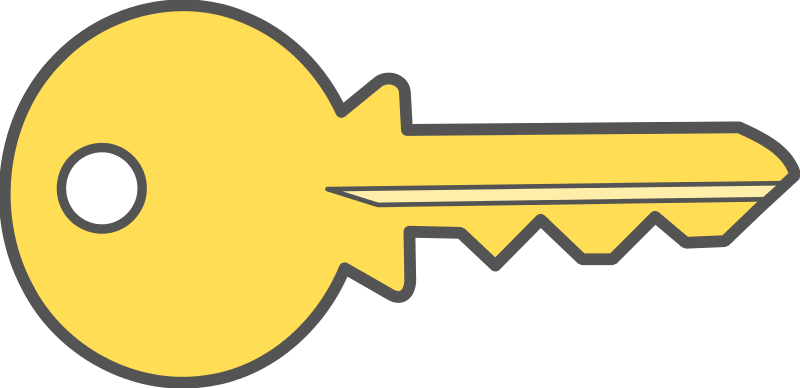 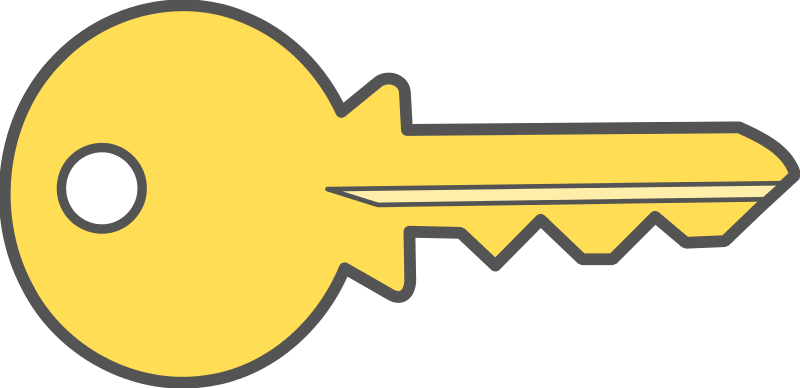 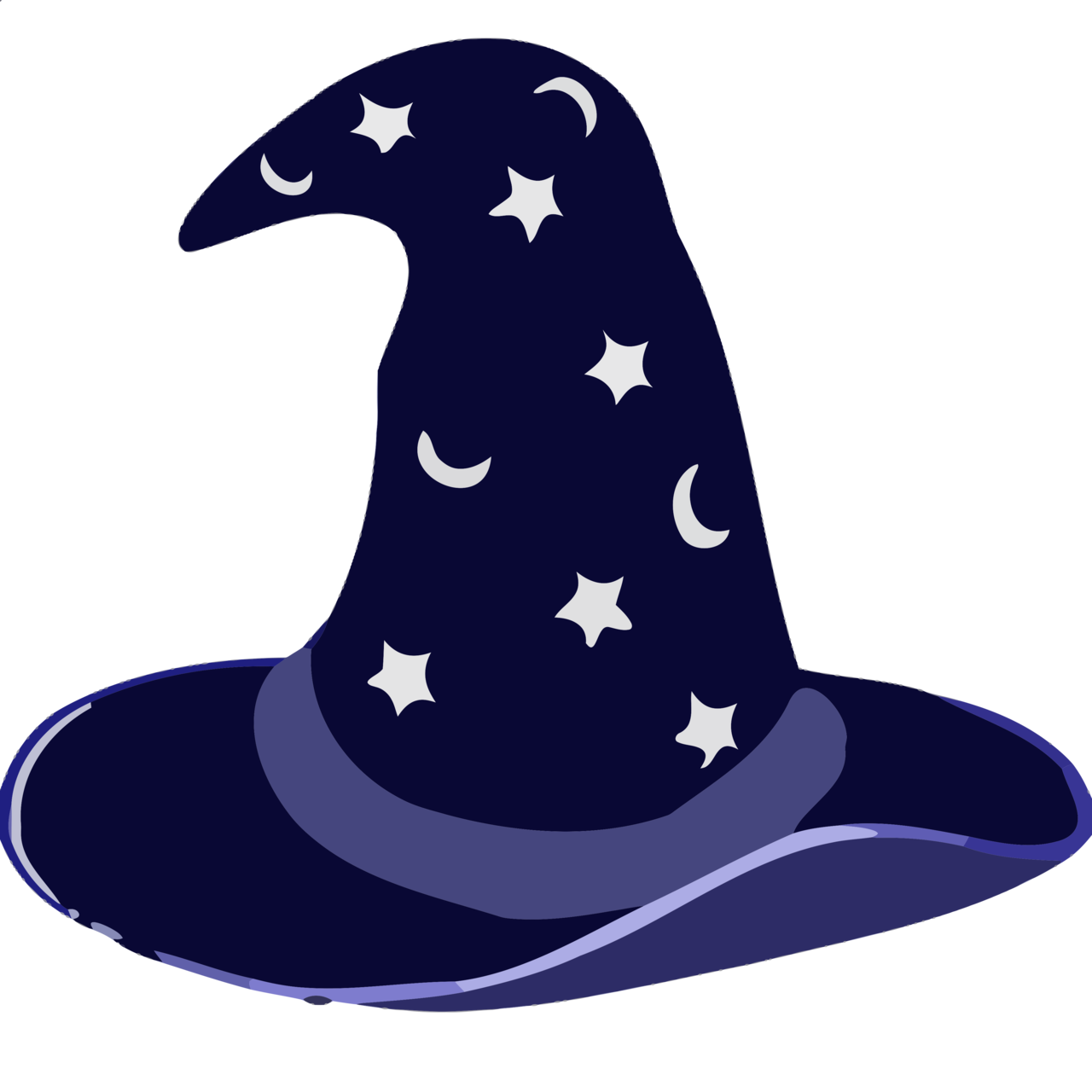 PKB
PKC
PKD
PKF
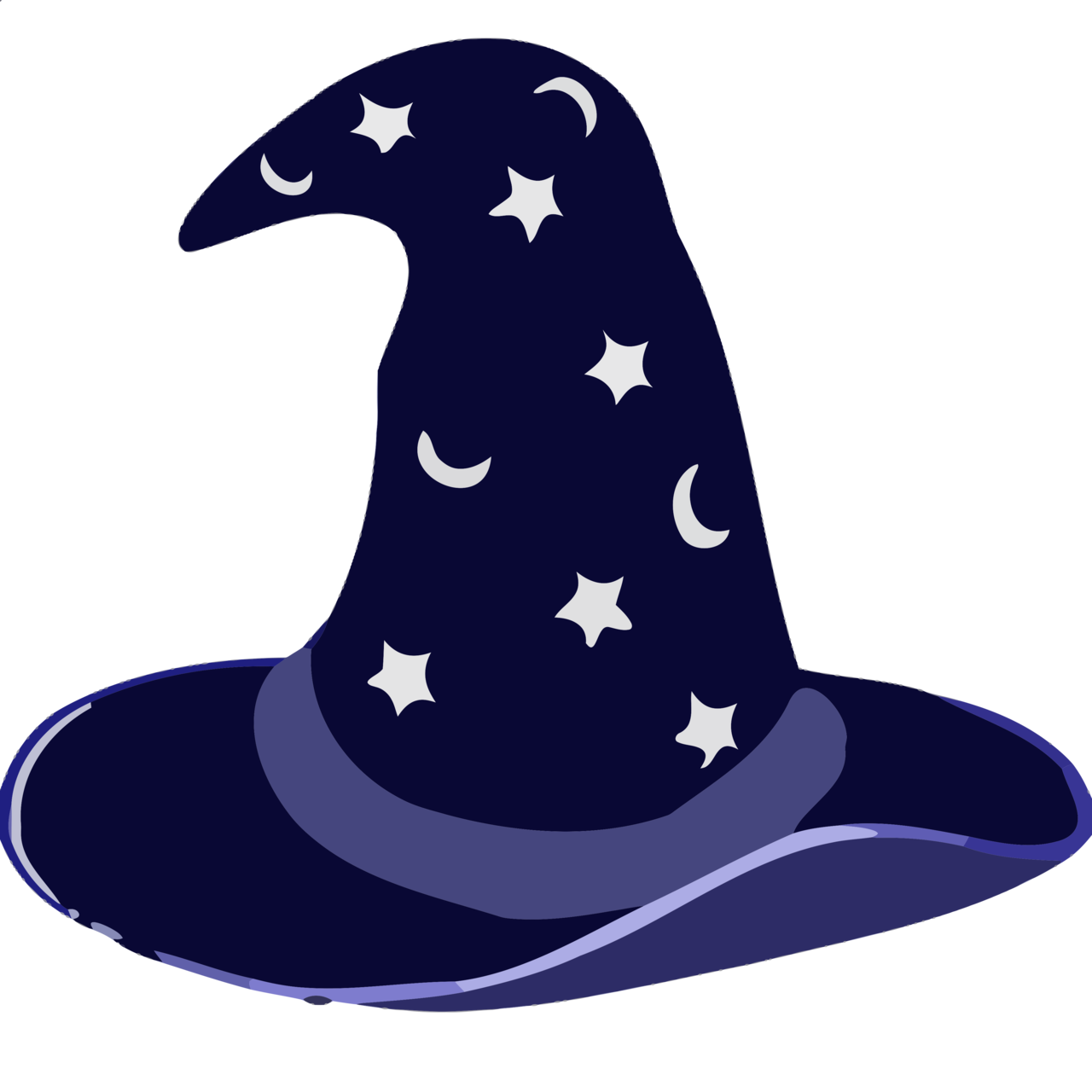 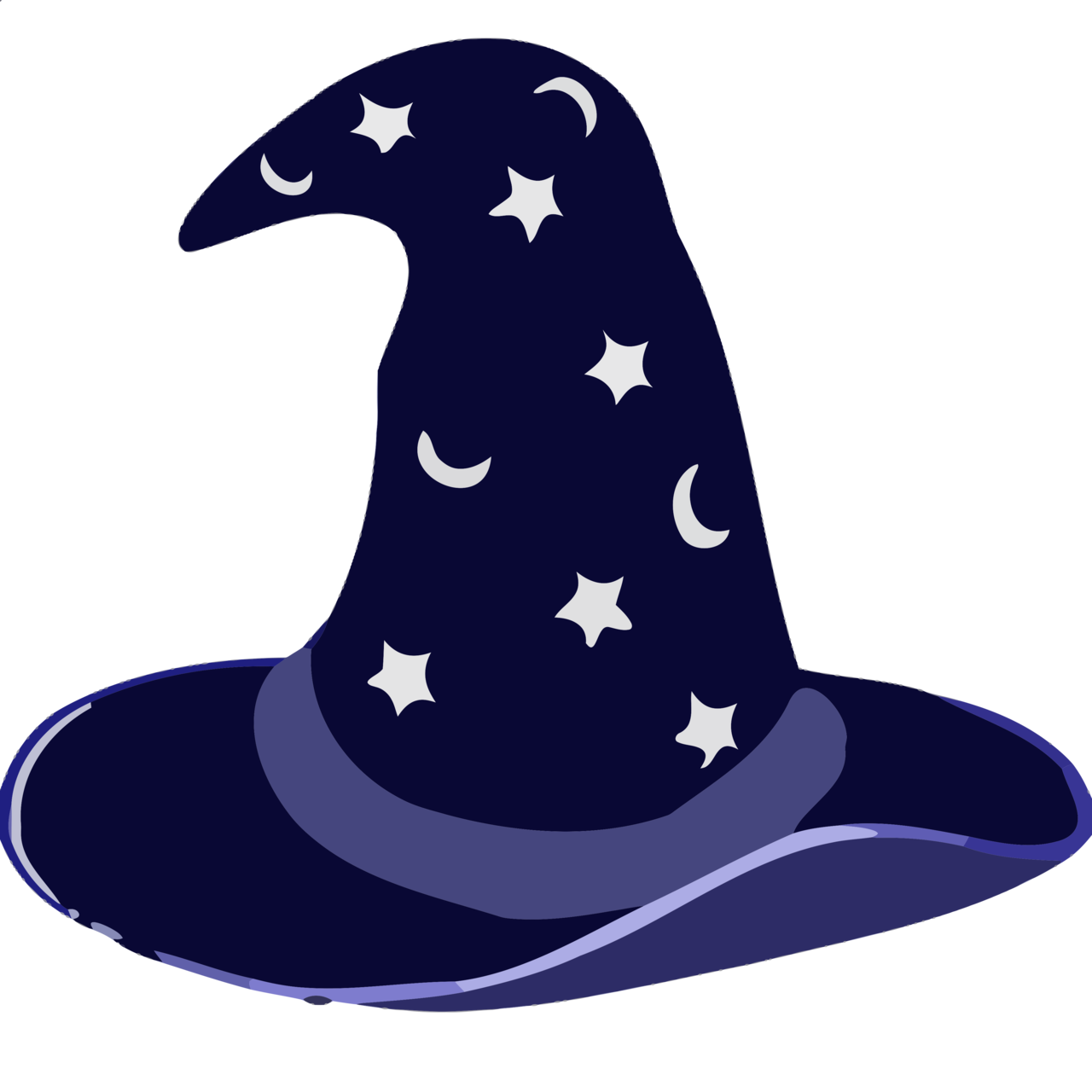 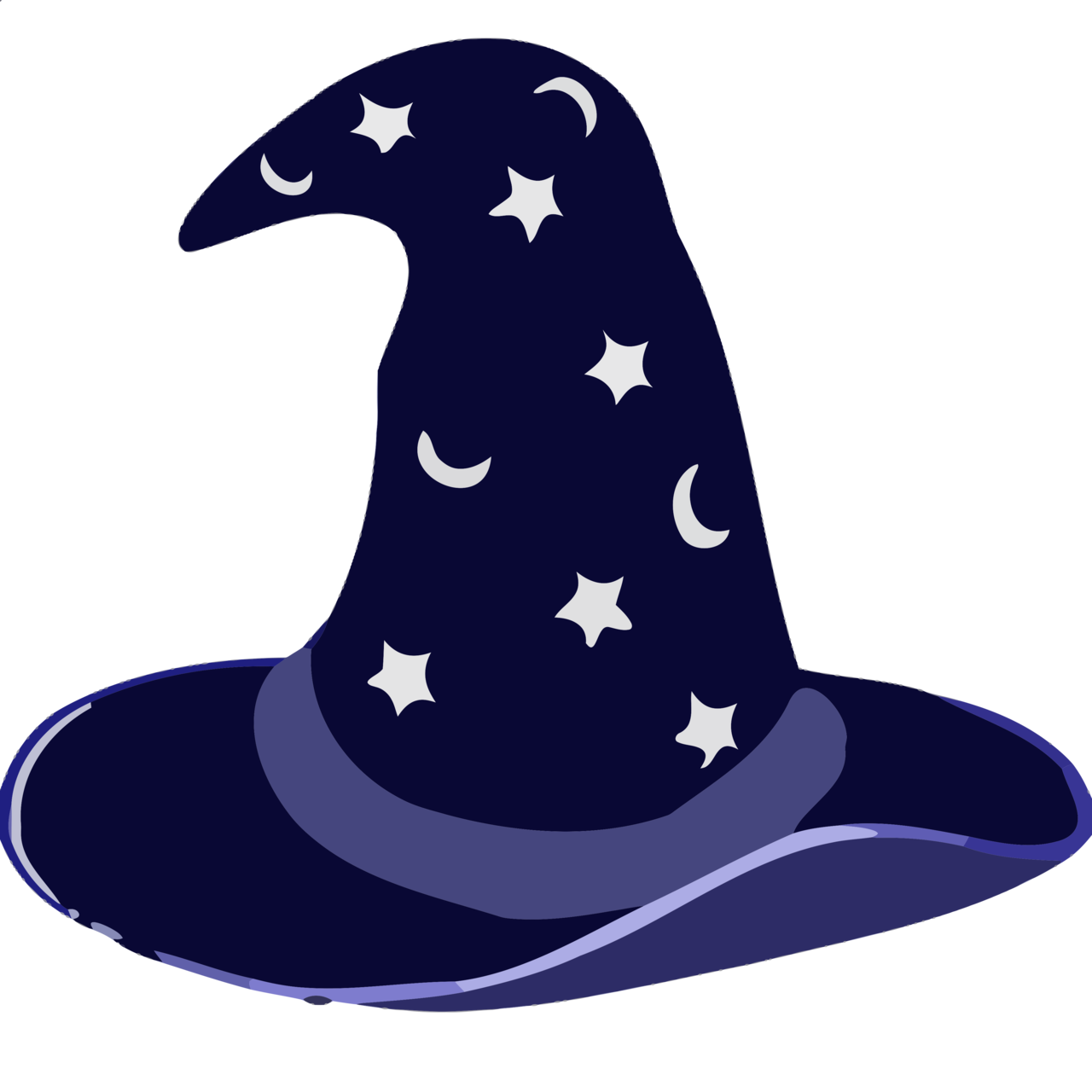 Maintain an accumulator containing all (Name, PK) pairs
13
Accumulators in Decentralized PKI
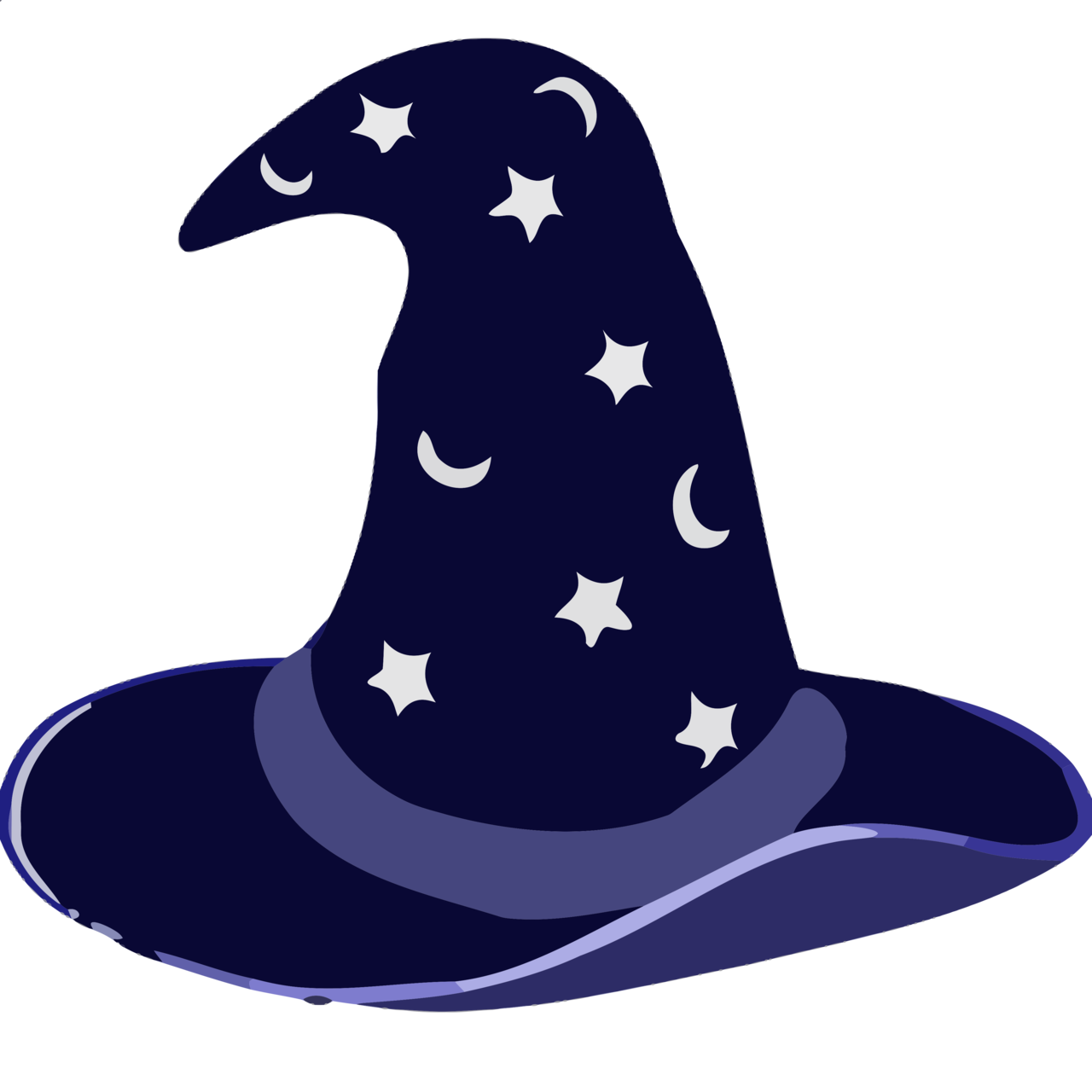 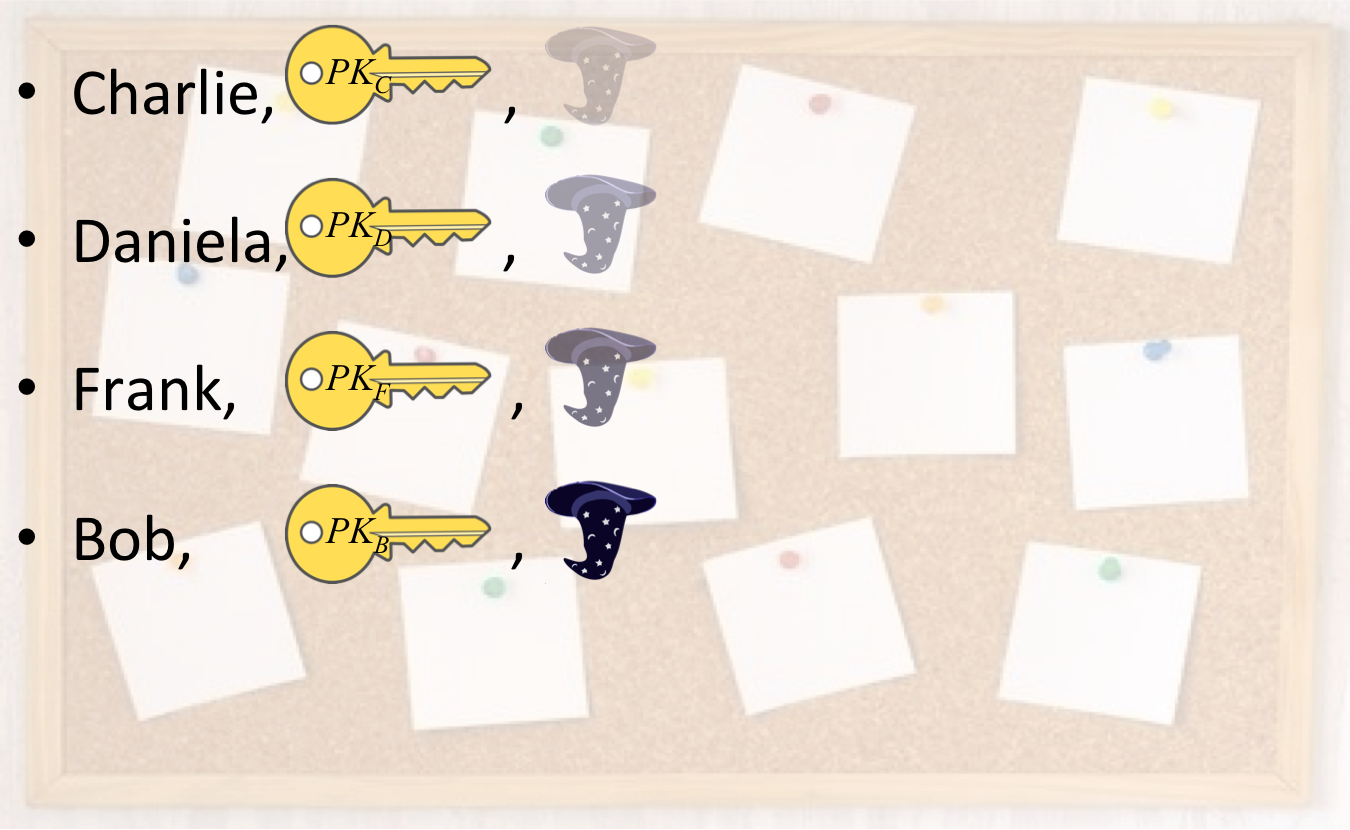 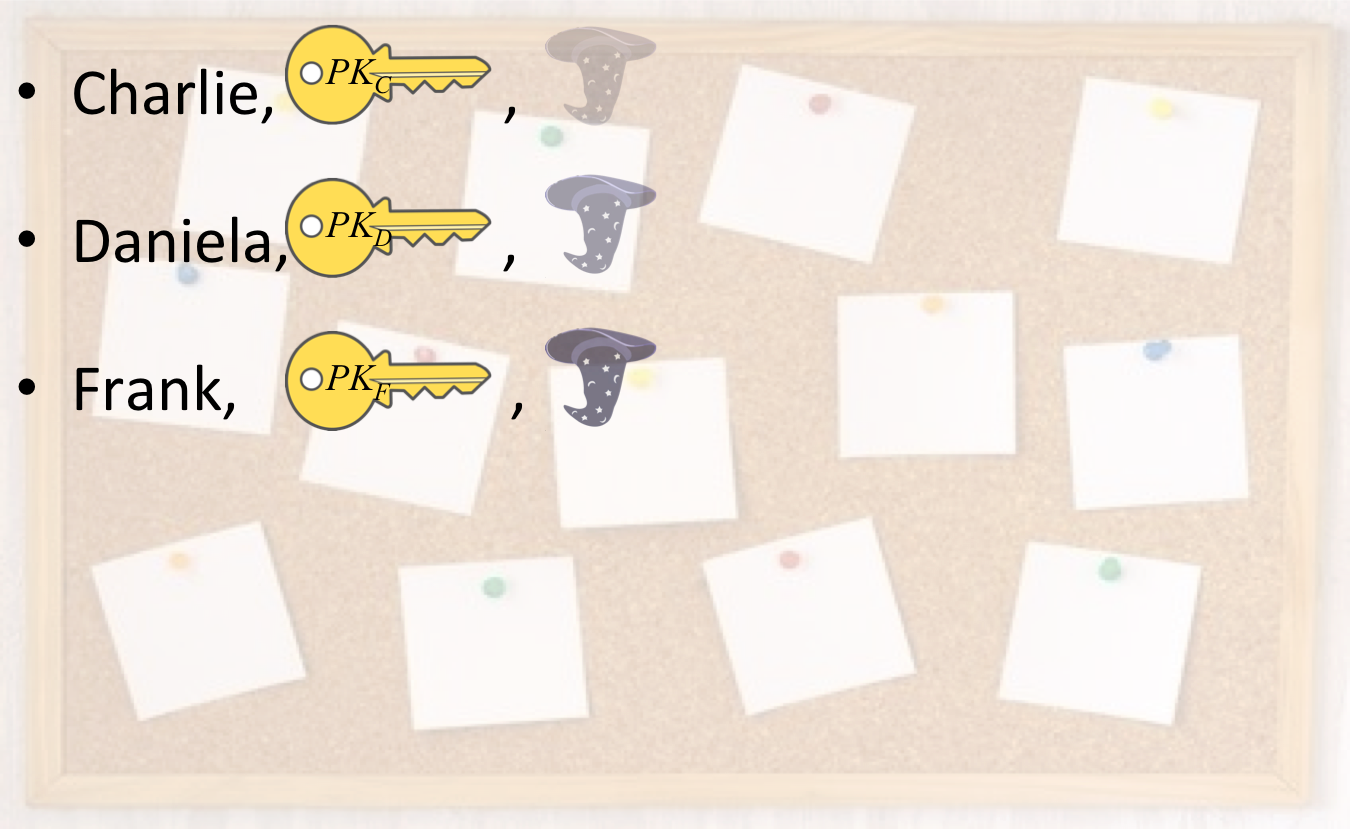 Look up latest
Bob
Look up latest
Validation (e.g. by miners): 
Check that the identity “Bob” has not already been registered
Compute the new accumulator value
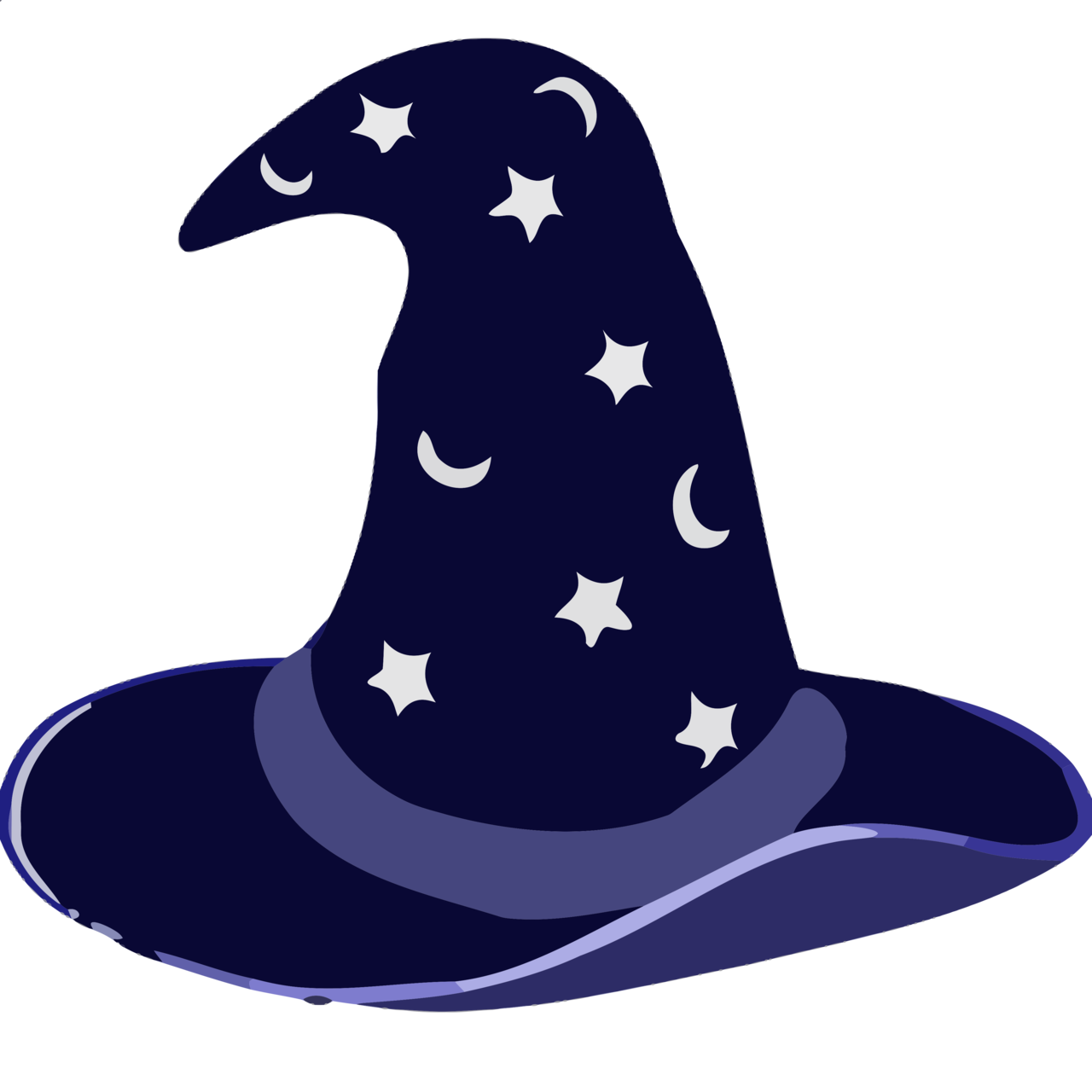 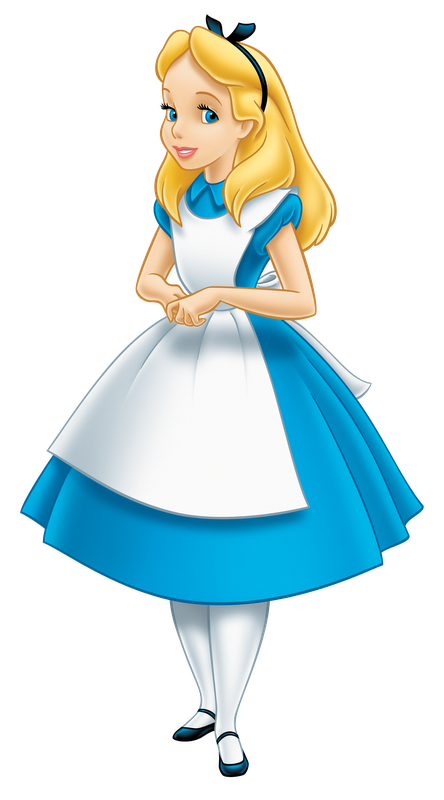 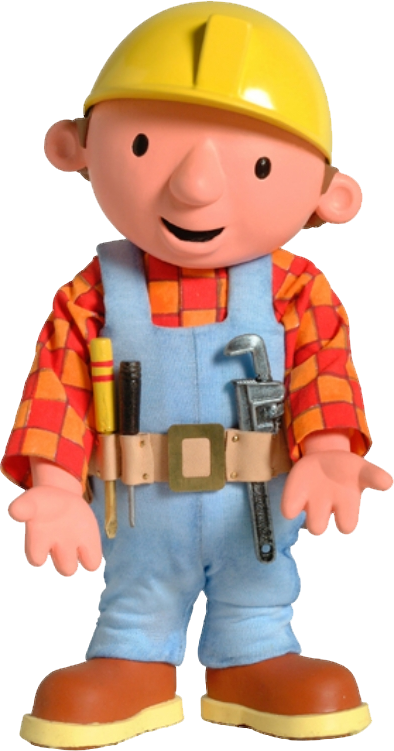 Bob,
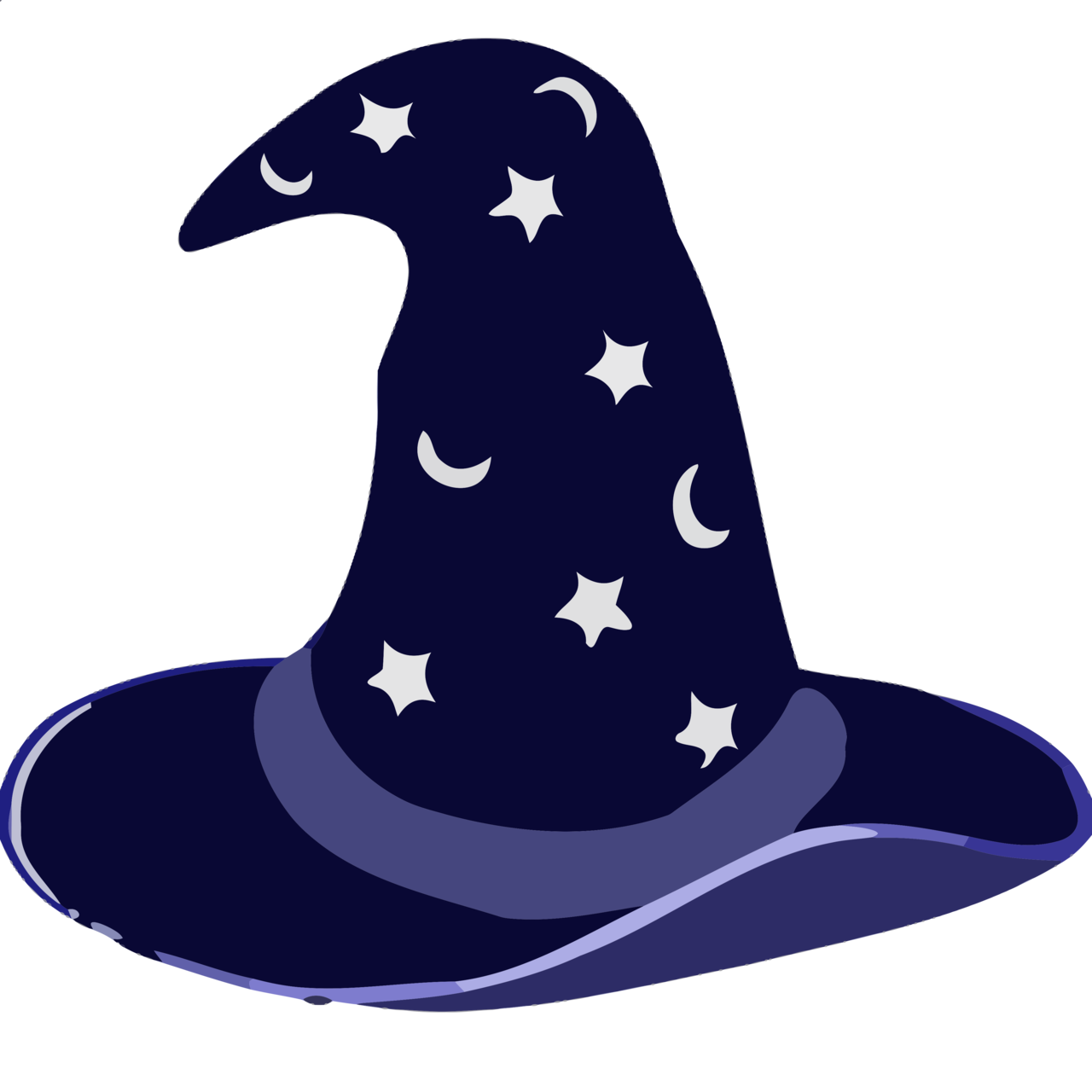 wB
(Bob, PKB)
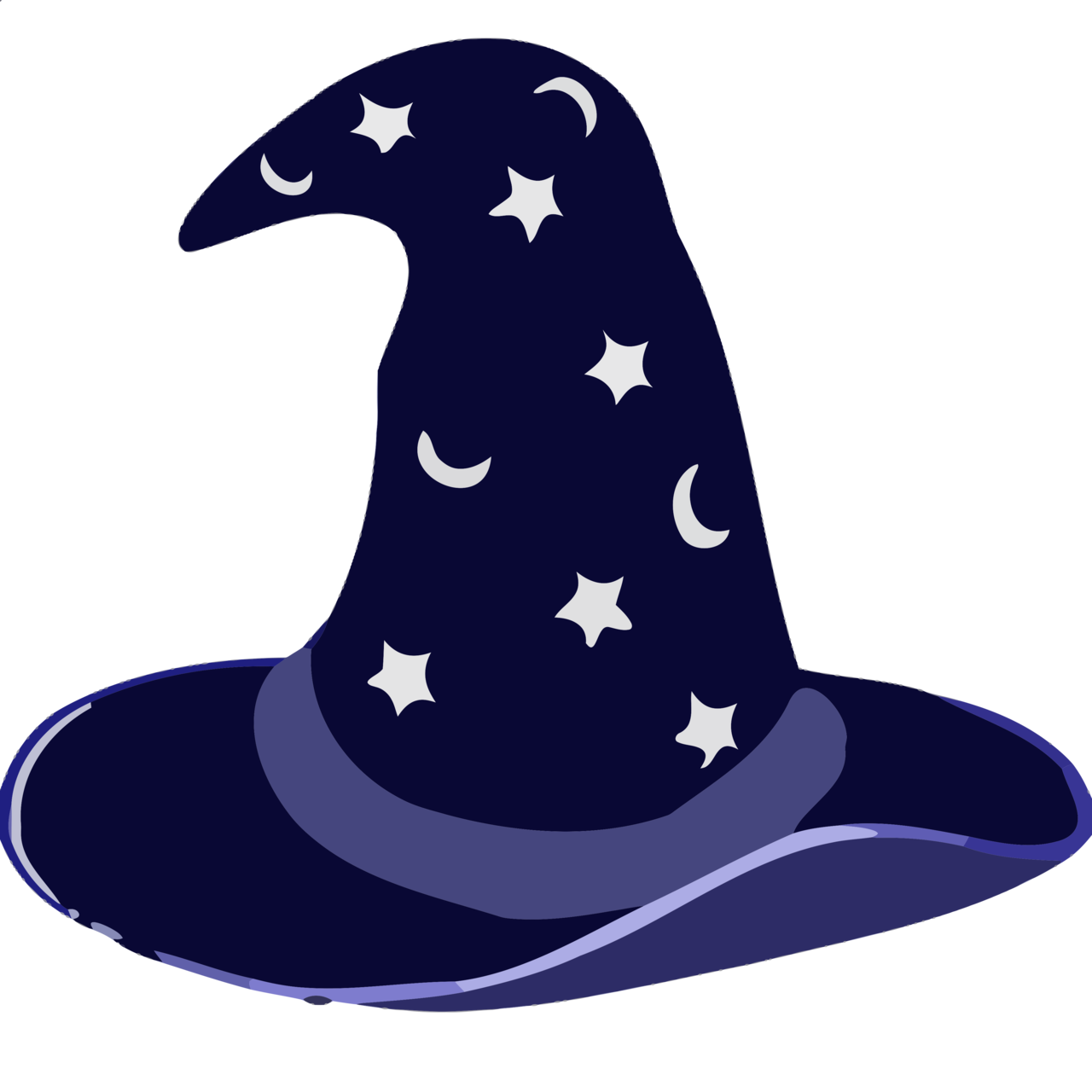 “I’m Bob”,                         , wB
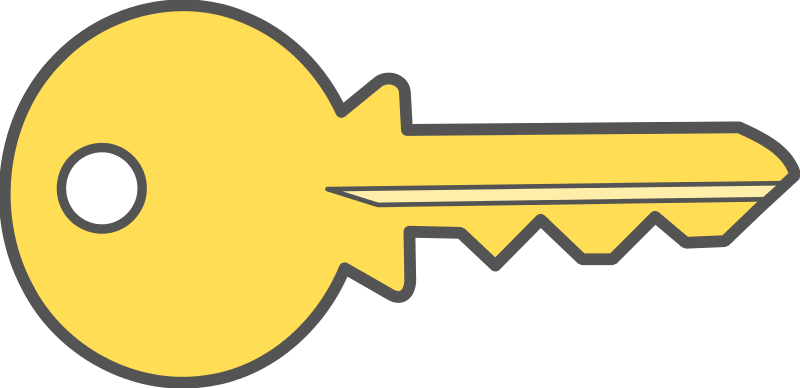 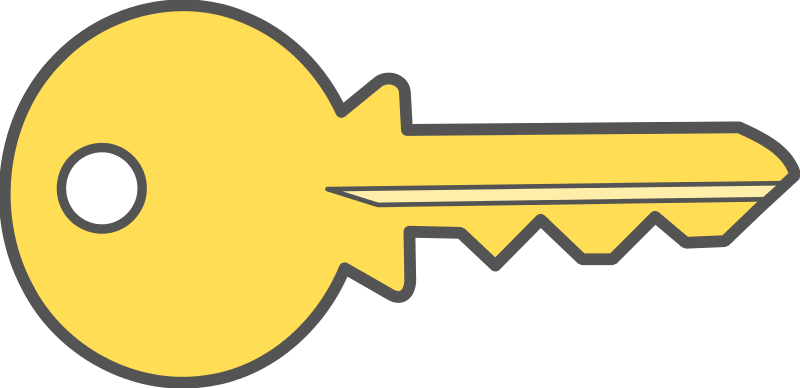 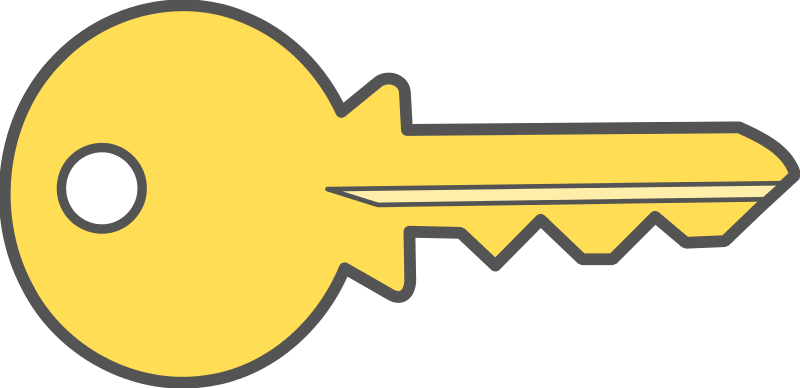 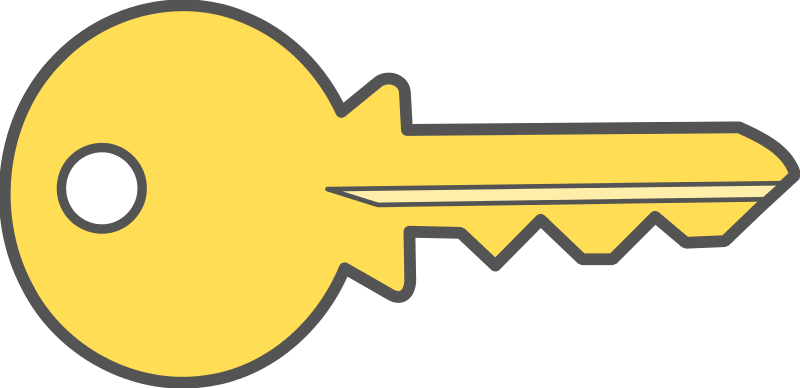 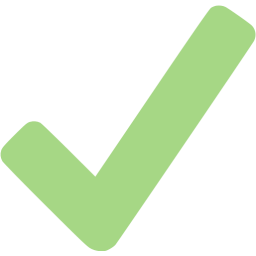 PKB
PKB
PKB
SKB
wB
14
Accumulator Example:Merkle Hash Tree
h(,)
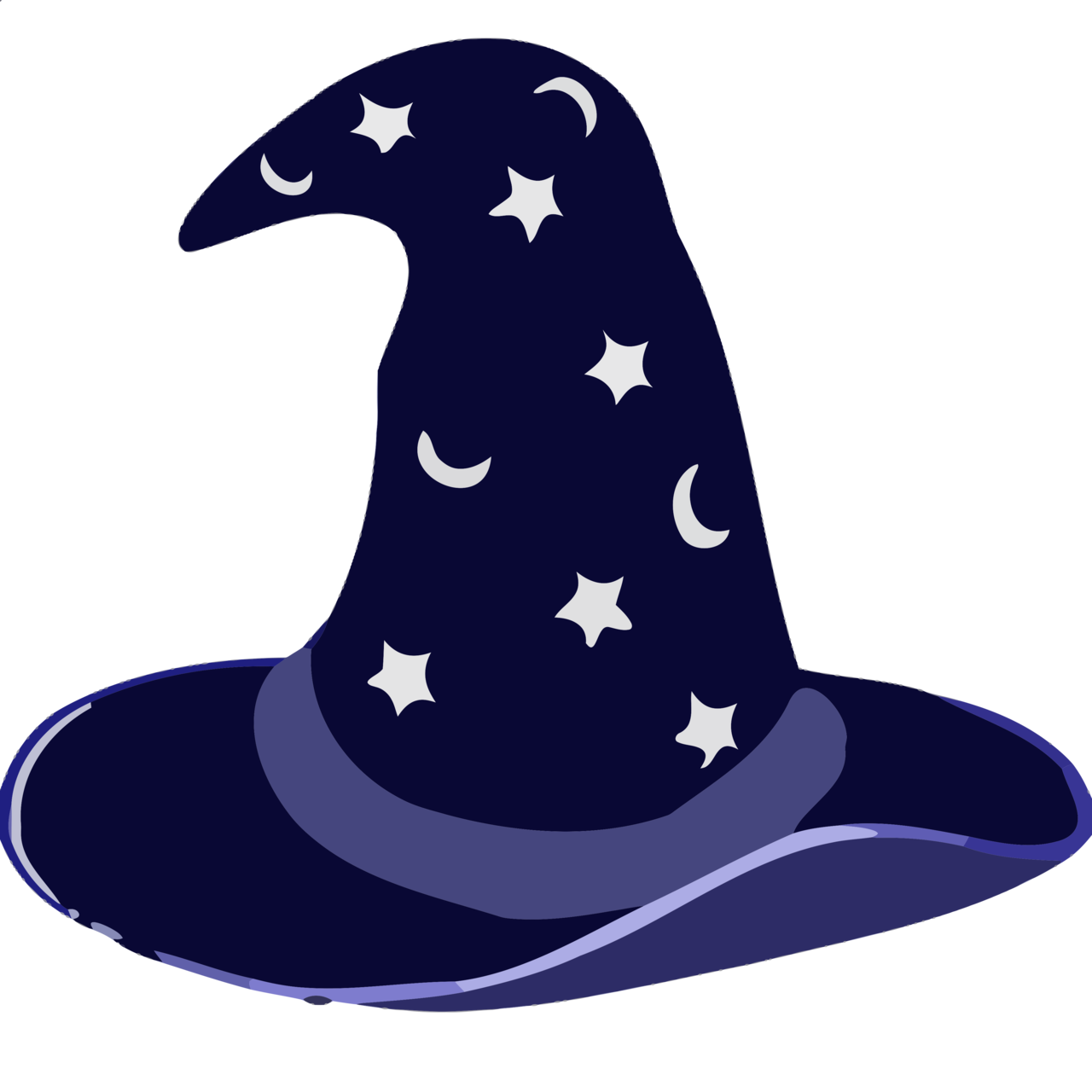 h(,)
h()
h()
h()
(Frank, PKF)
(Charlie, PKC)
(Daniela, PKD)
15
Accumulator Example:Merkle Hash Tree
h(,)
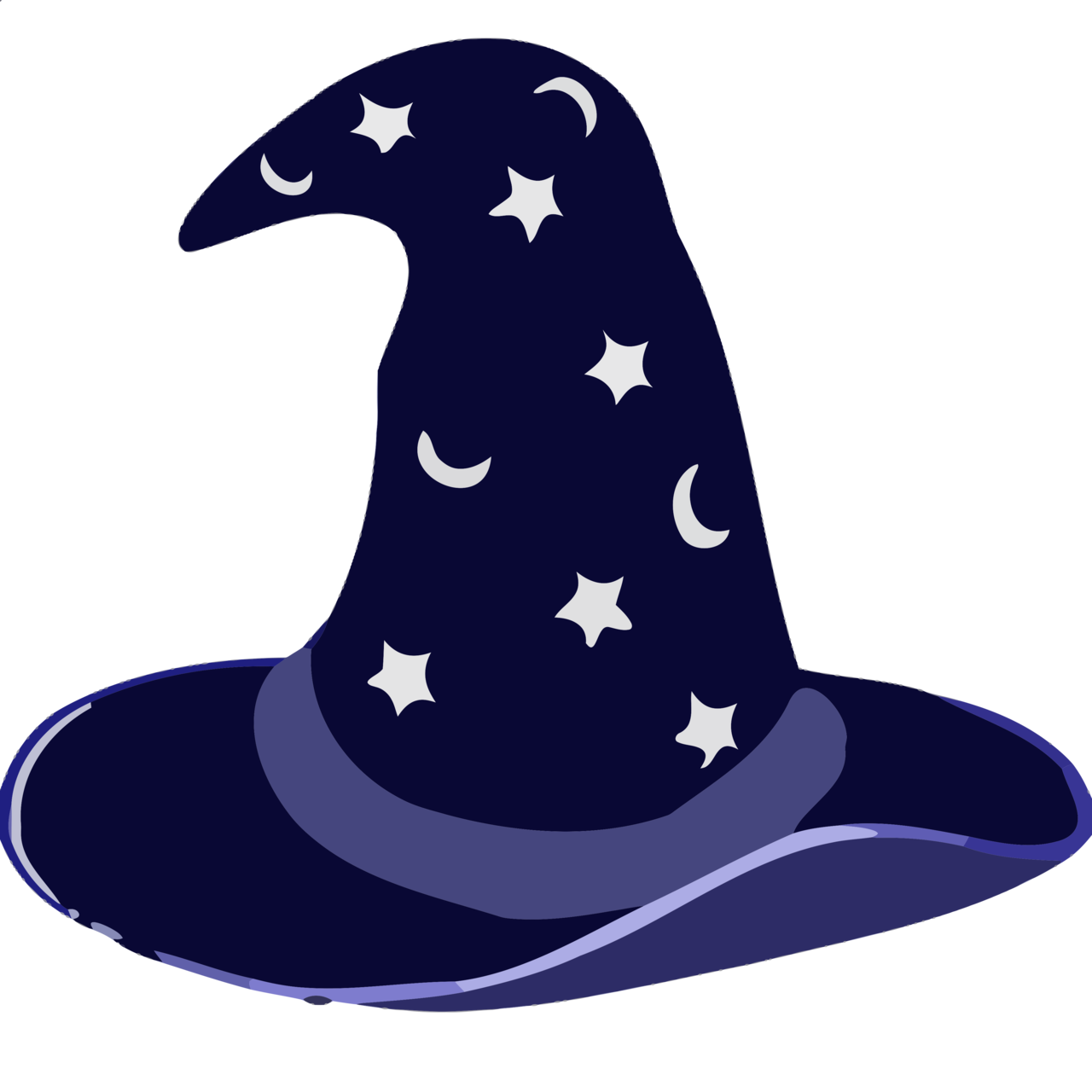 Charlie’s witness changed!
h(,)
h(,)
h()
h()
h()
h()
(Charlie, PKC)
(Daniela, PKD)
(Frank, PKF)
(Bob, PKB)
16
Problem: Synchrony
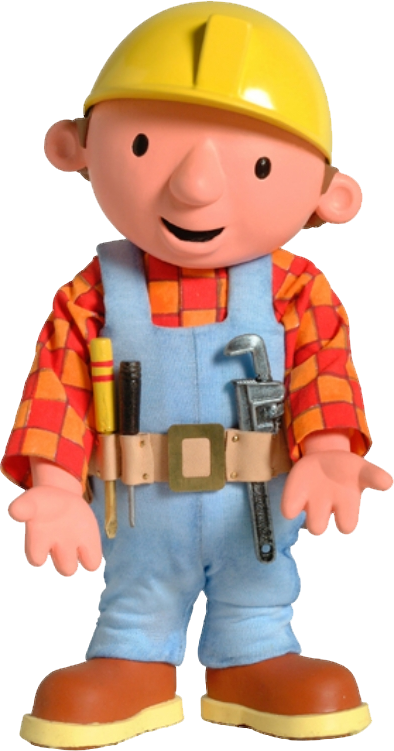 wB
wB
wB
wB
wB
wB
wB
wB
wB
wB
time
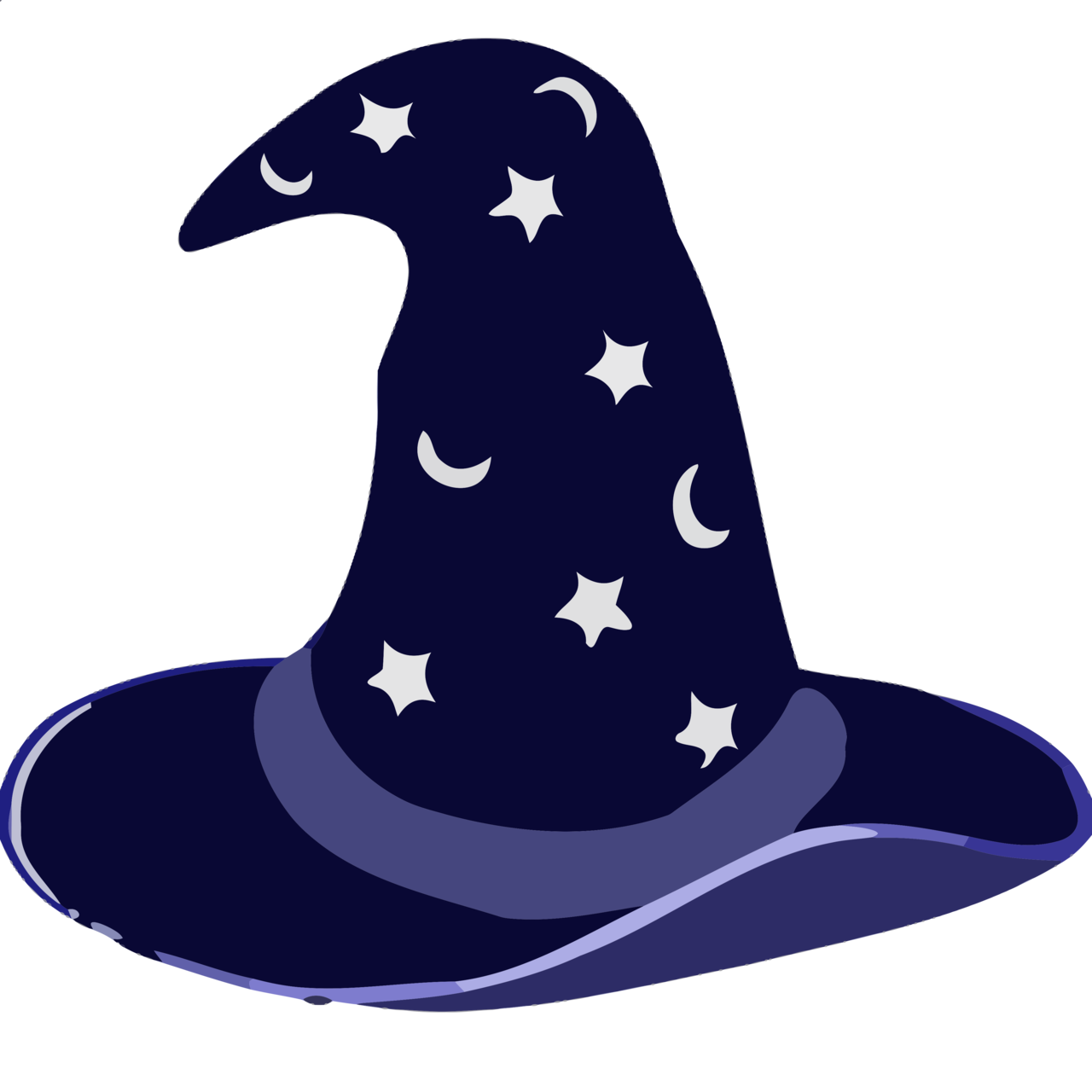 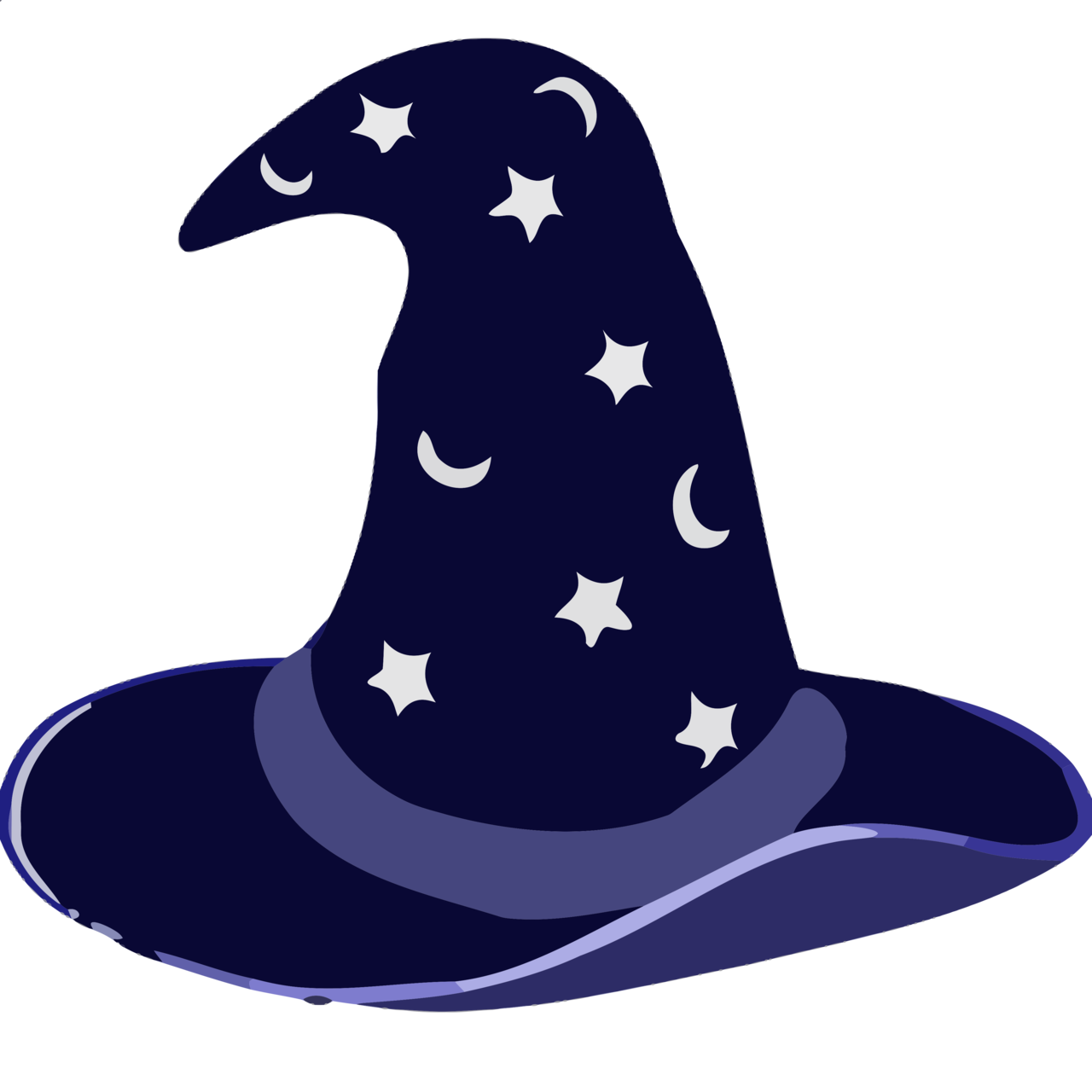 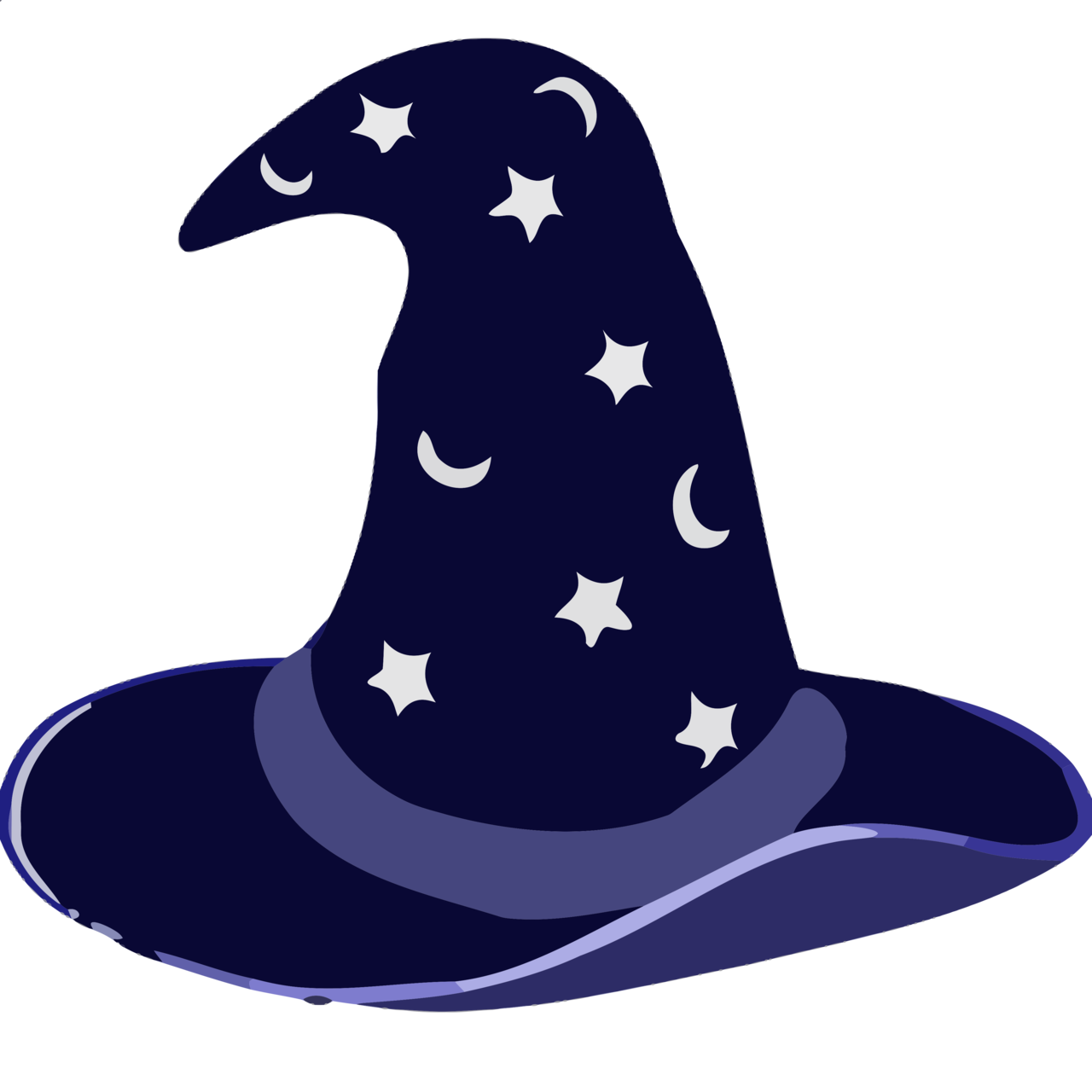 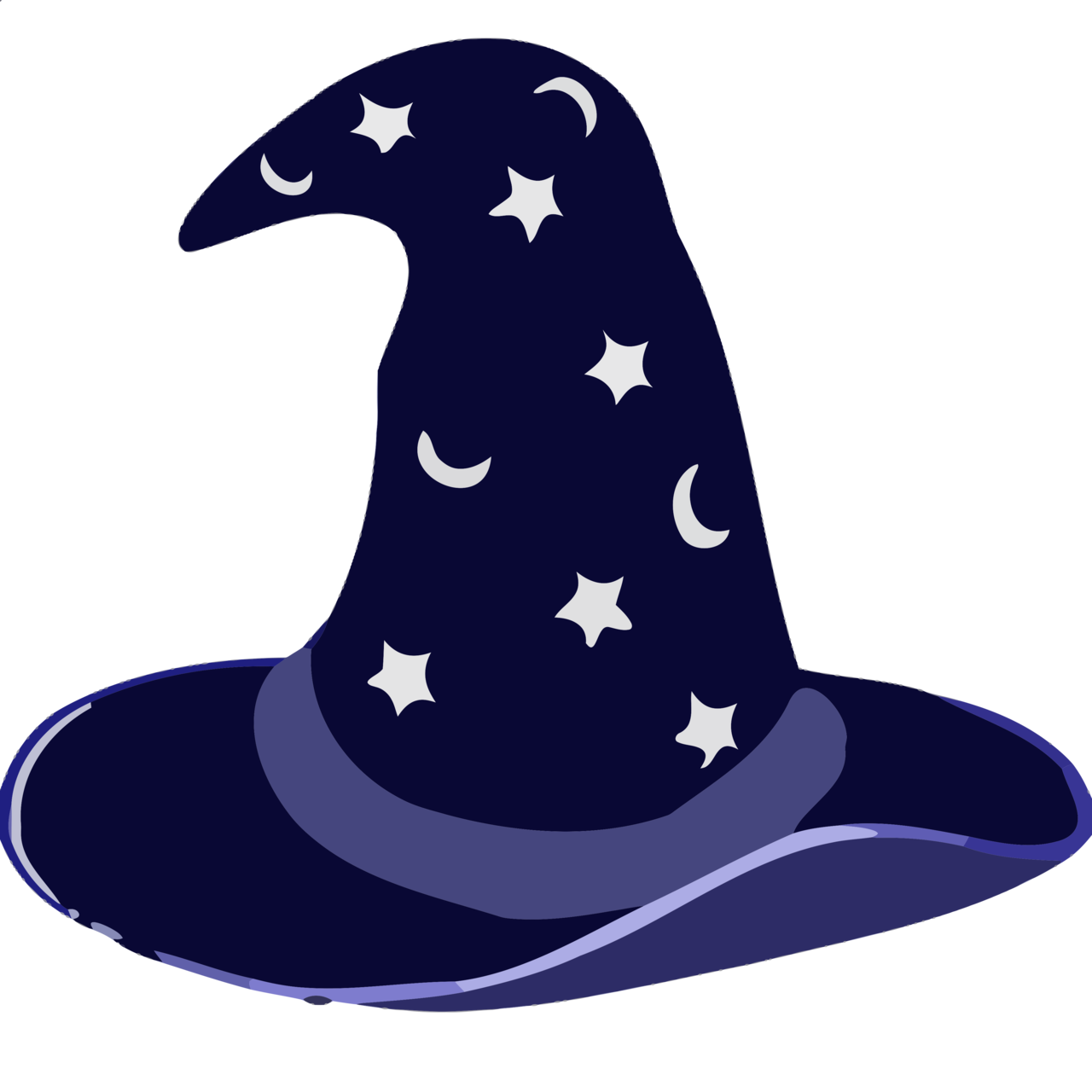 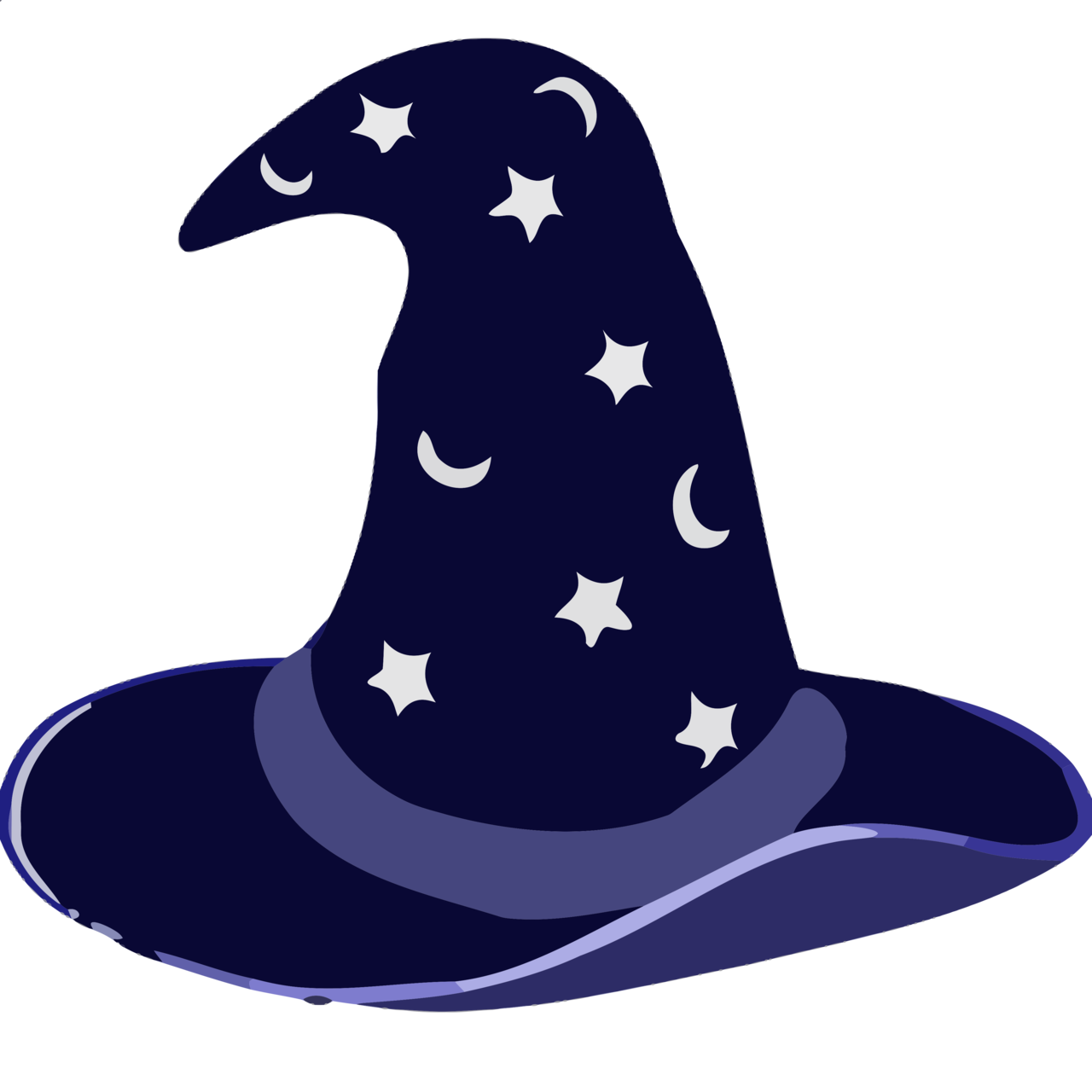 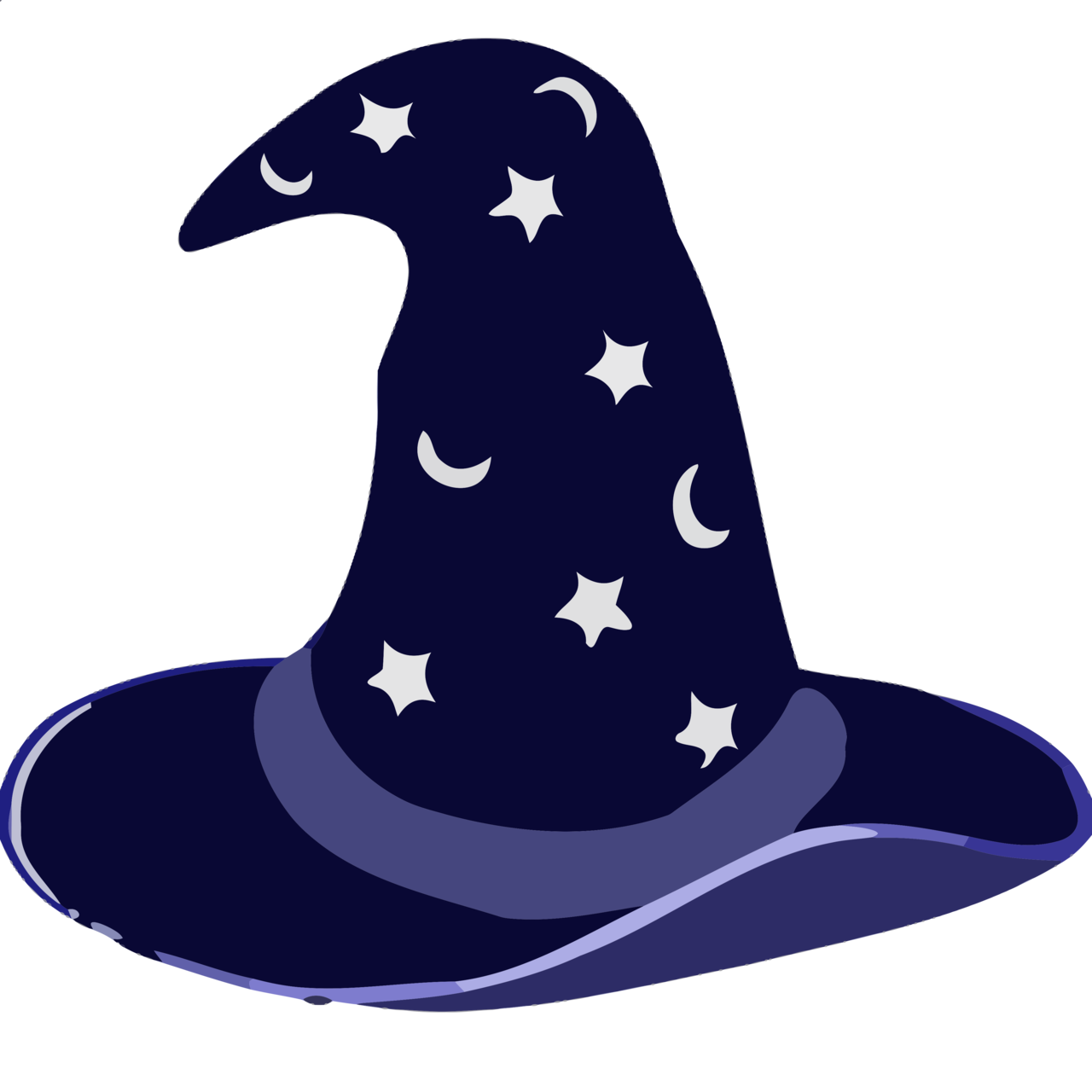 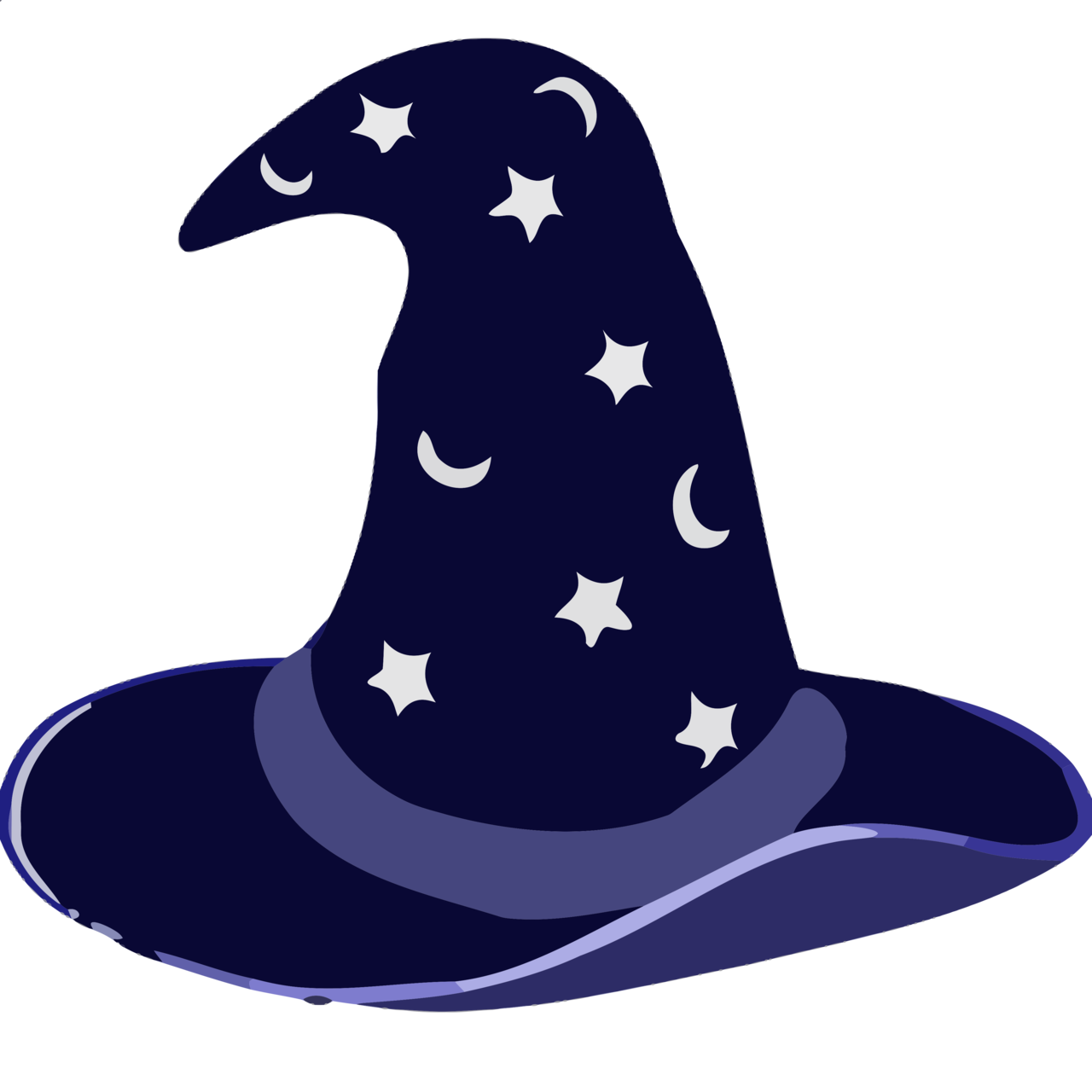 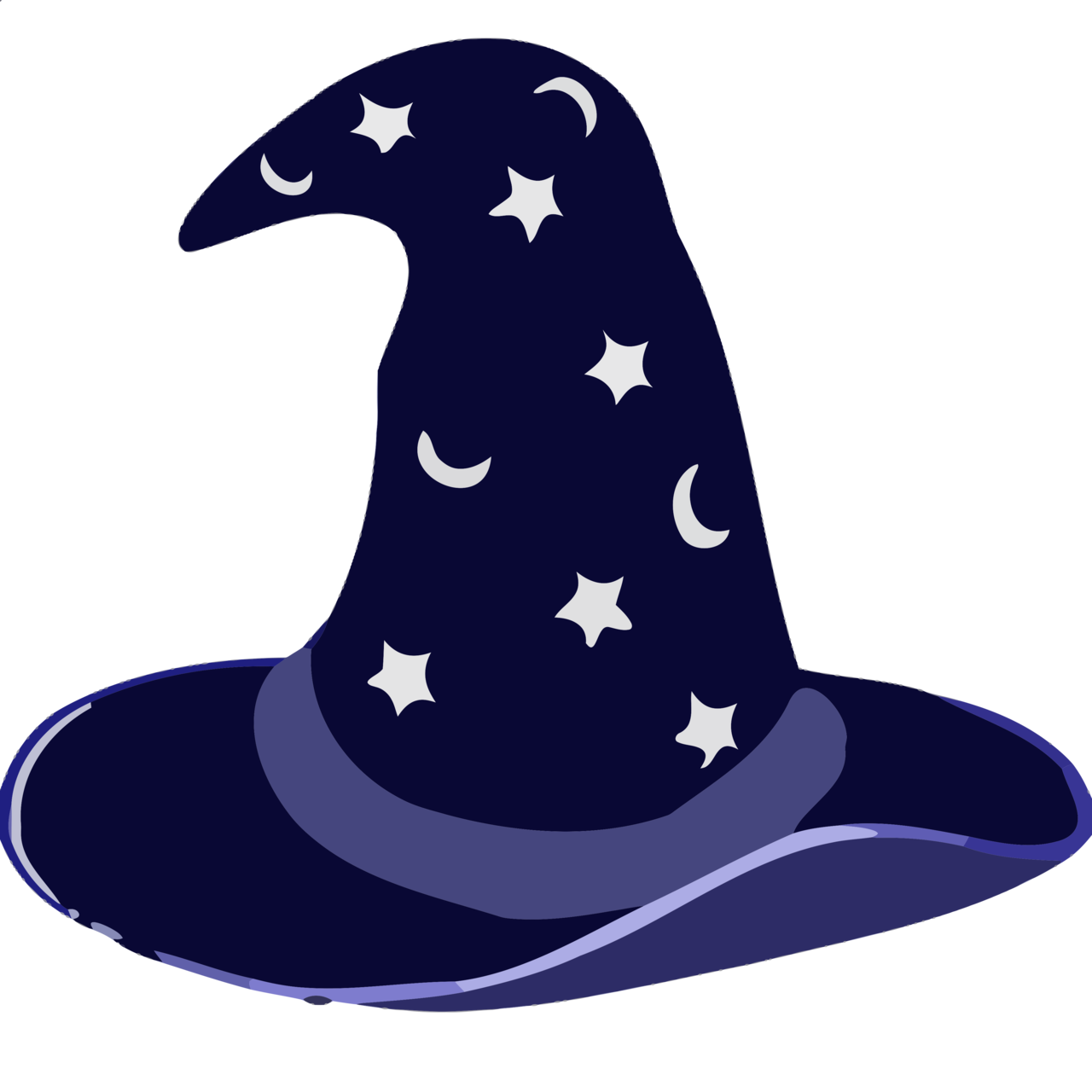 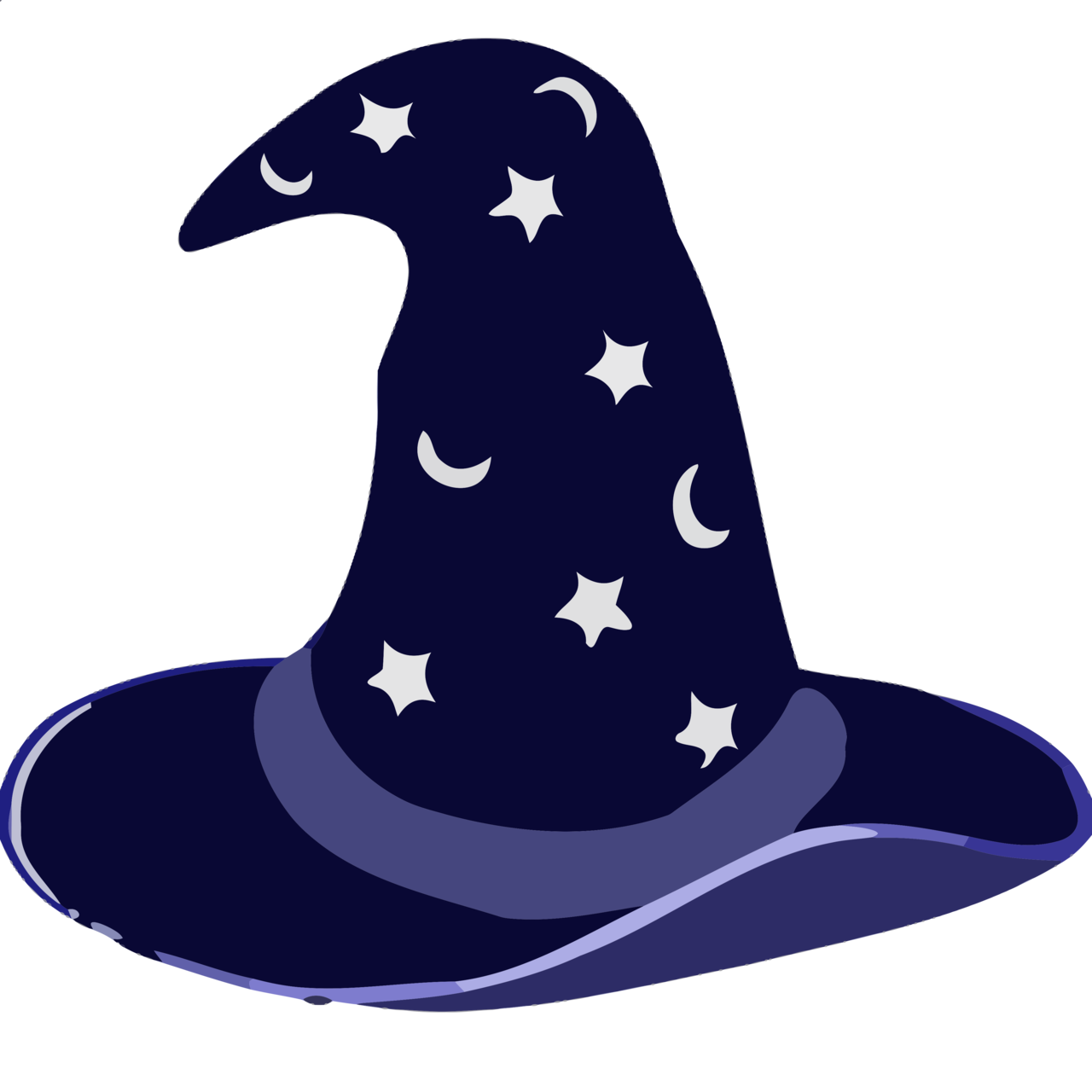 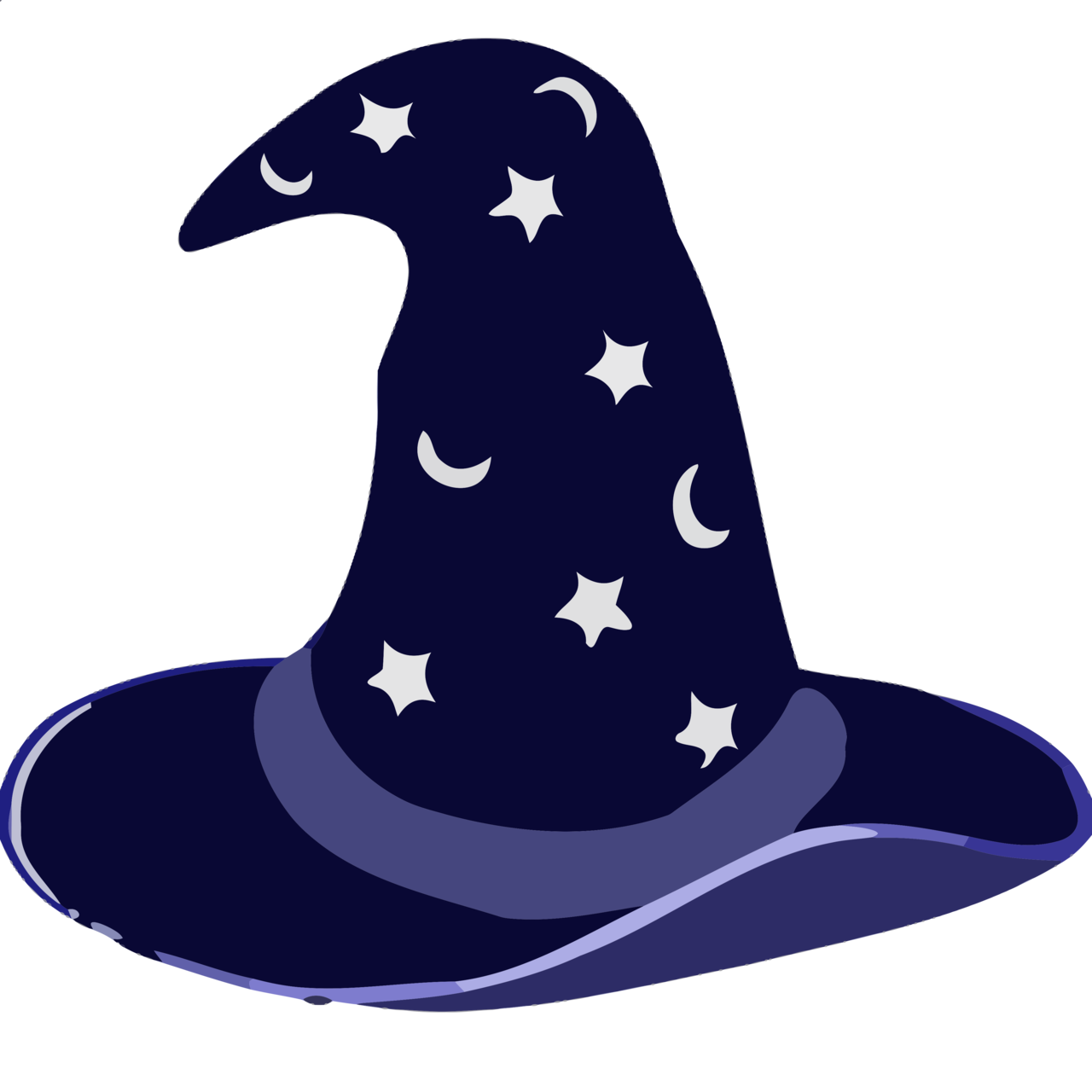 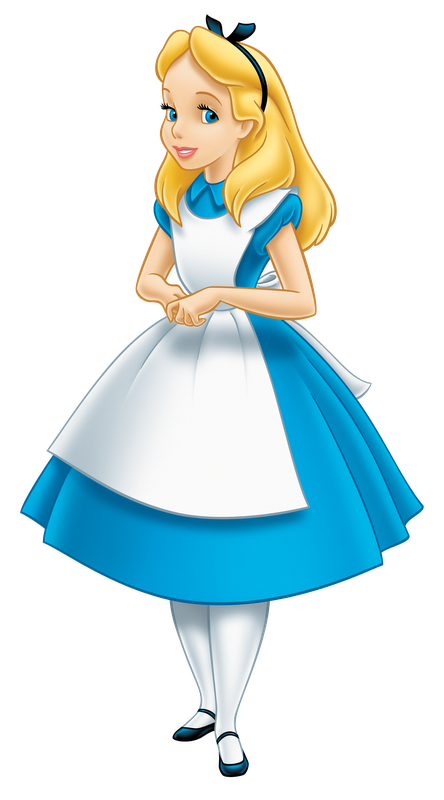 Using existing notion of accumulators…
Bob needs to update his membership witness with every key registration!
Alice needs to download a new accumulator value with every key registration!
17
Outline
Motivation: Distributed PKI
Background: Accumulators
Our Contributions: Asynchronous Accumulators
Definitions
Low witness update frequency 
Old-accumulator compatibility 
Construction: Merkle Hash Forrest
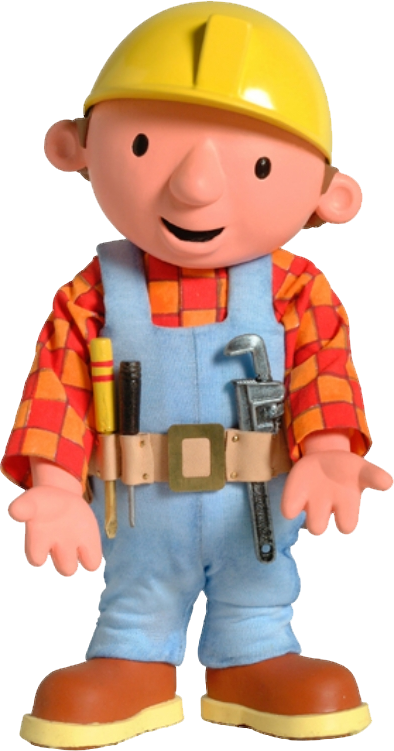 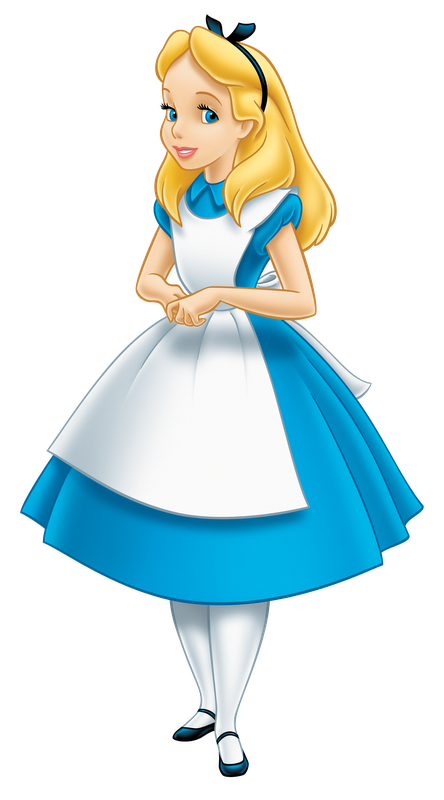 18
Solution: Asynchronous Accumulators- Low Witness Update Frequency
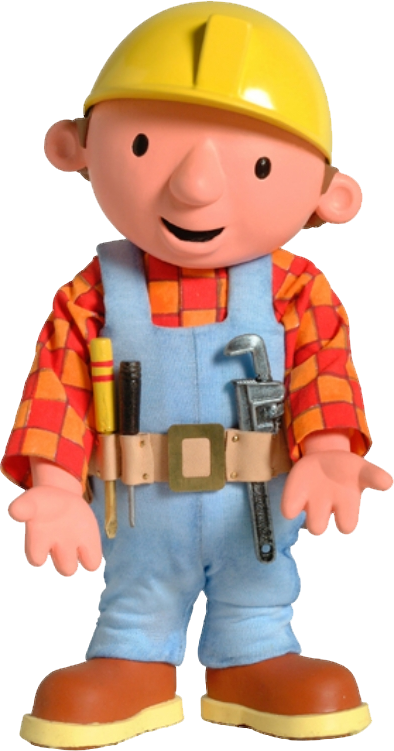 wB
wB
wB
wB
wB
wB
wB
wB
wB
wB
time
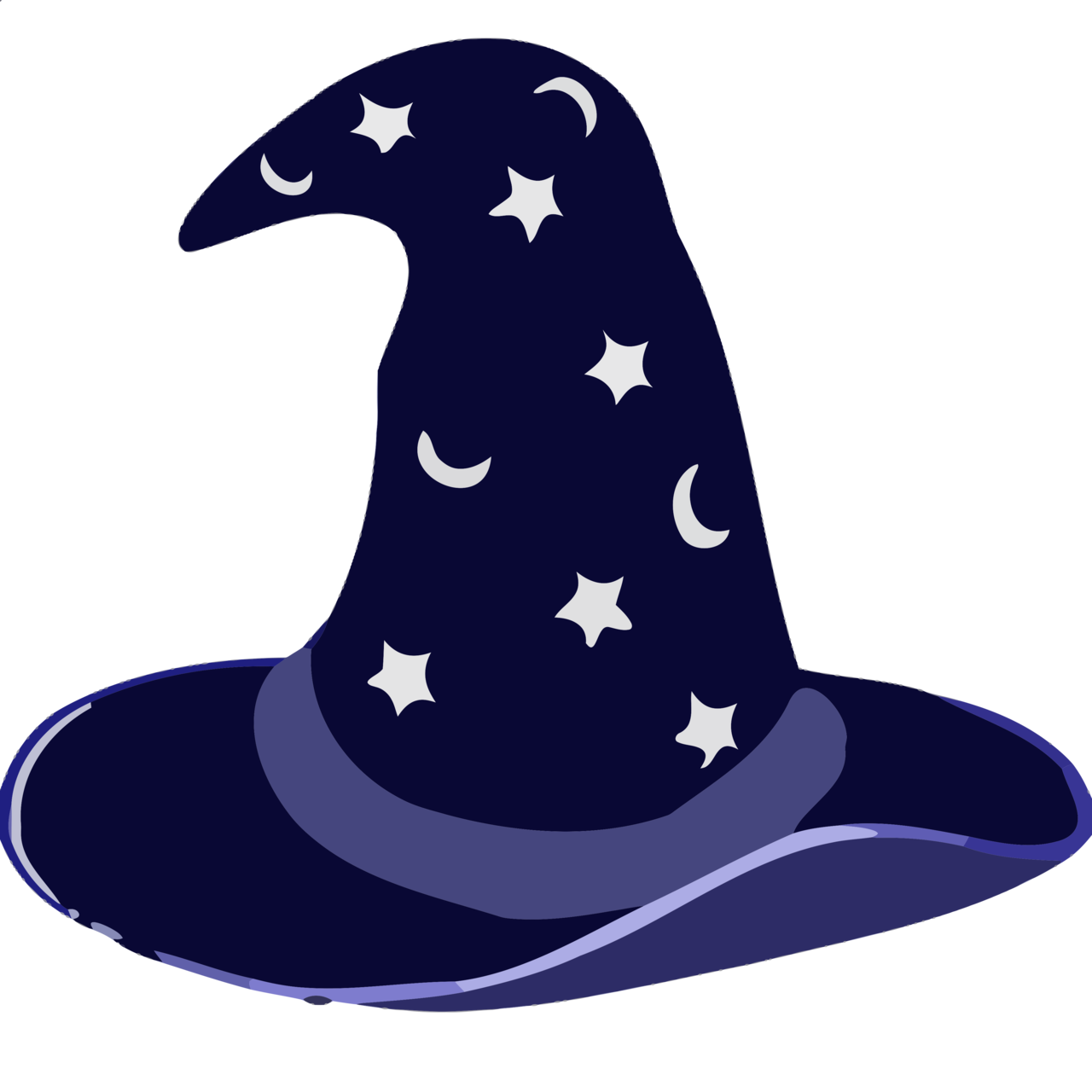 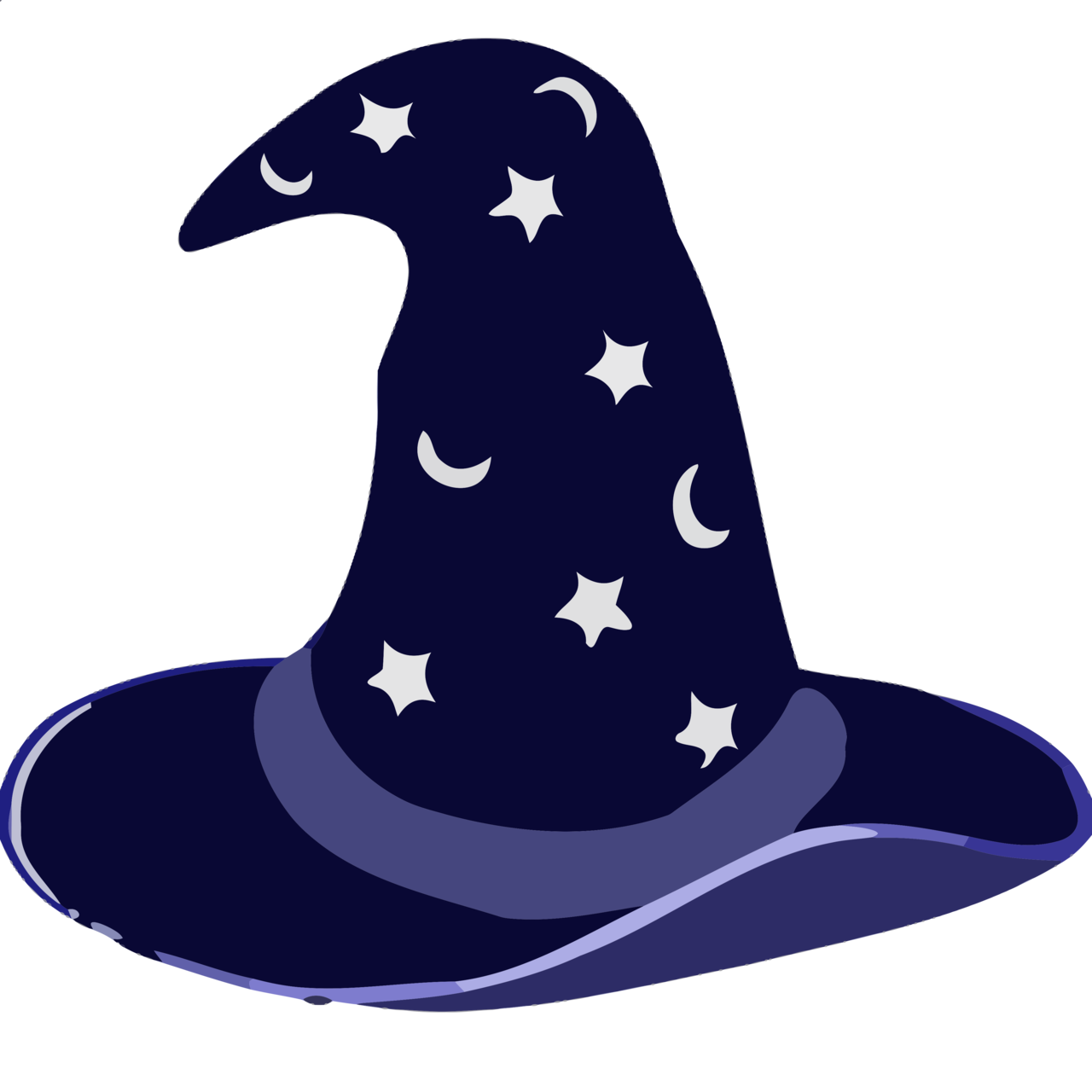 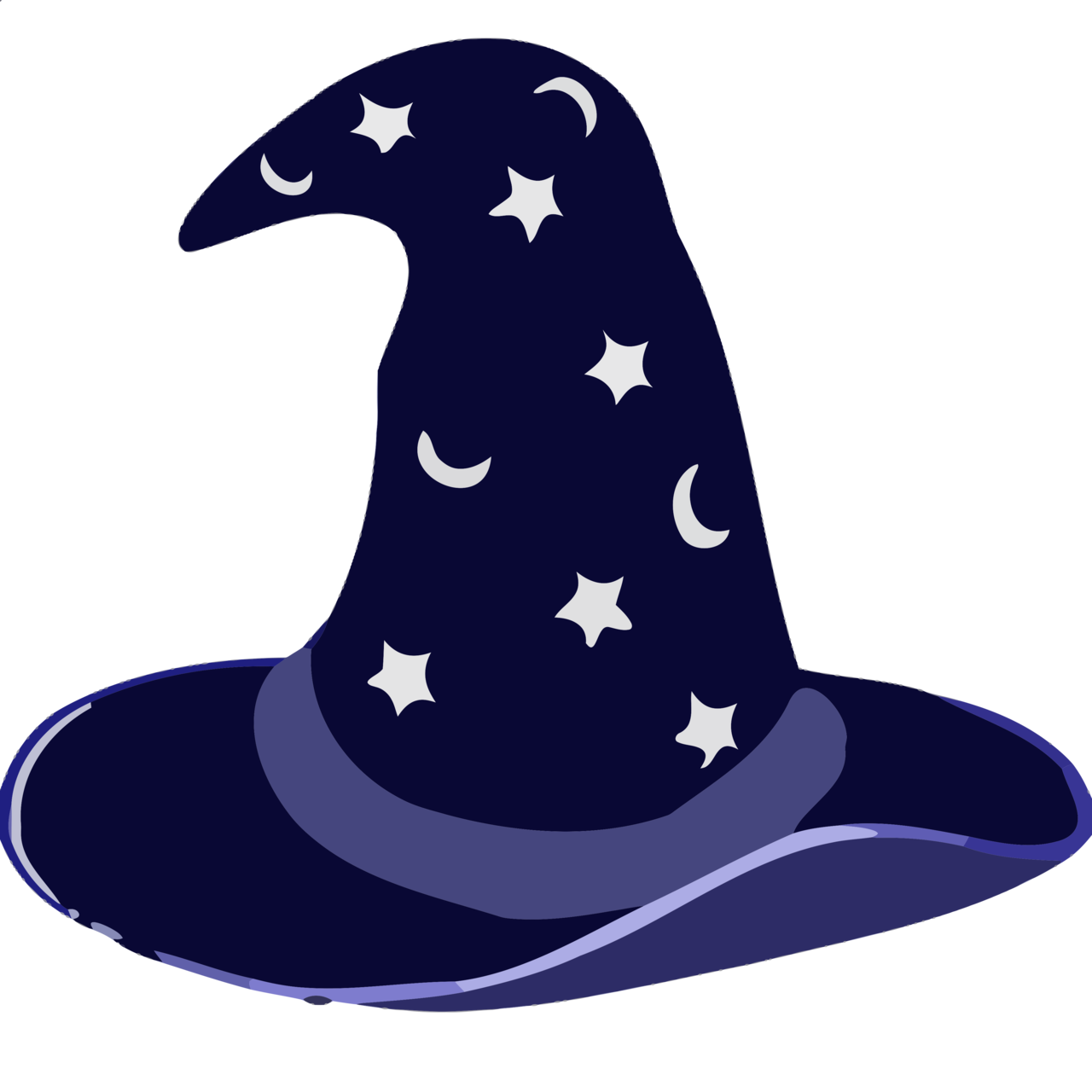 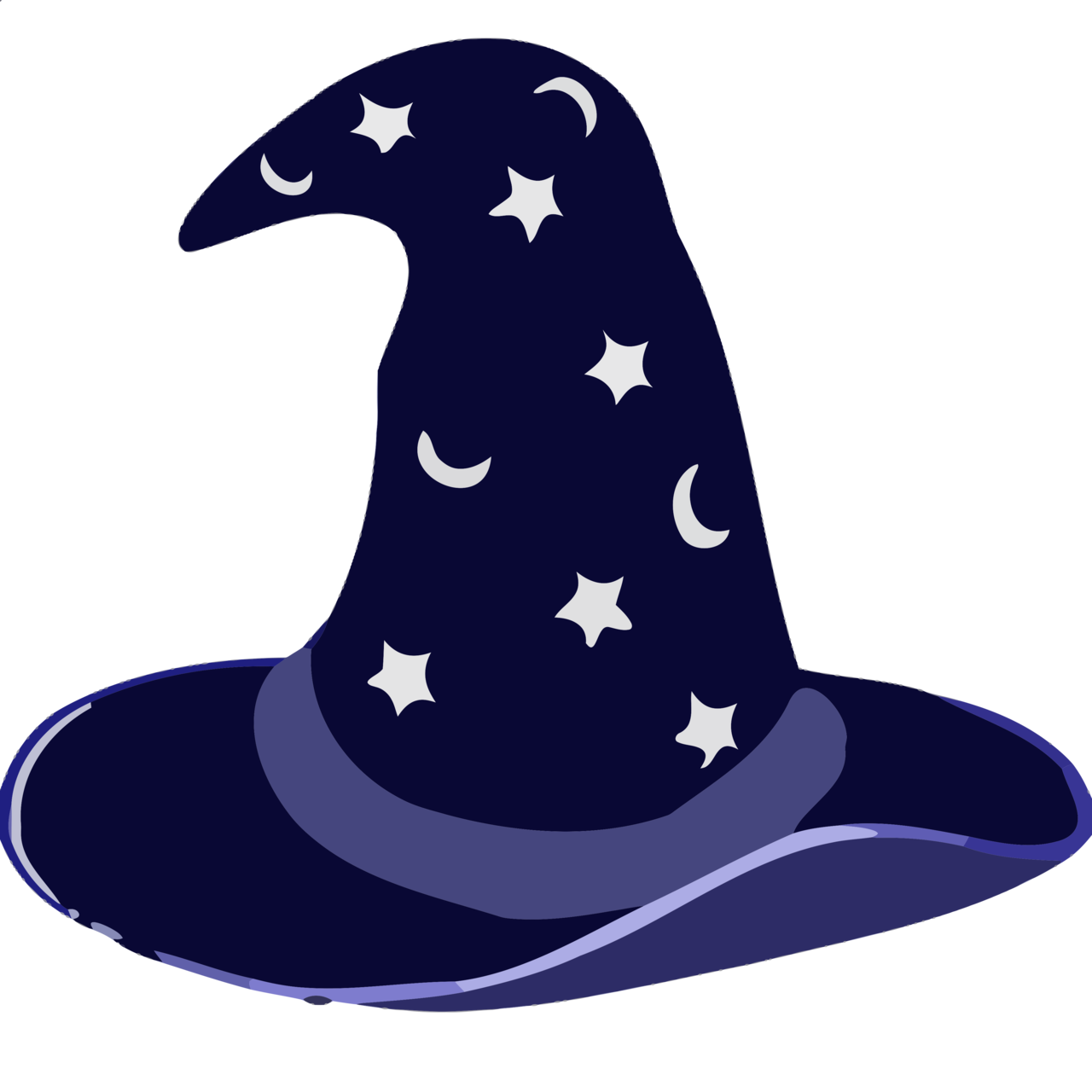 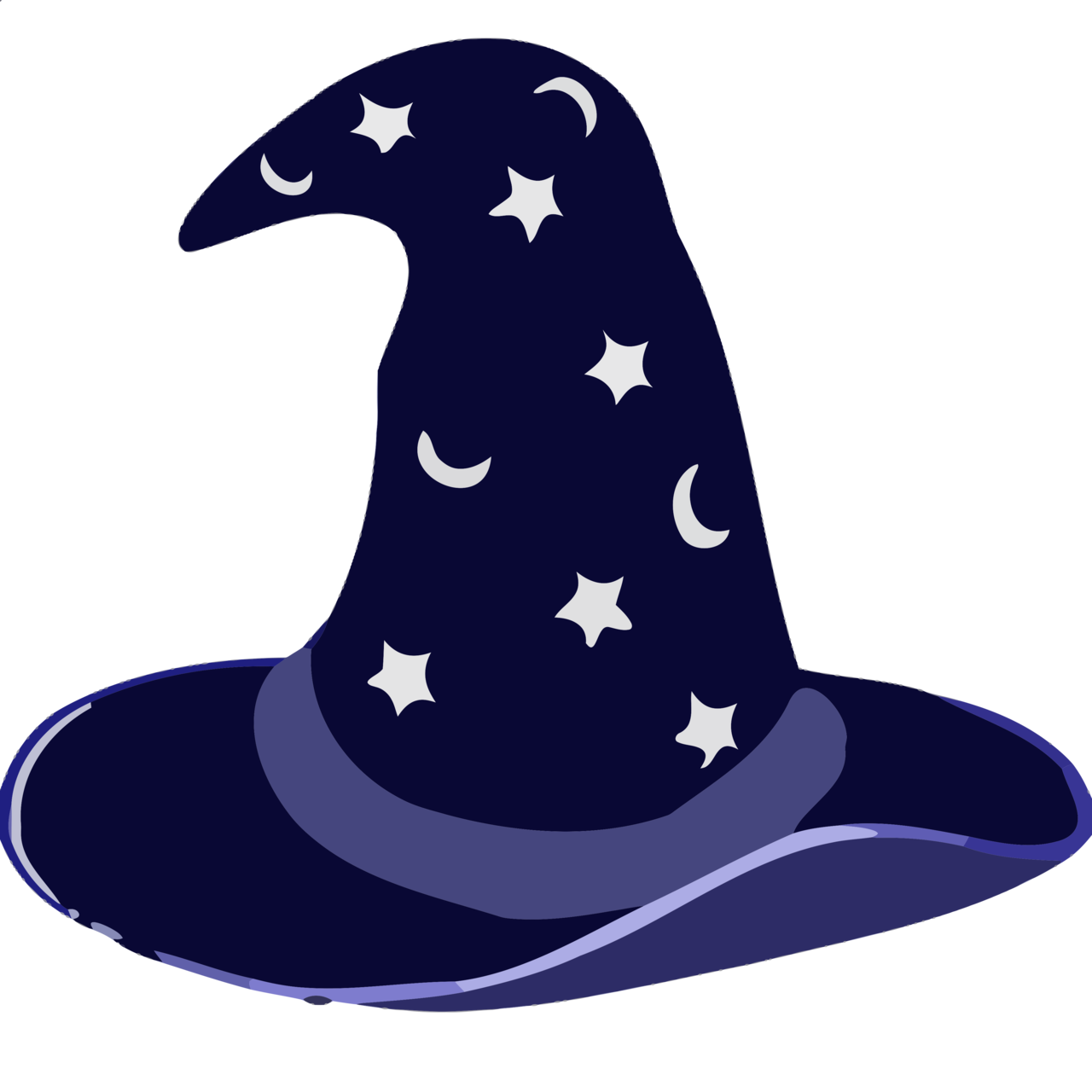 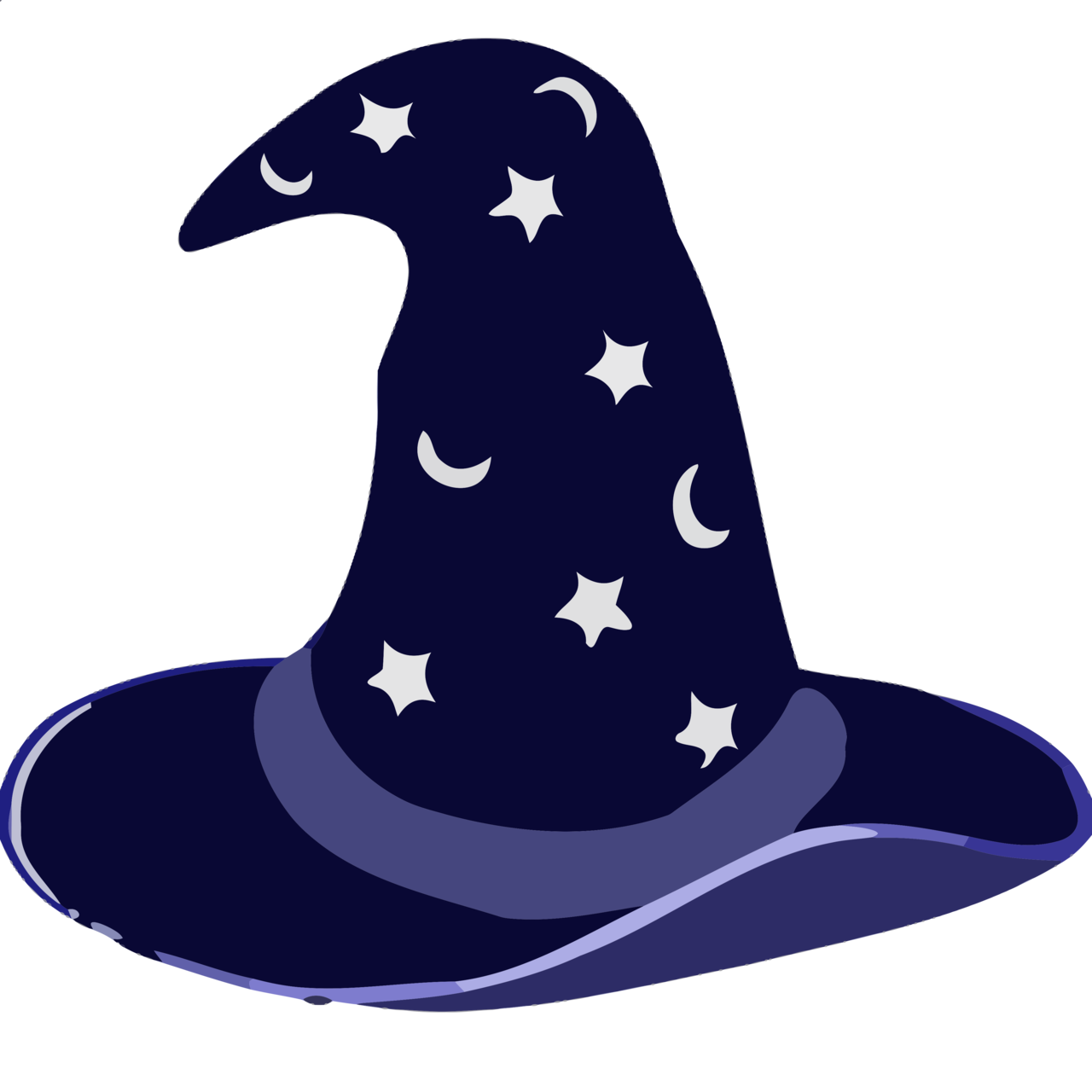 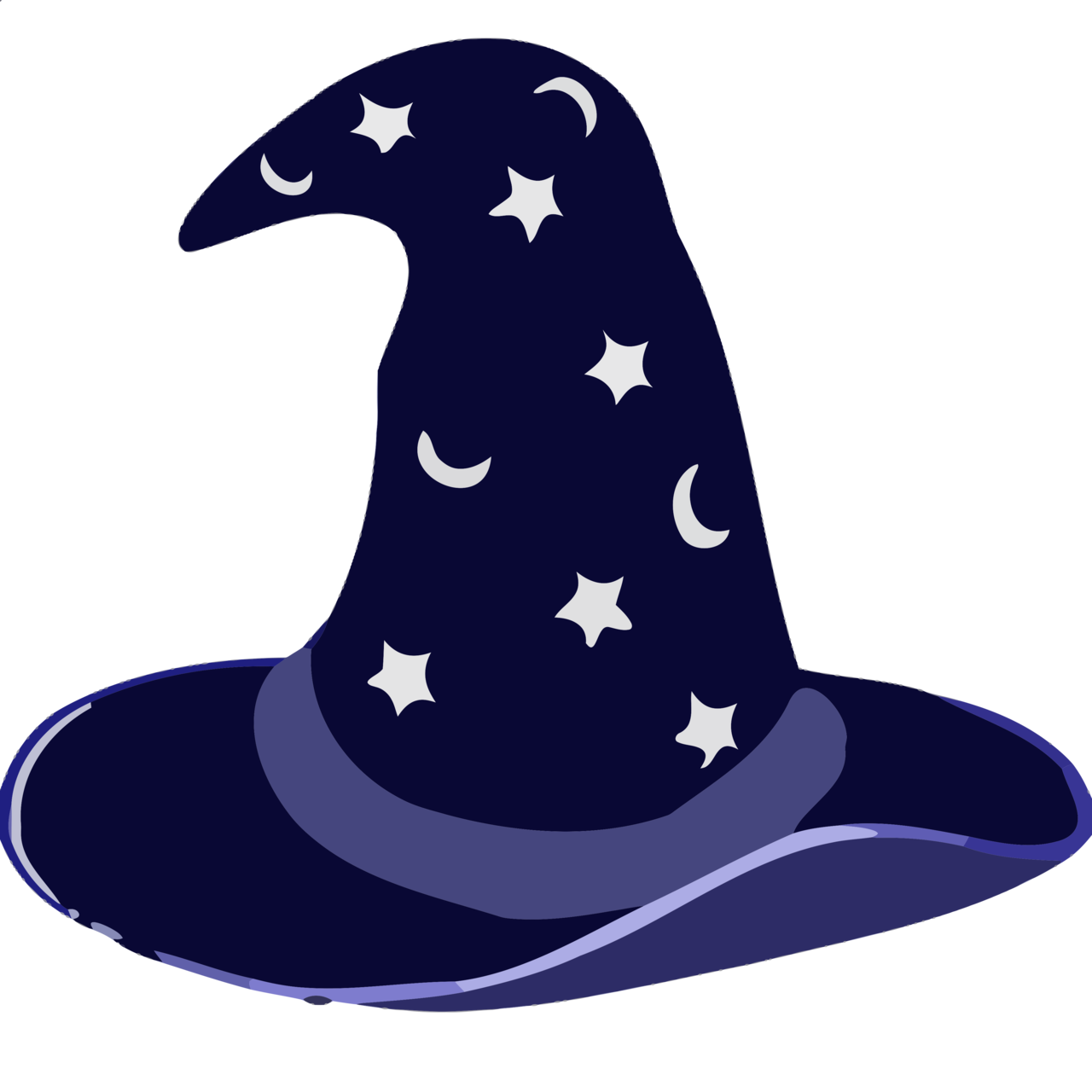 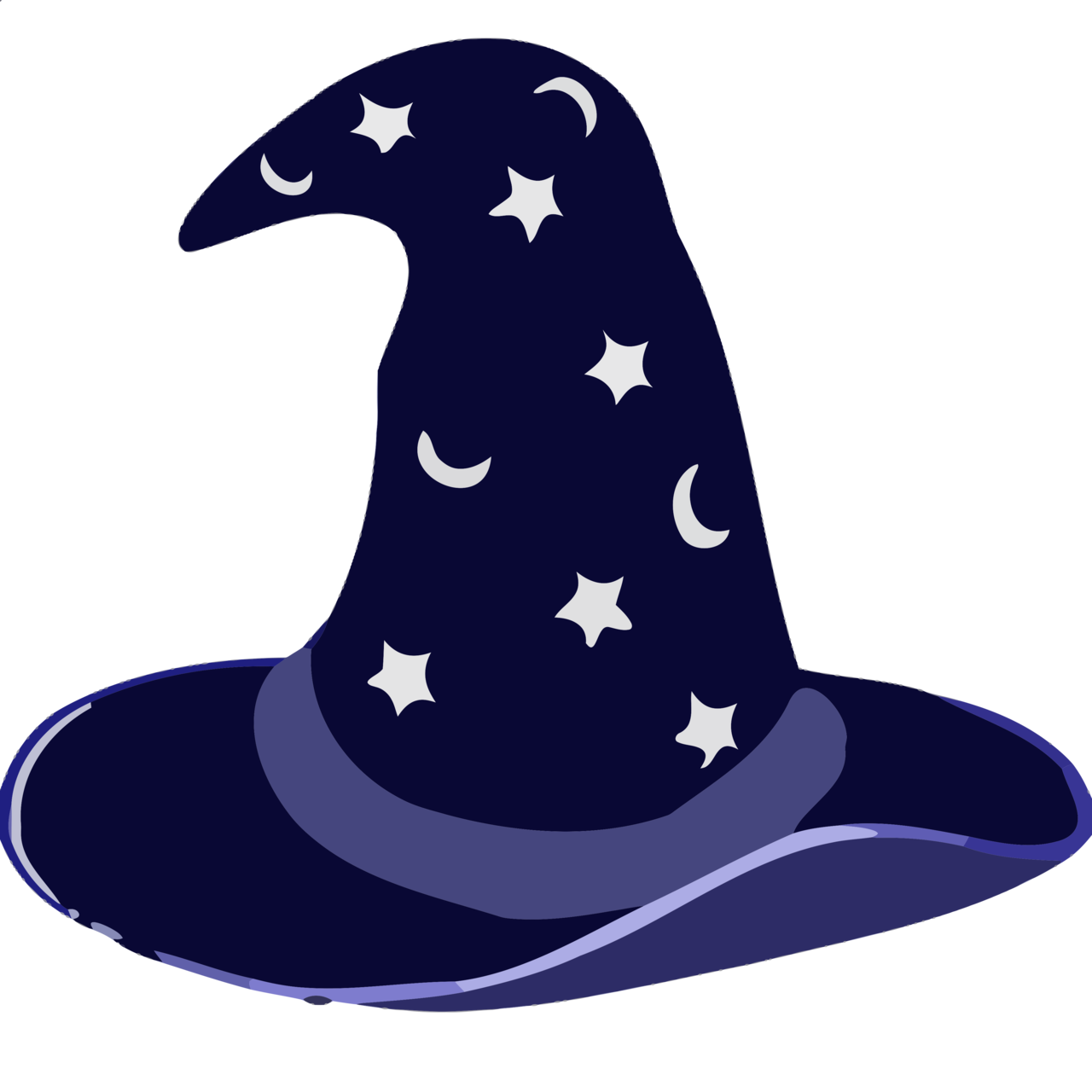 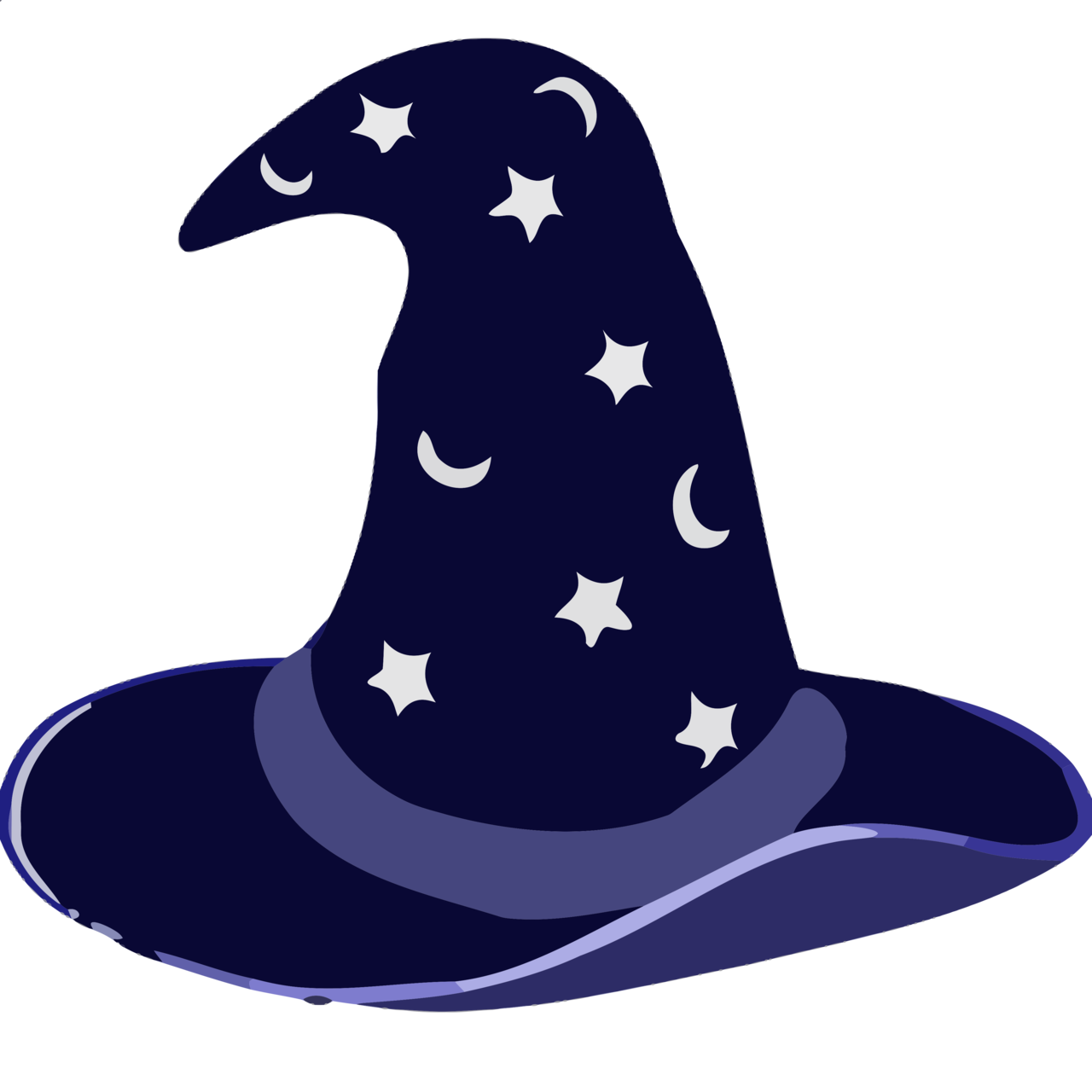 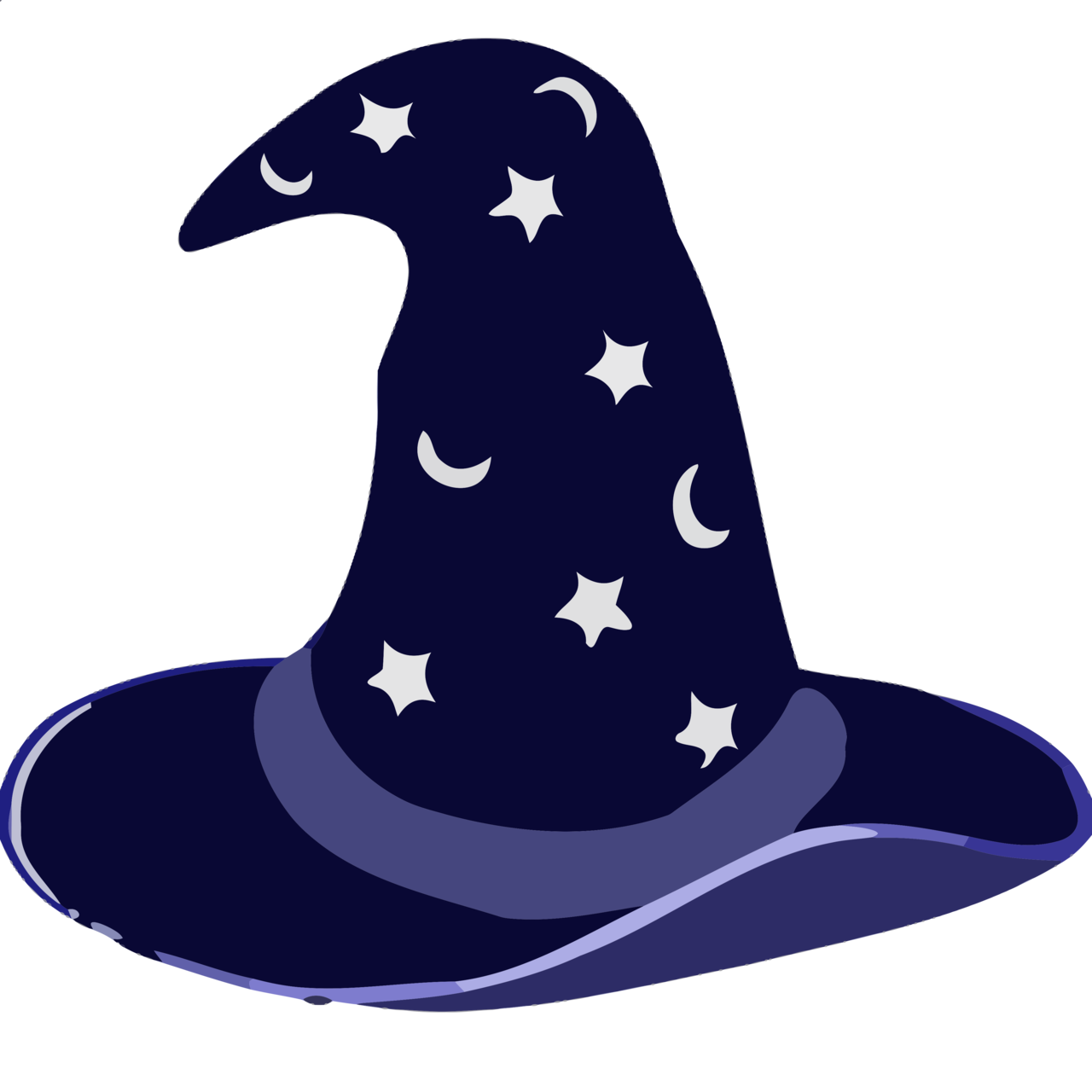 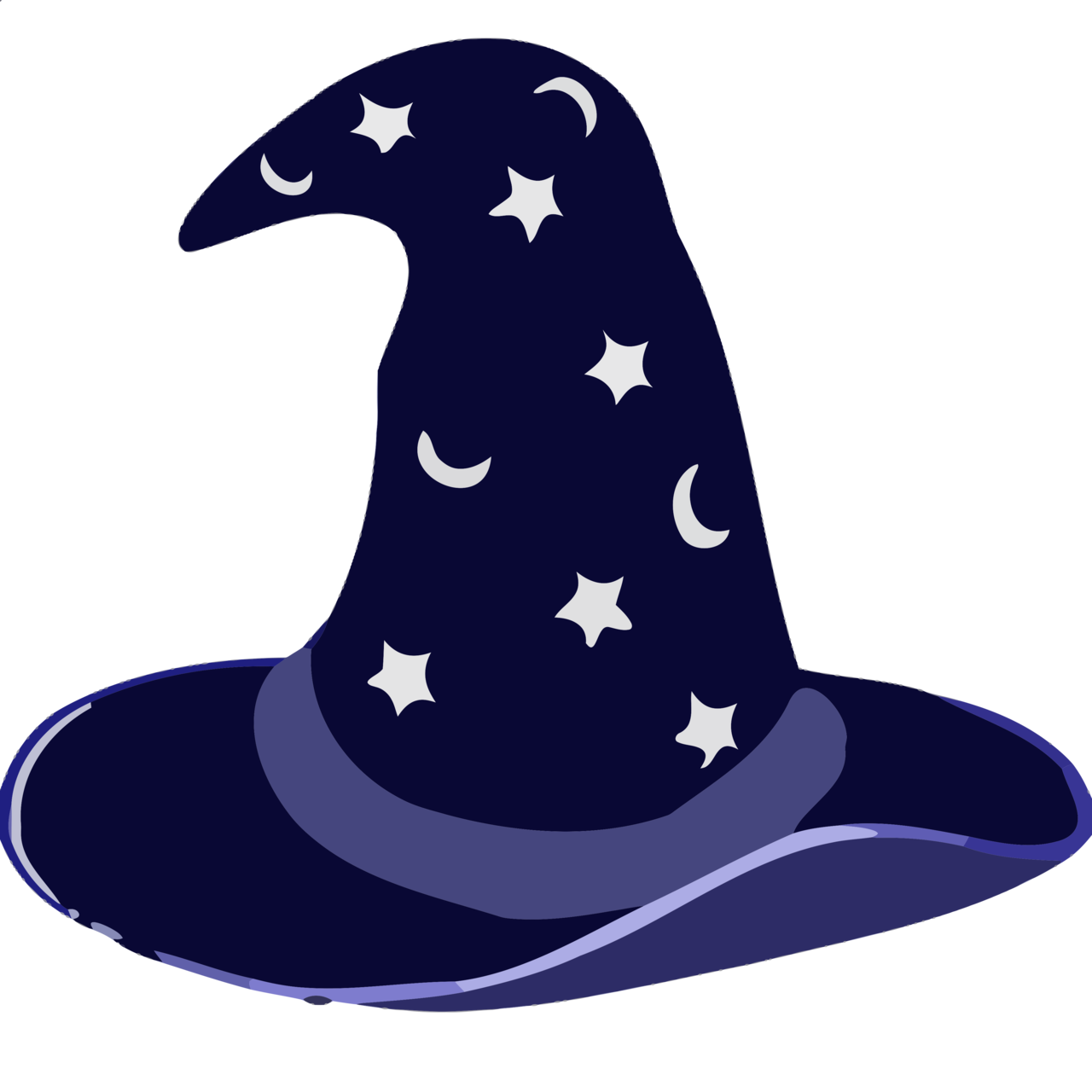 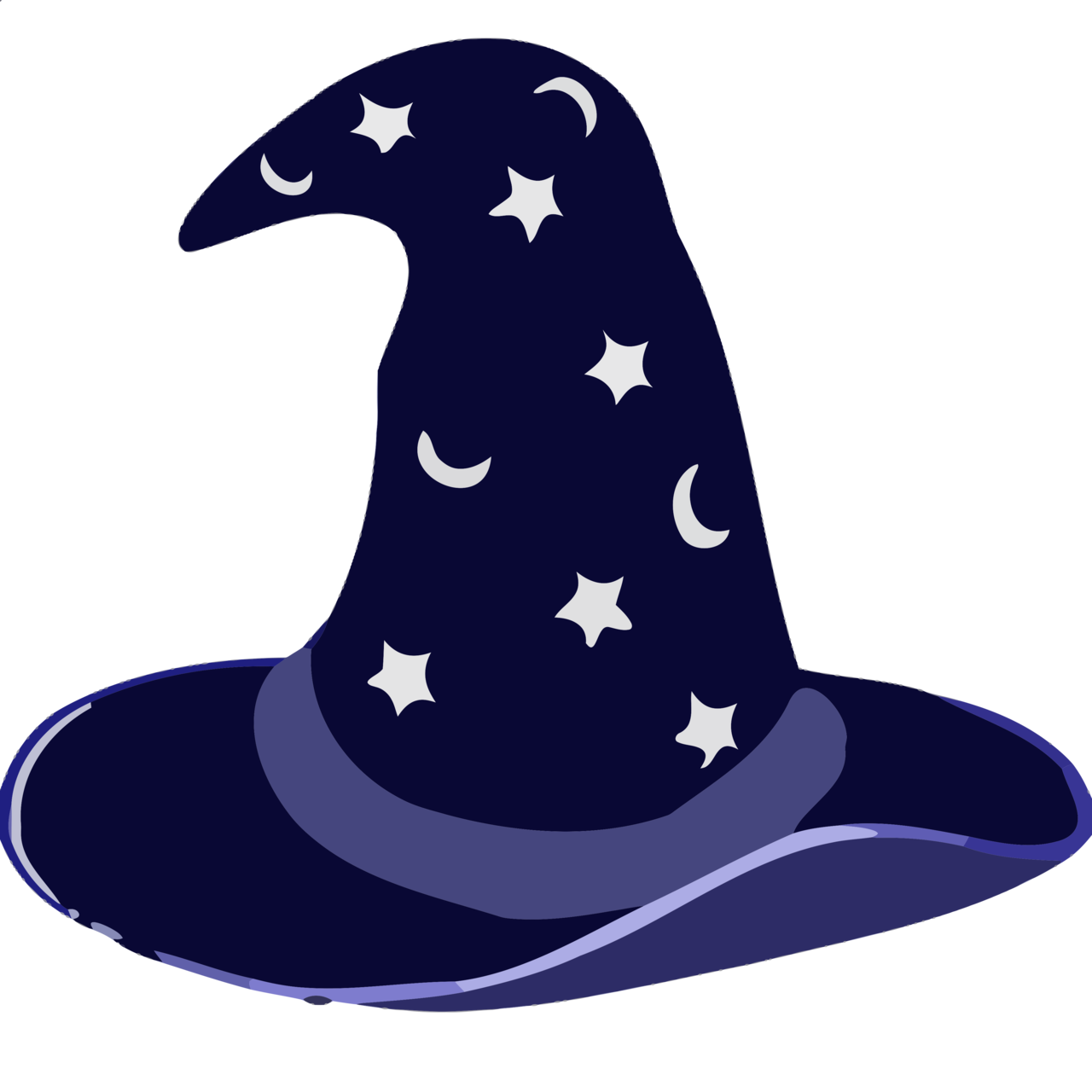 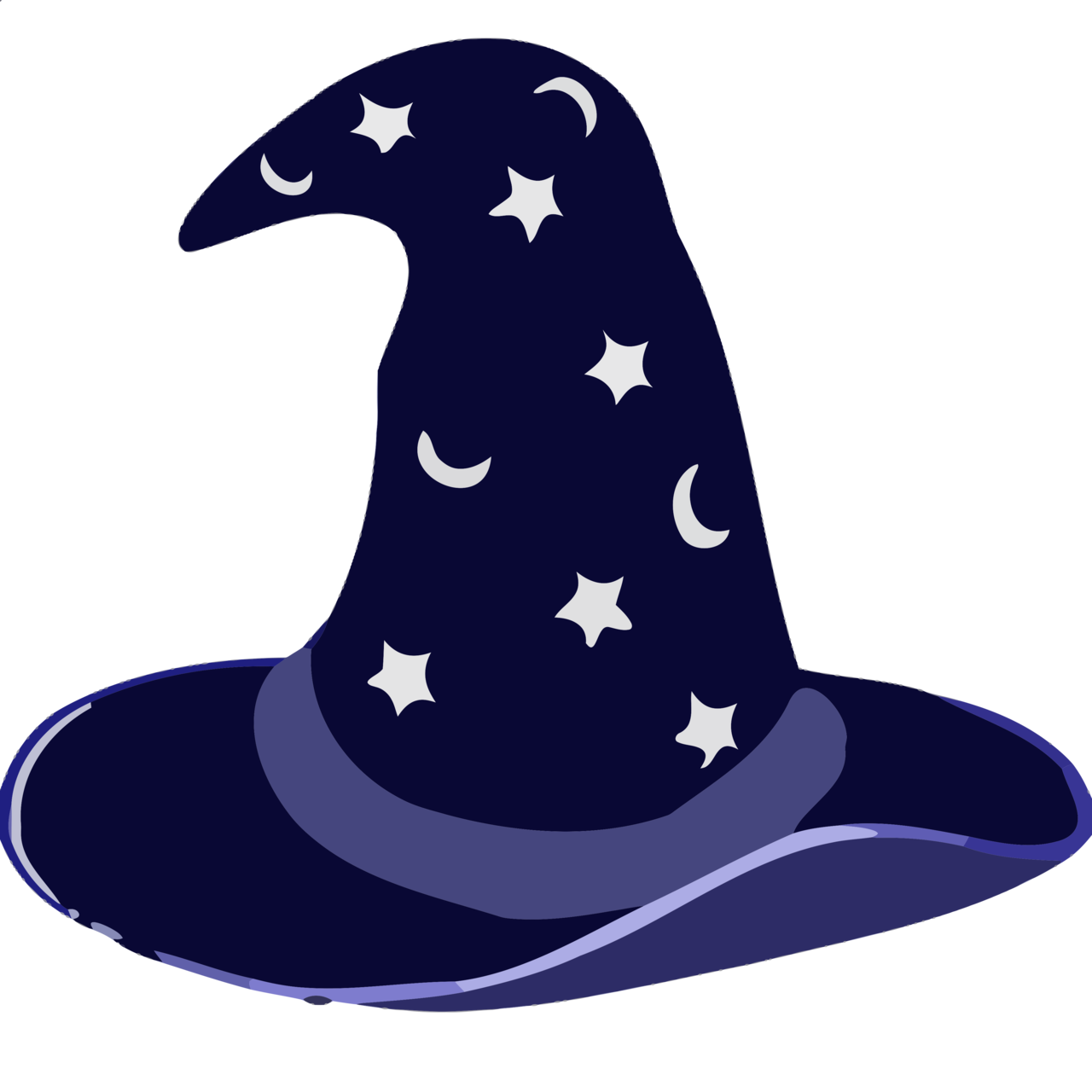 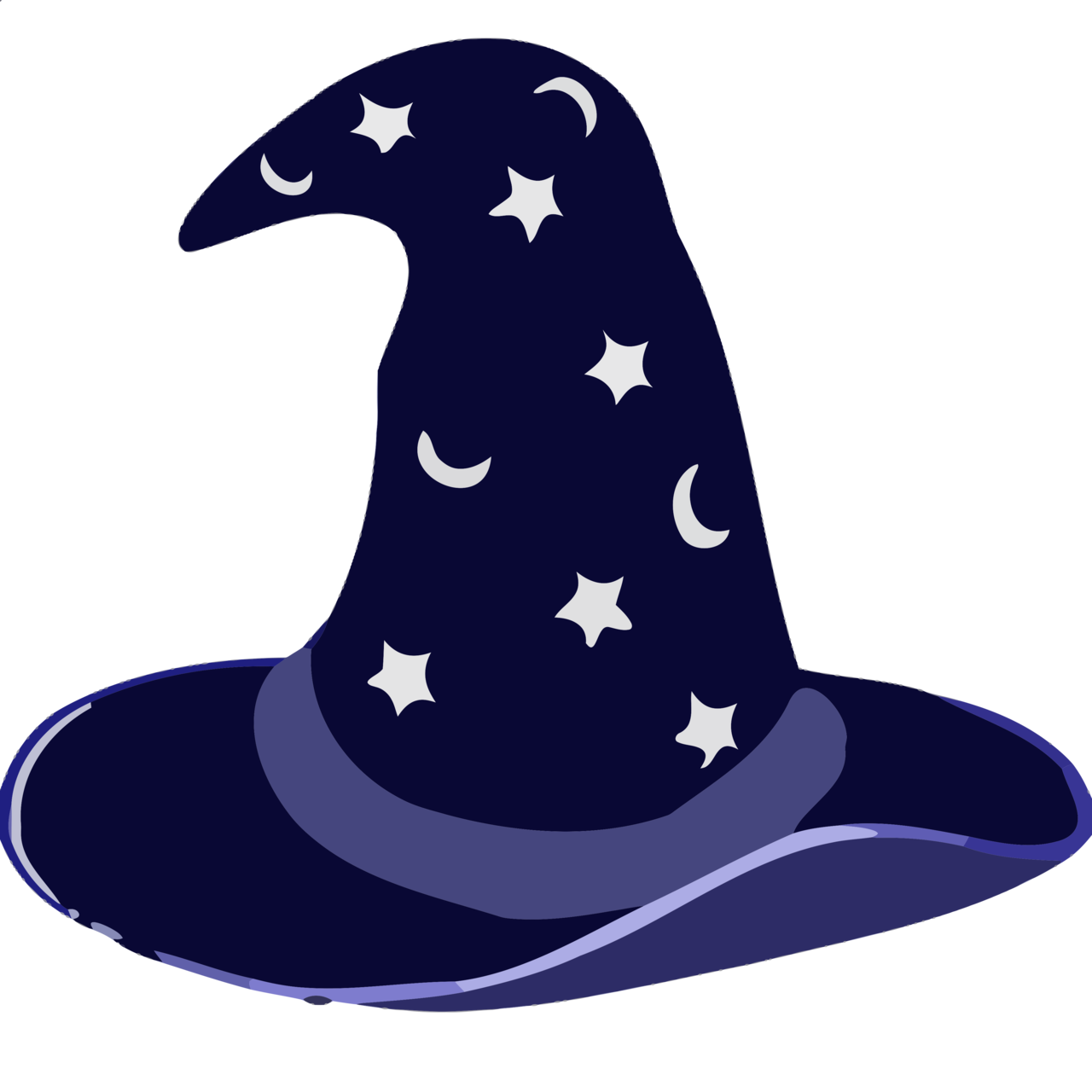 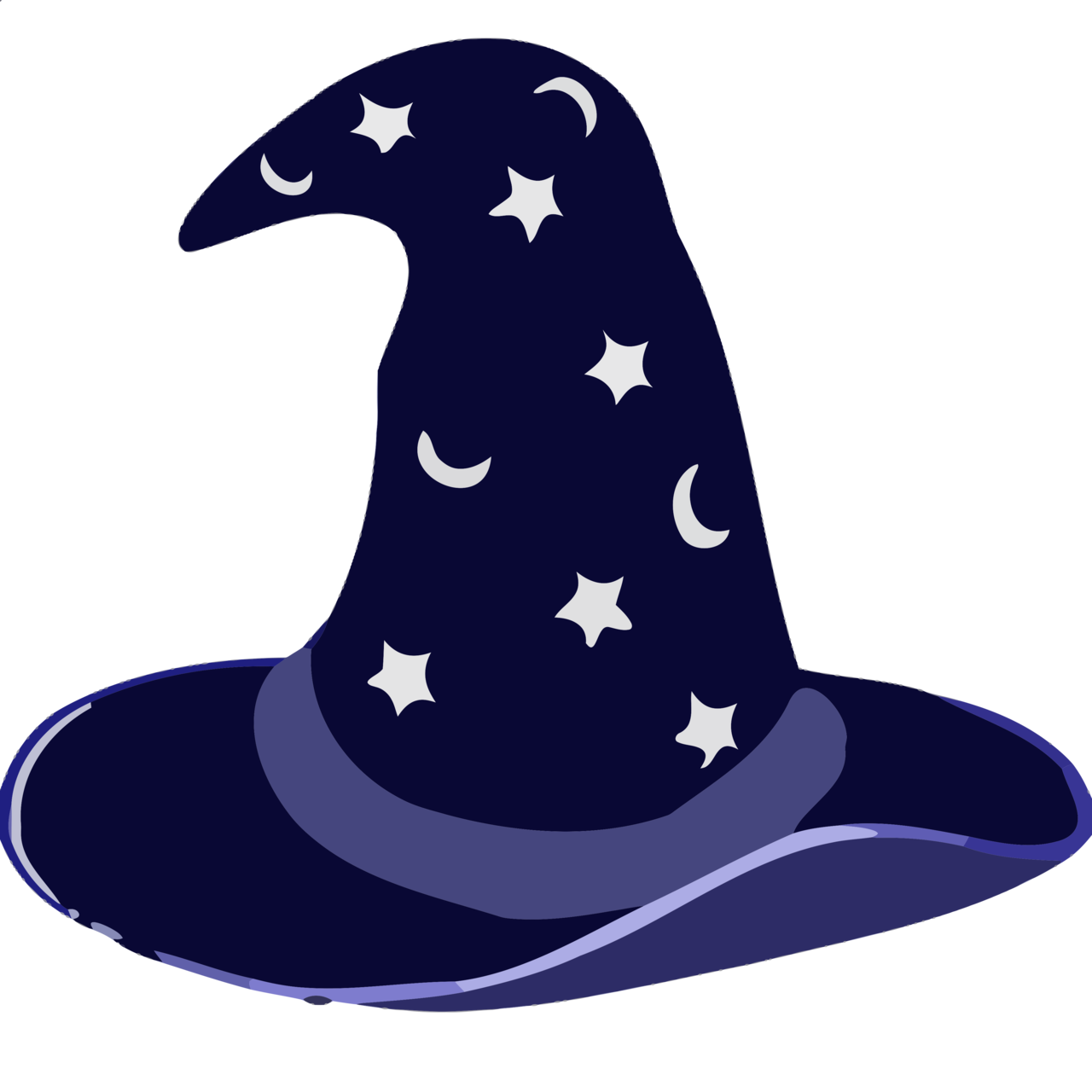 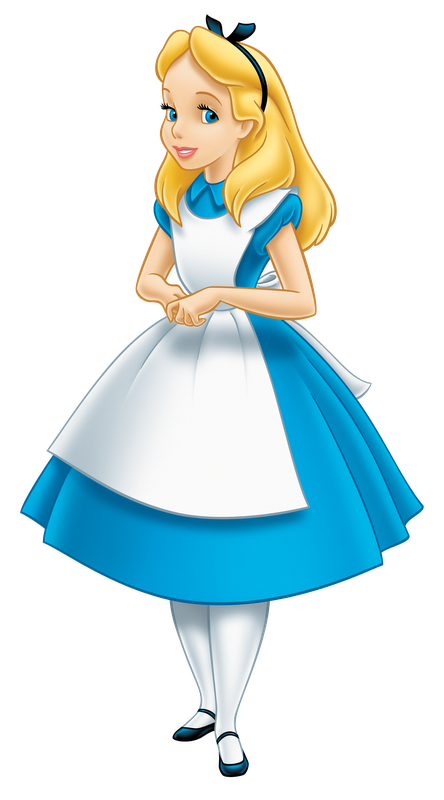 Low witness update frequency
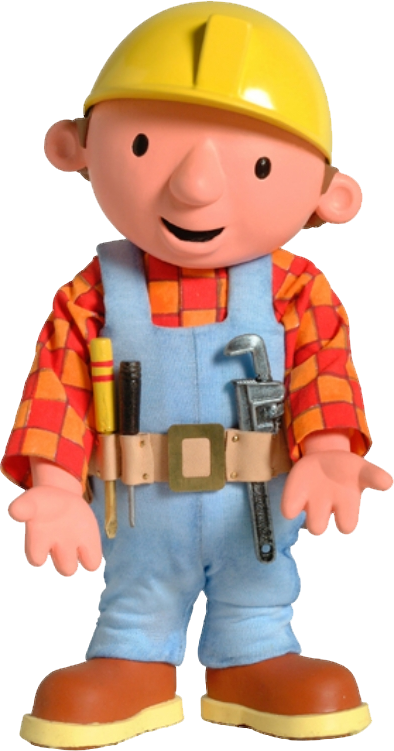 wB
wB
wB
wB
time
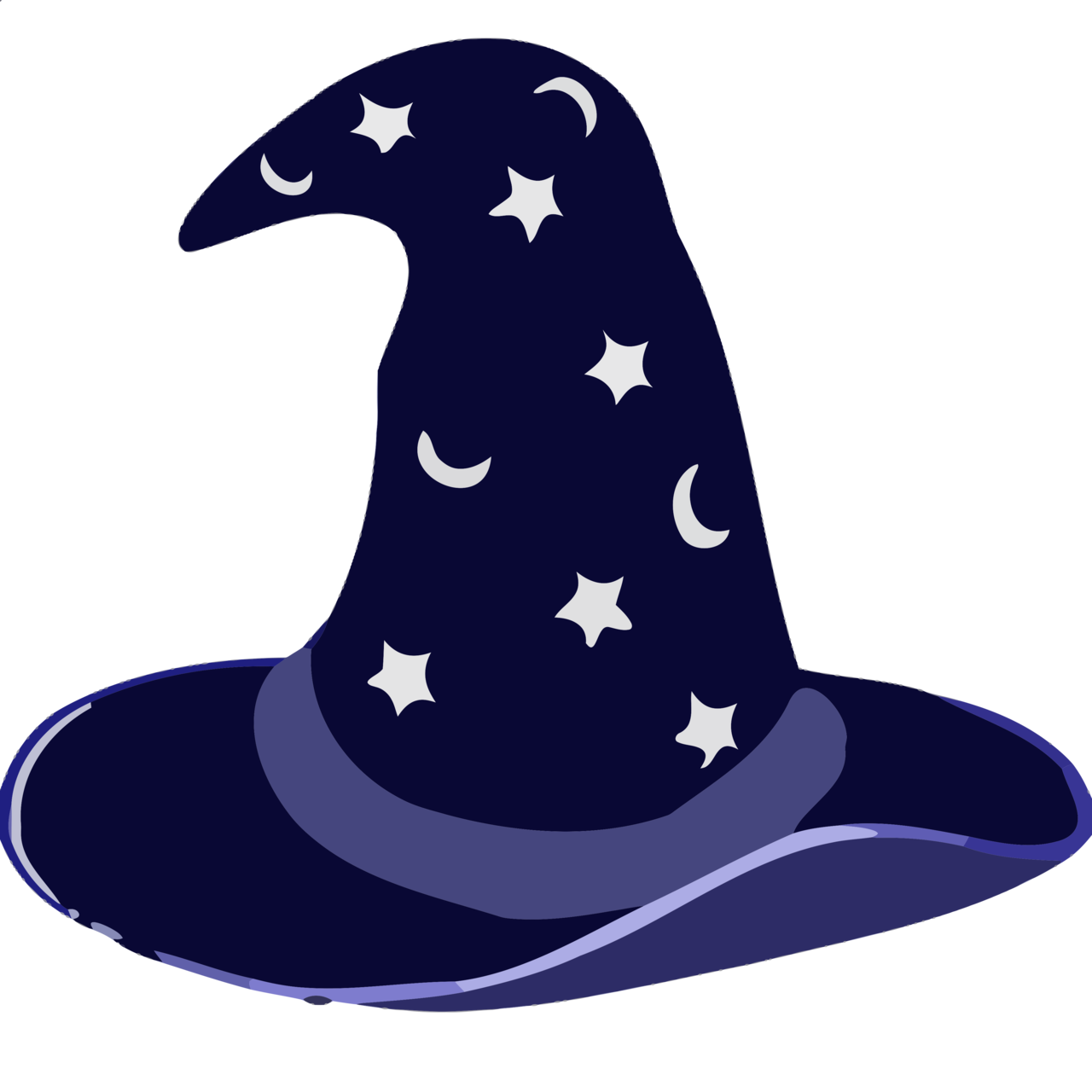 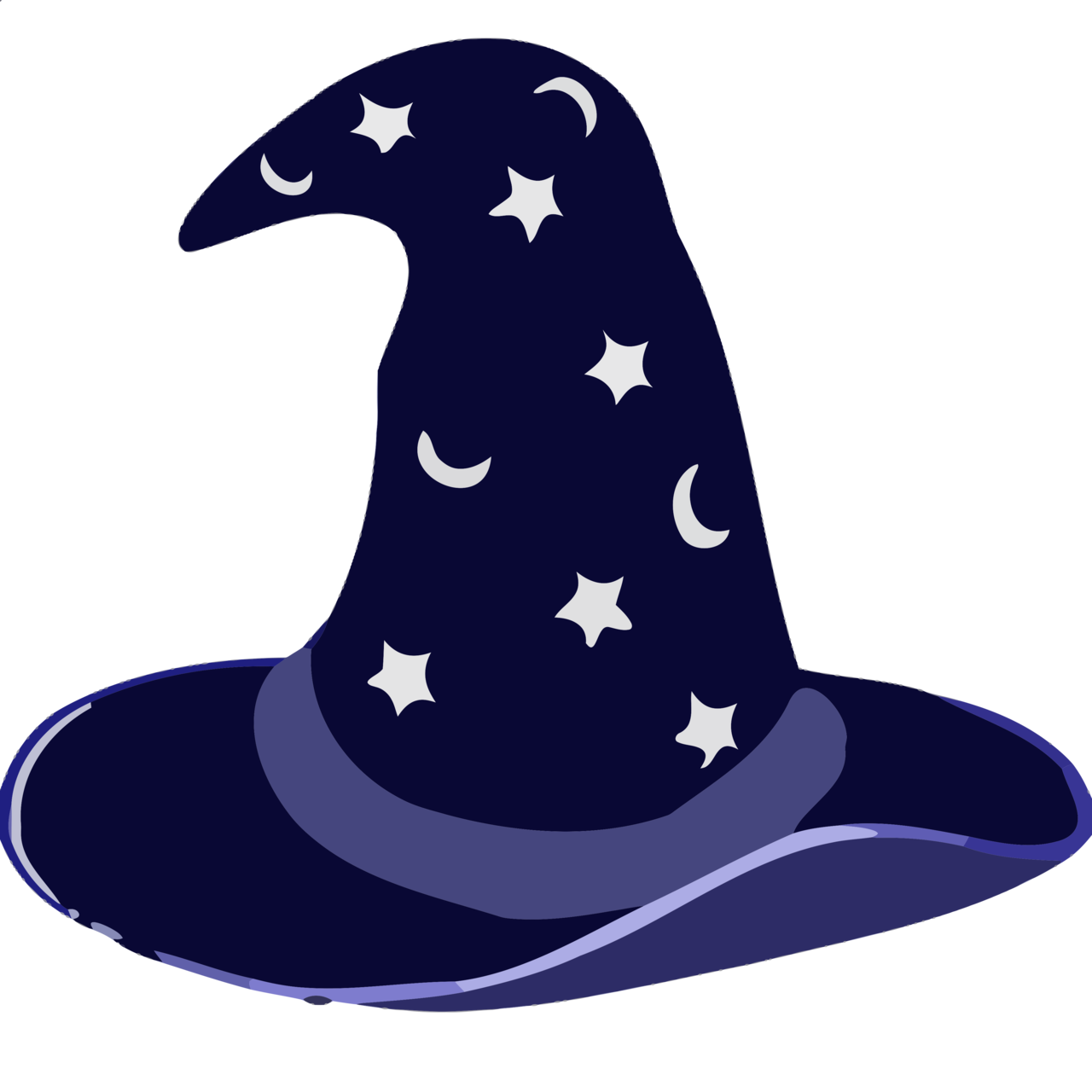 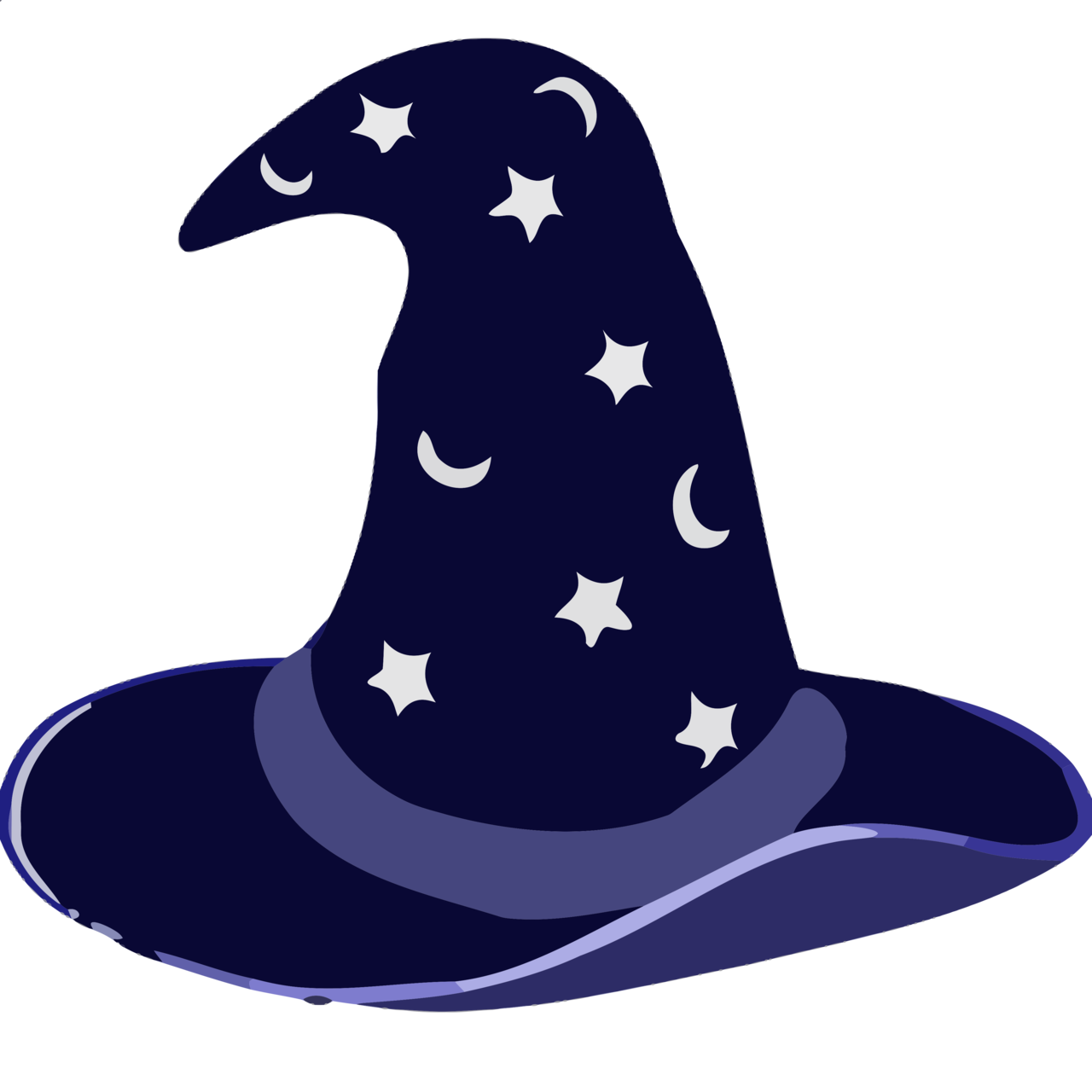 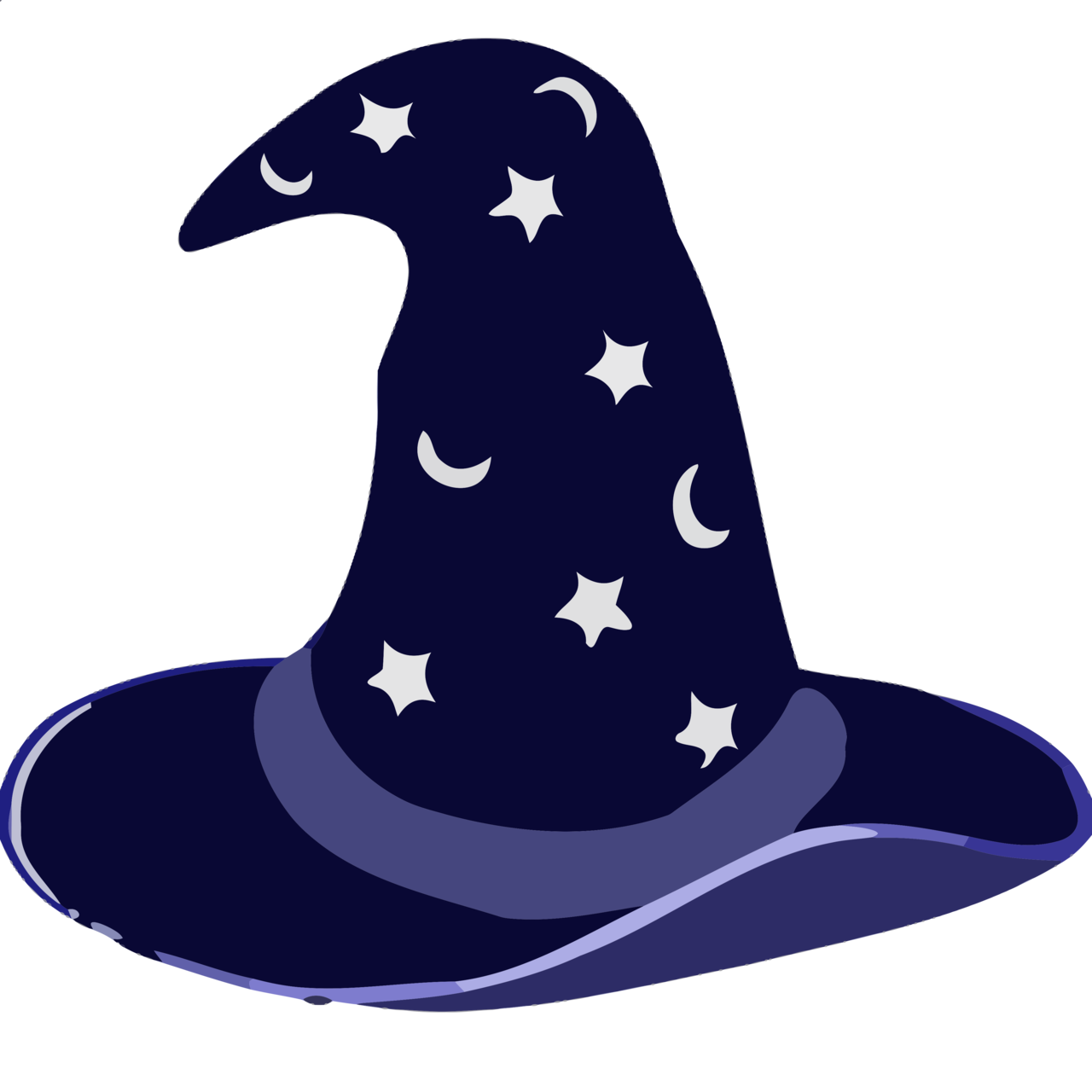 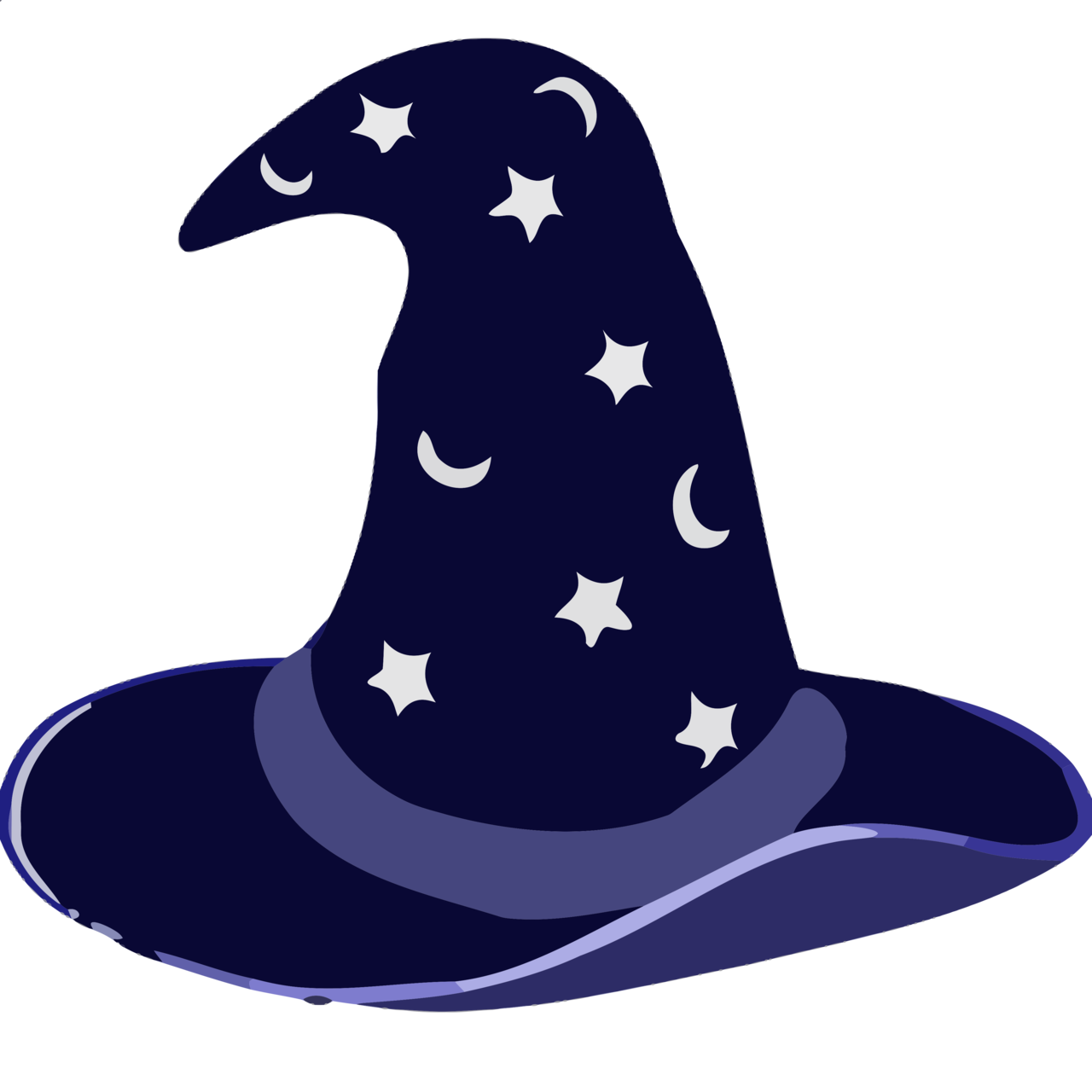 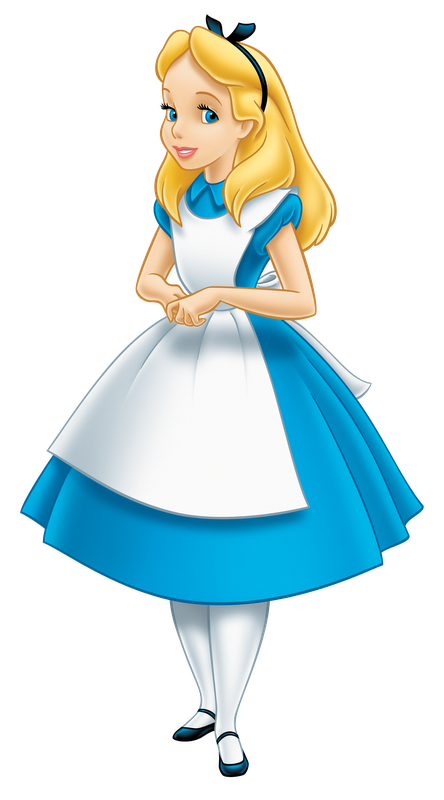 19
Solution: Asynchronous Accumulators - Old Accumulator Compatibility
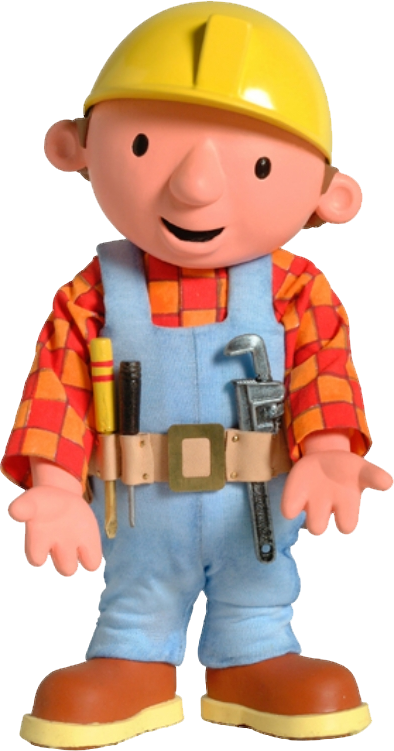 wB
wB
wB
wB
wB
wB
wB
wB
wB
wB
time
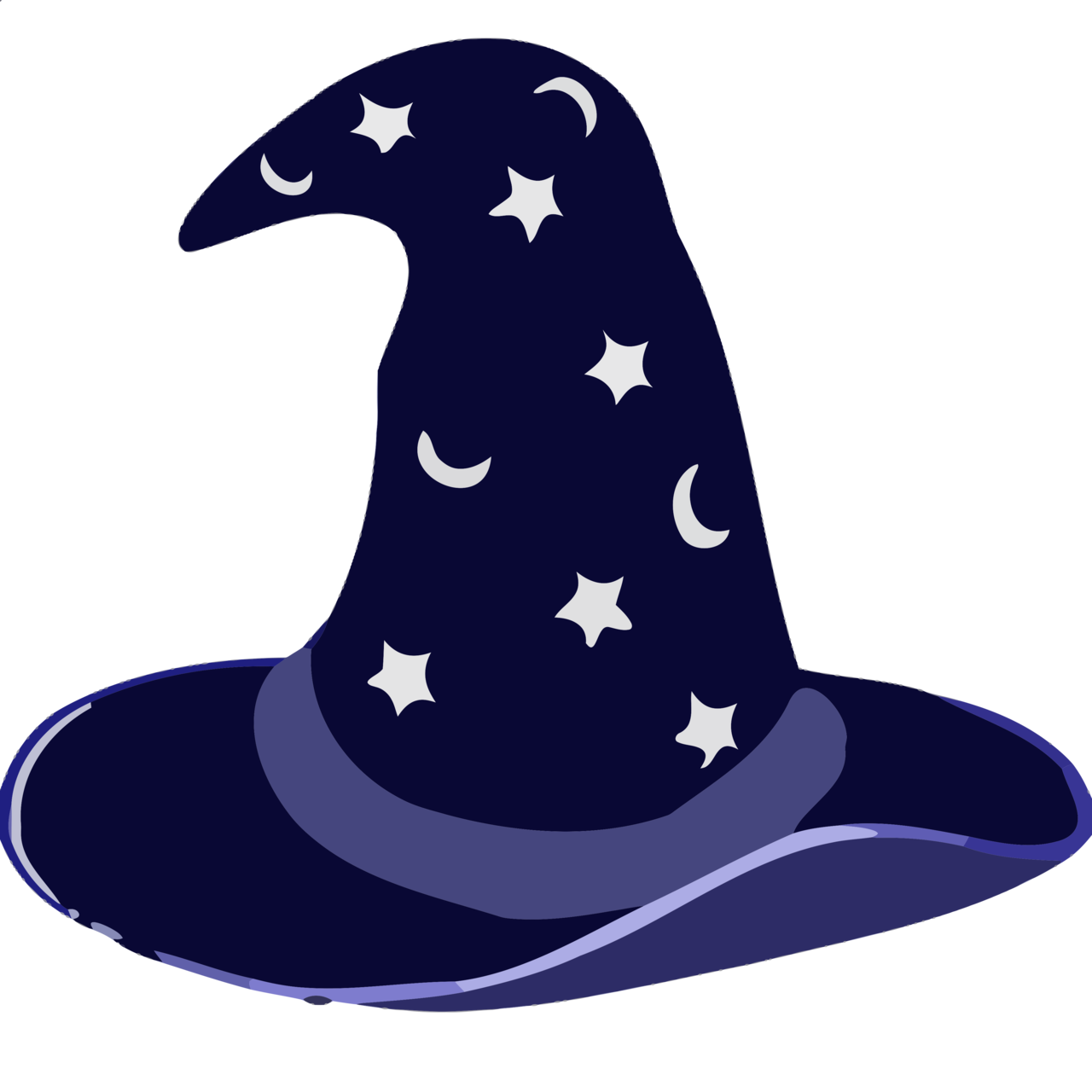 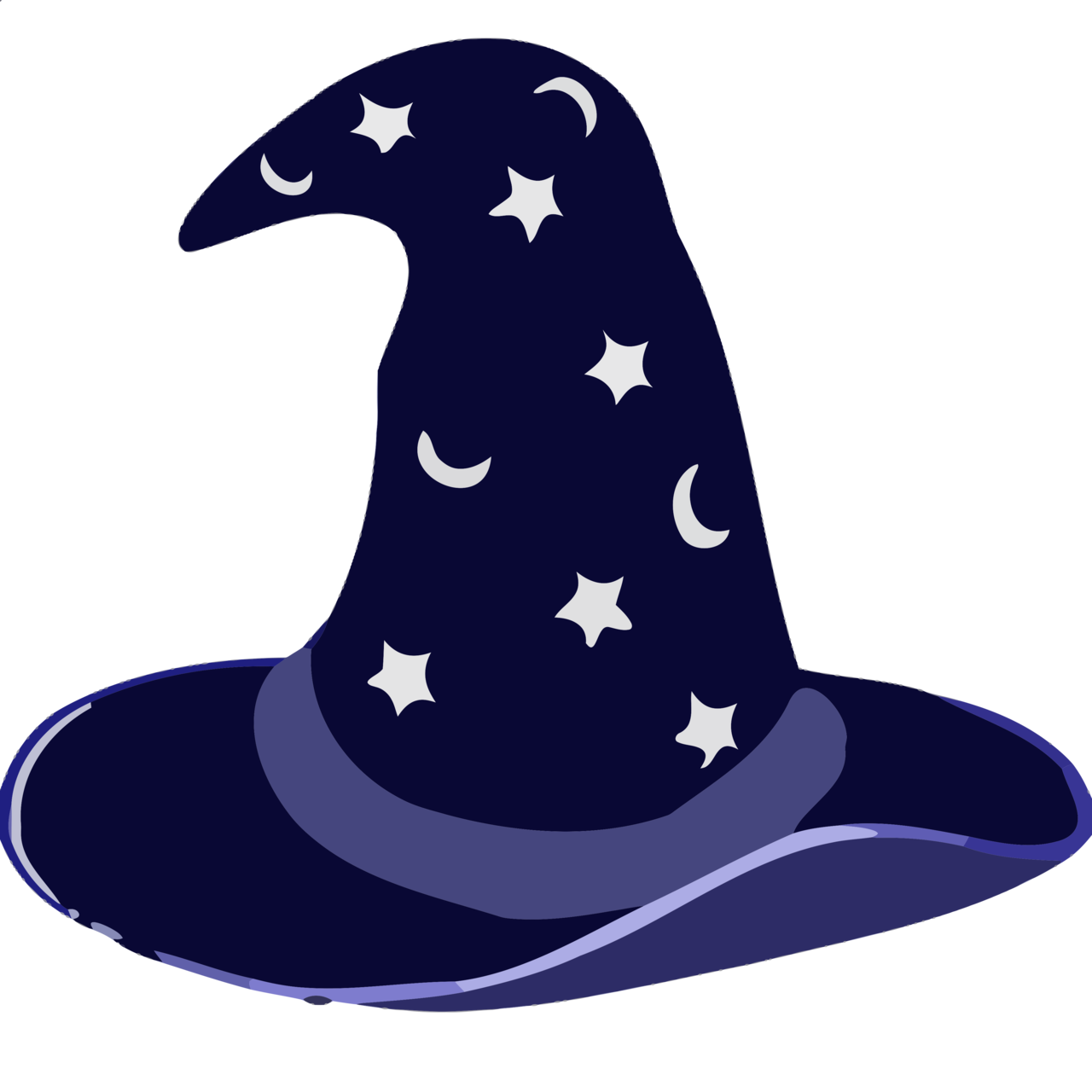 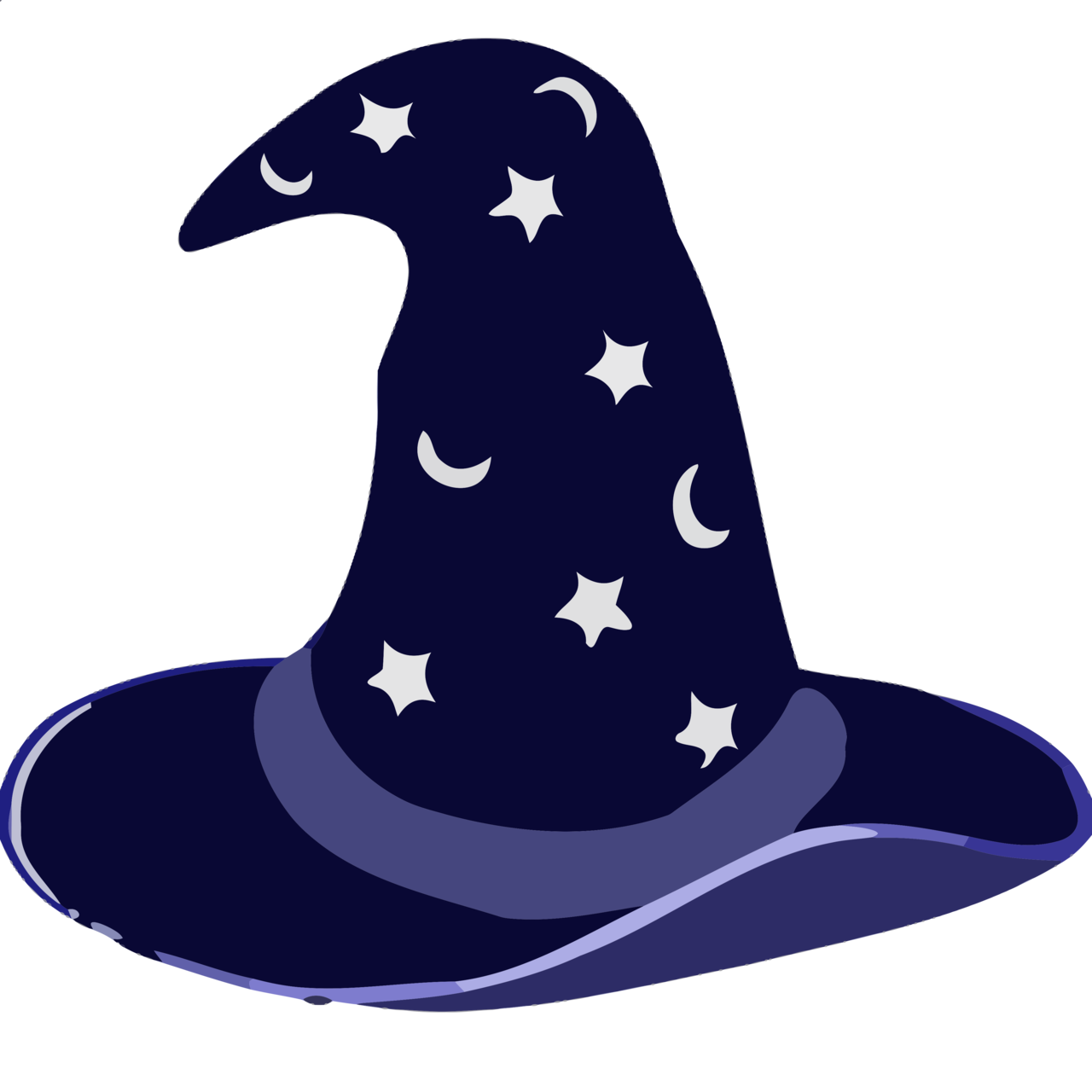 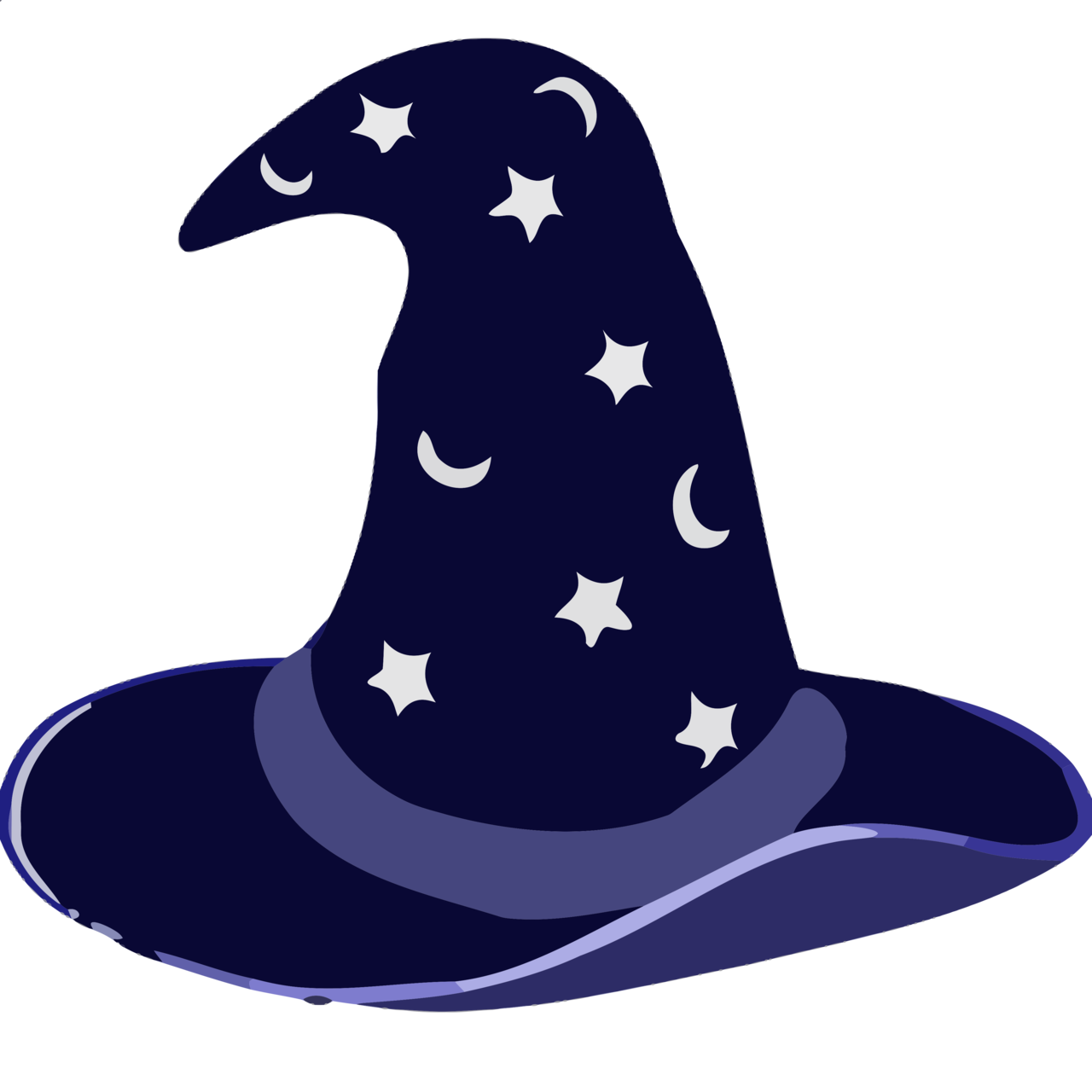 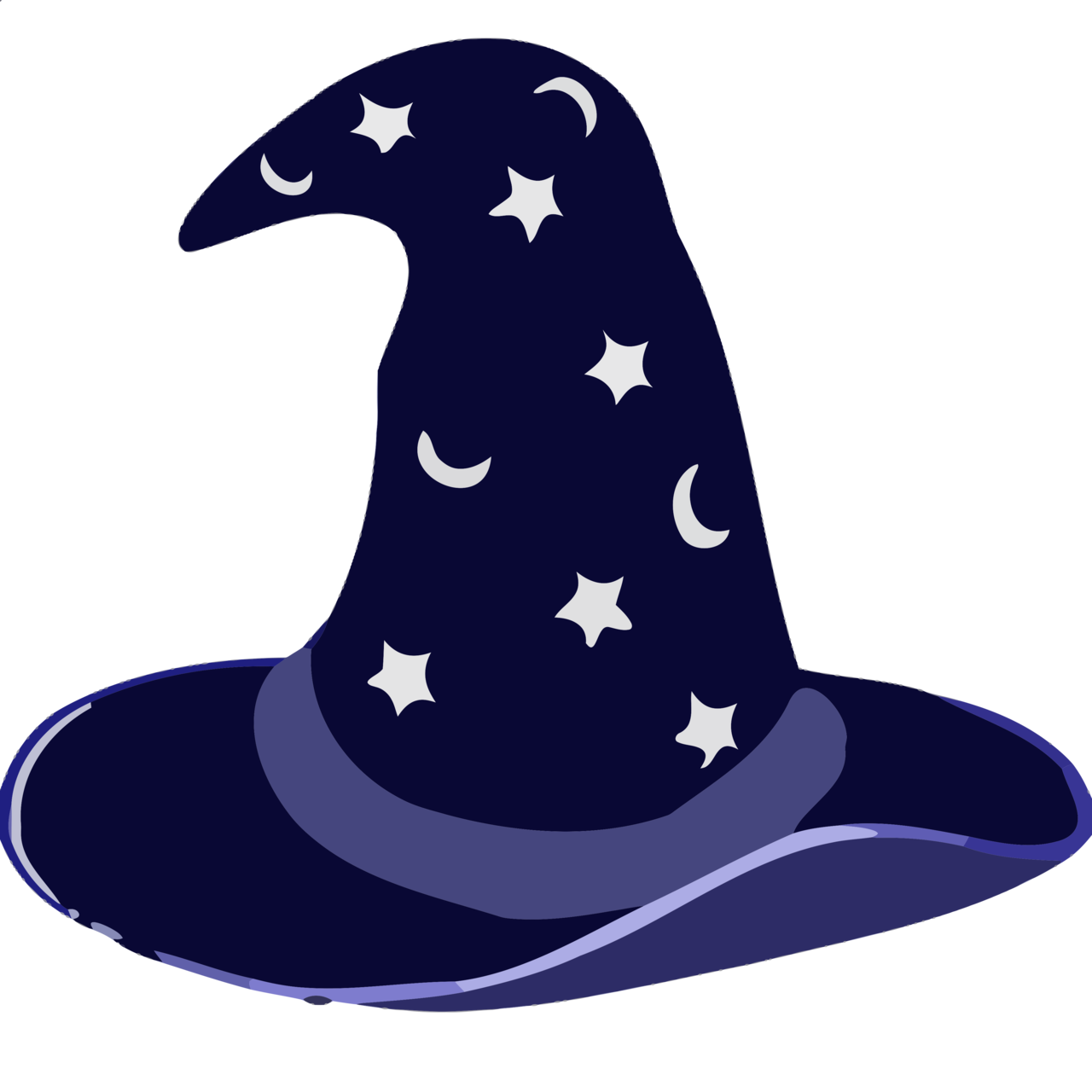 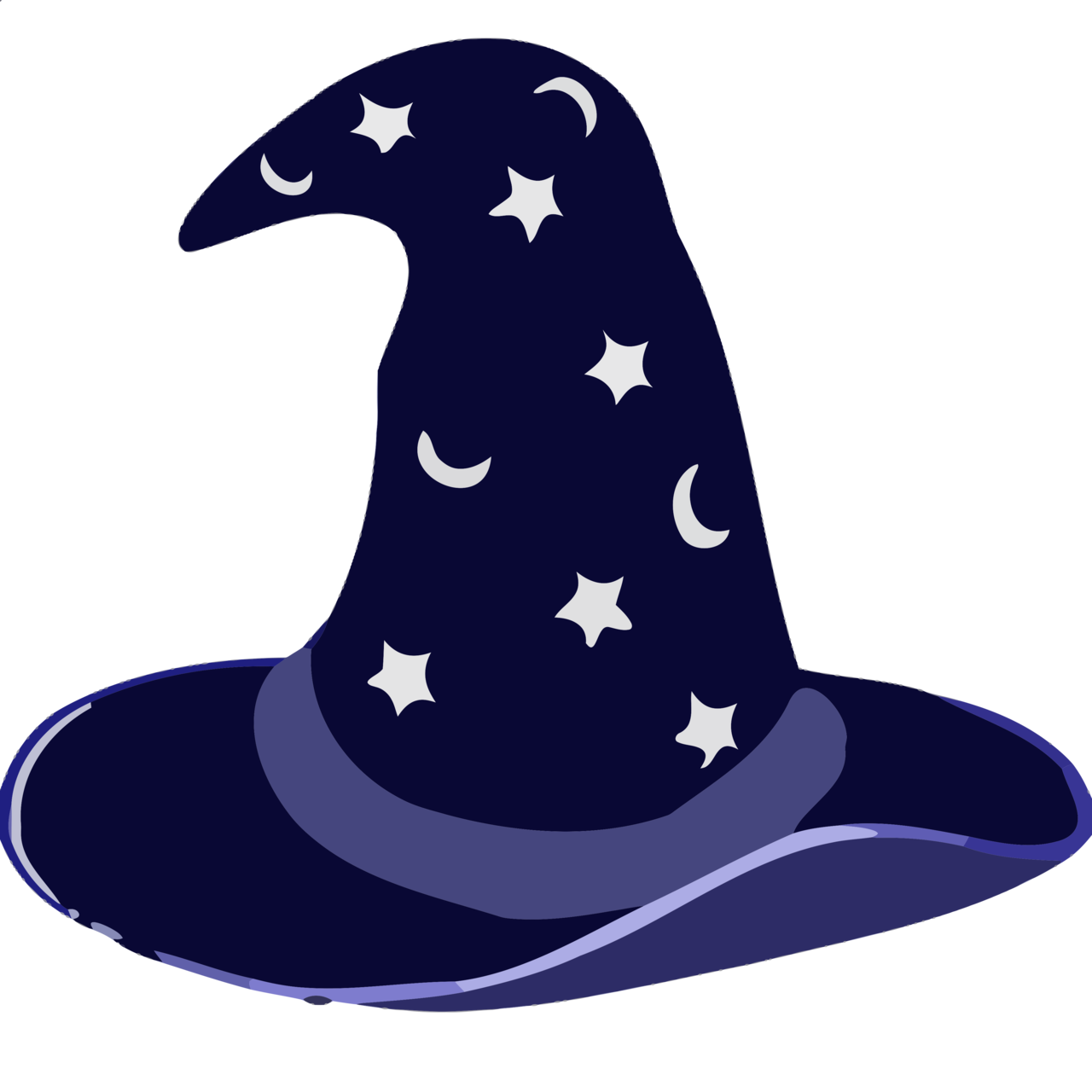 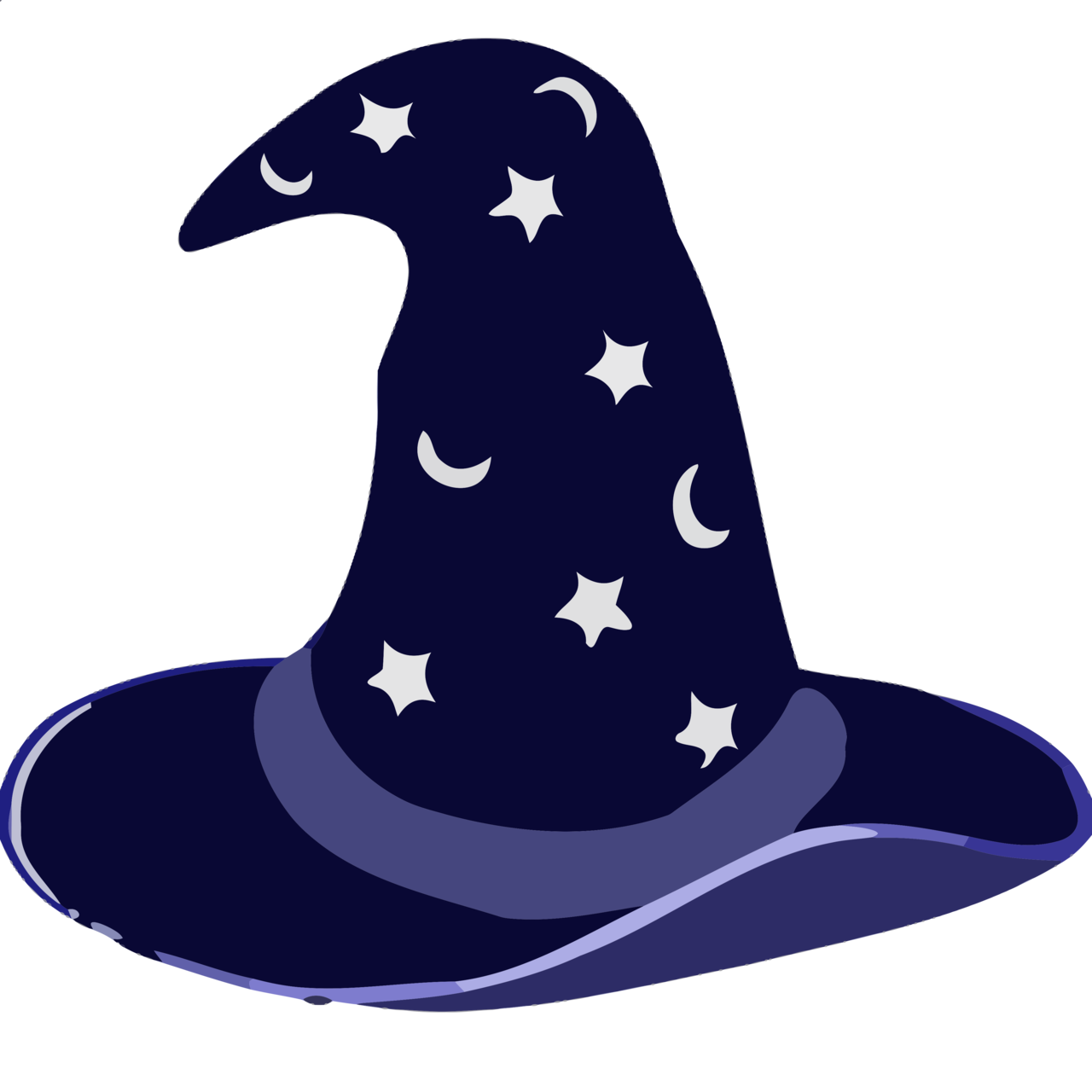 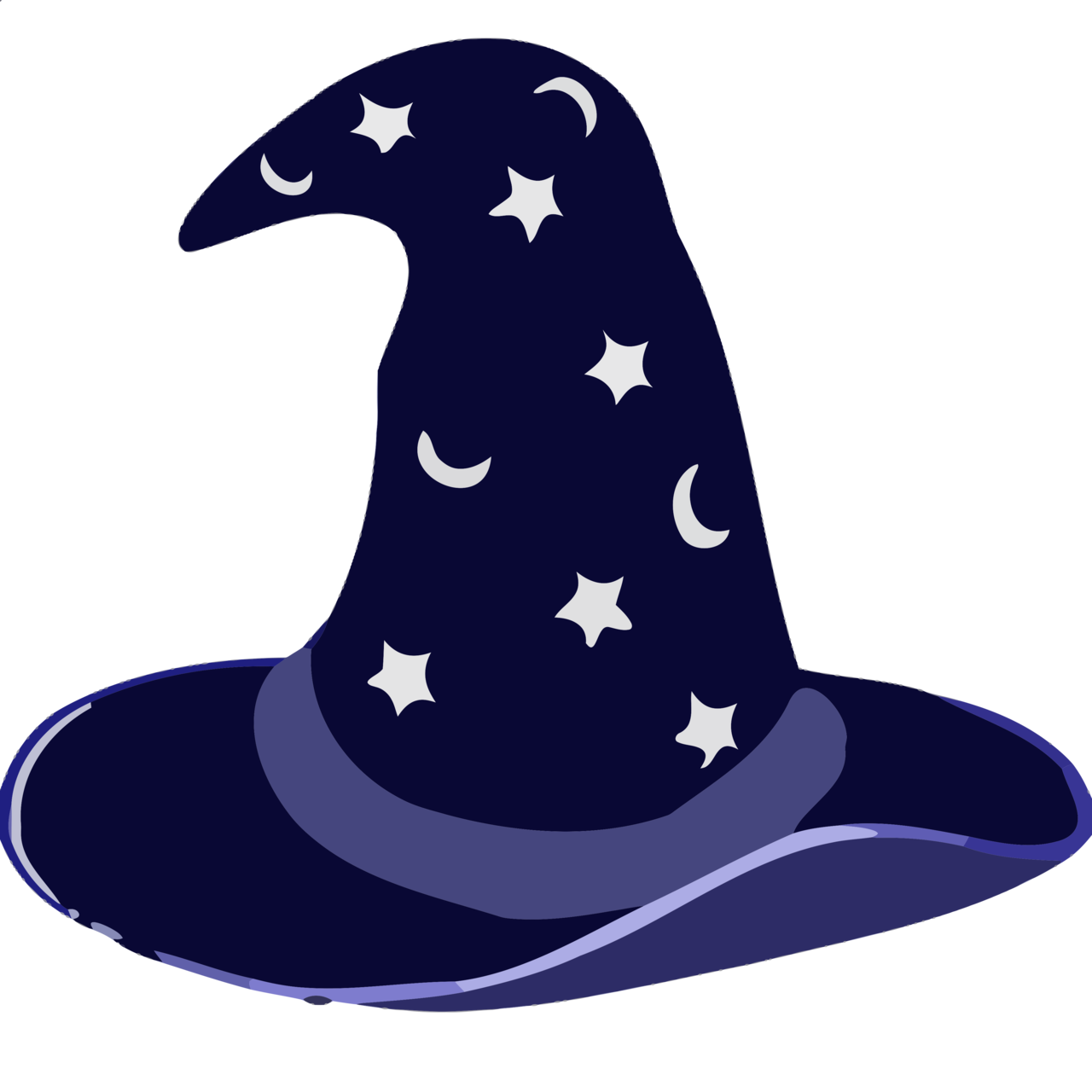 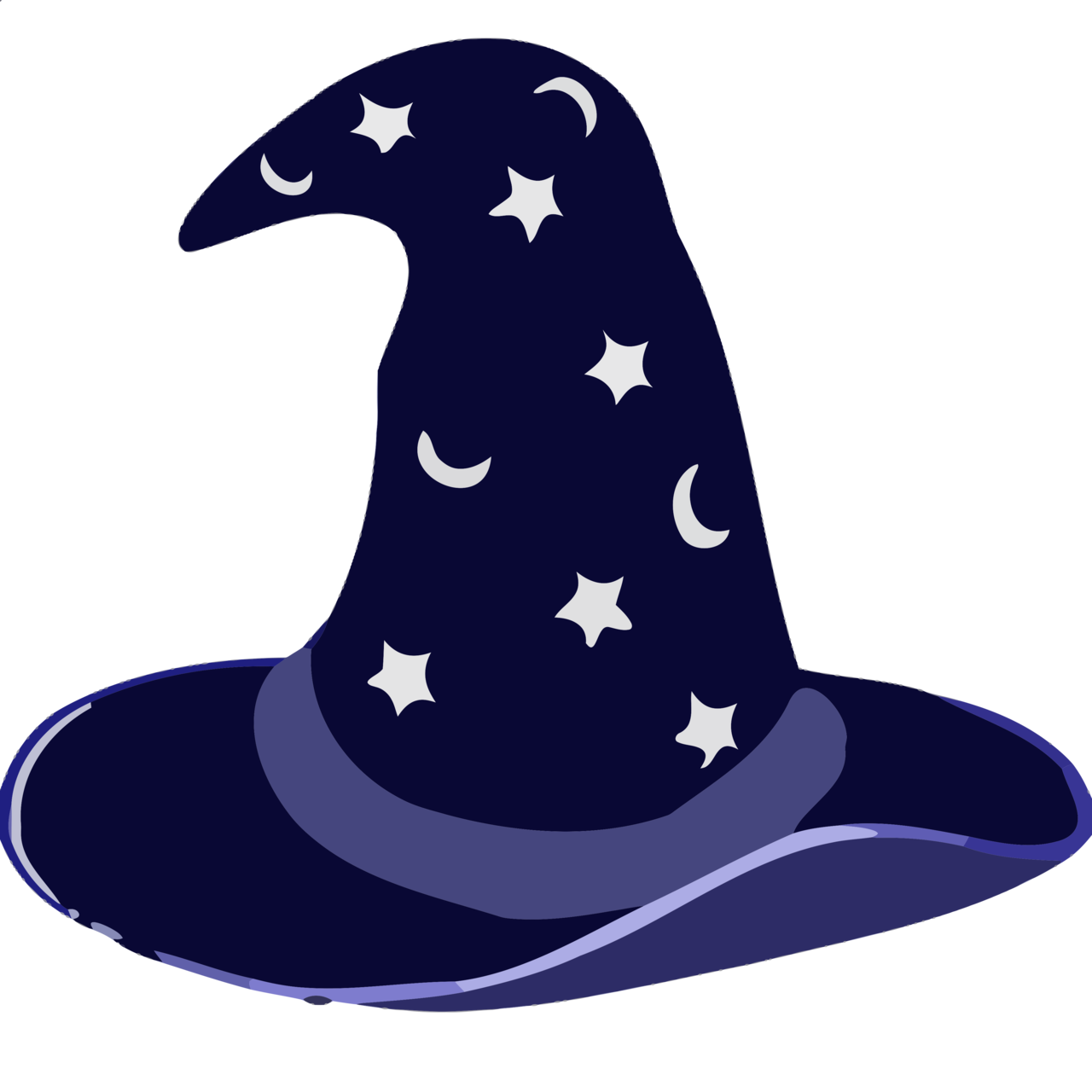 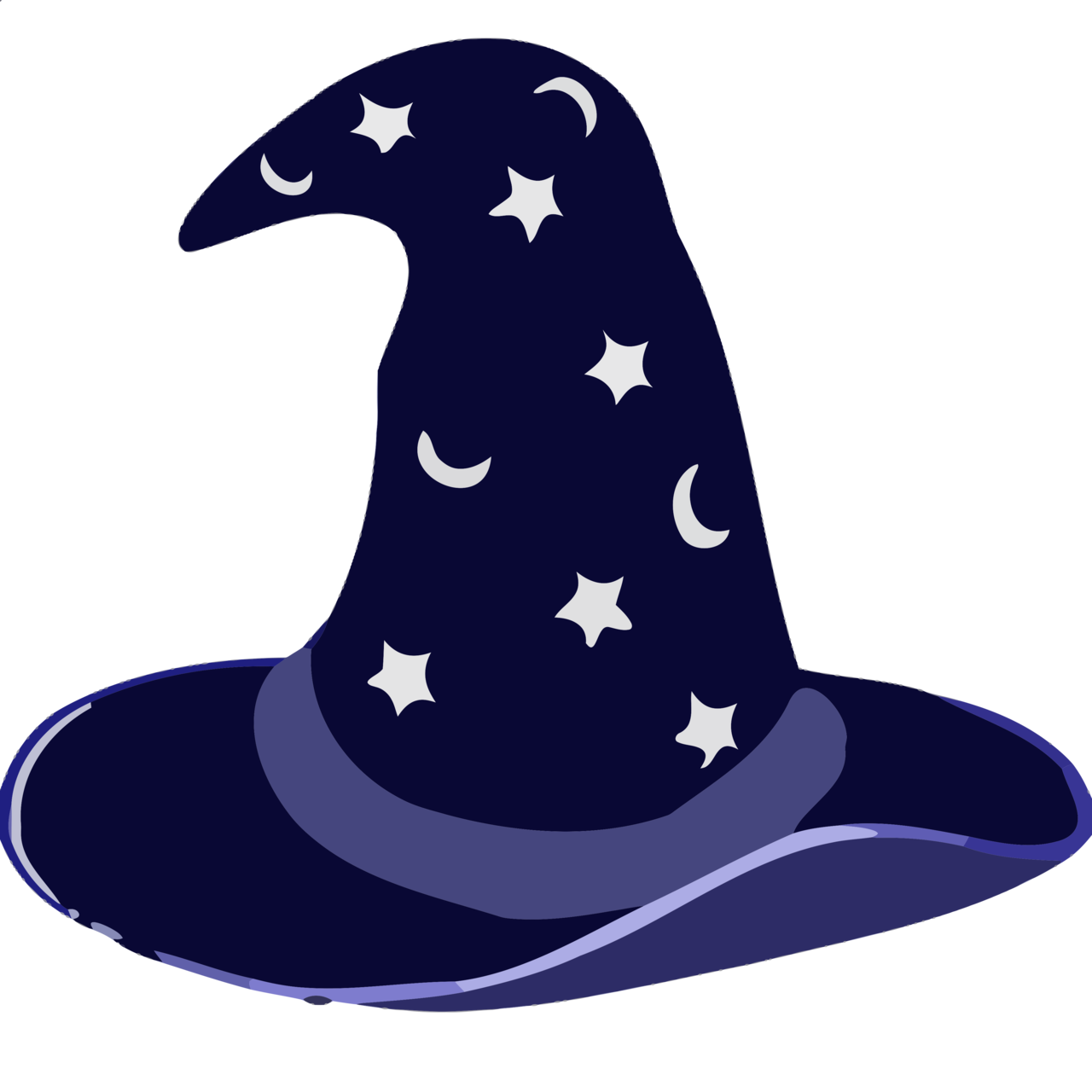 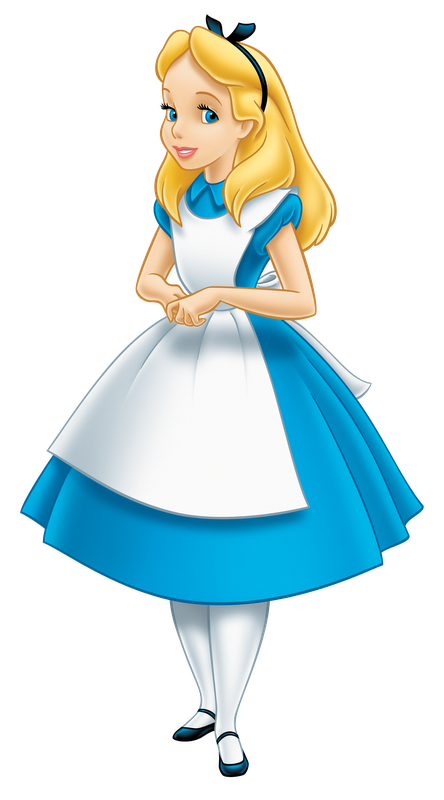 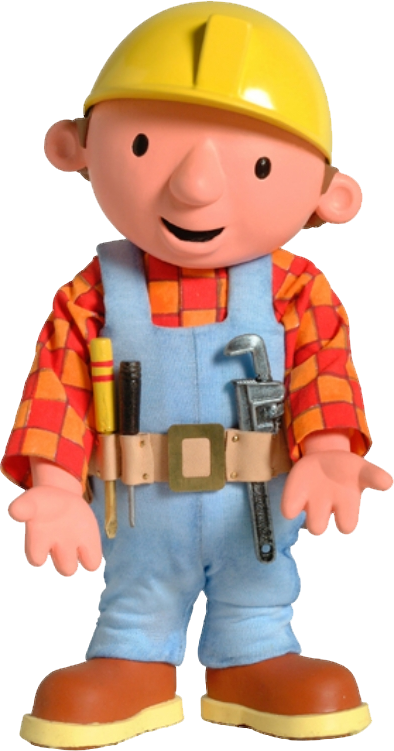 wB
wB
wB
wB
wB
wB
wB
wB
wB
wB
time
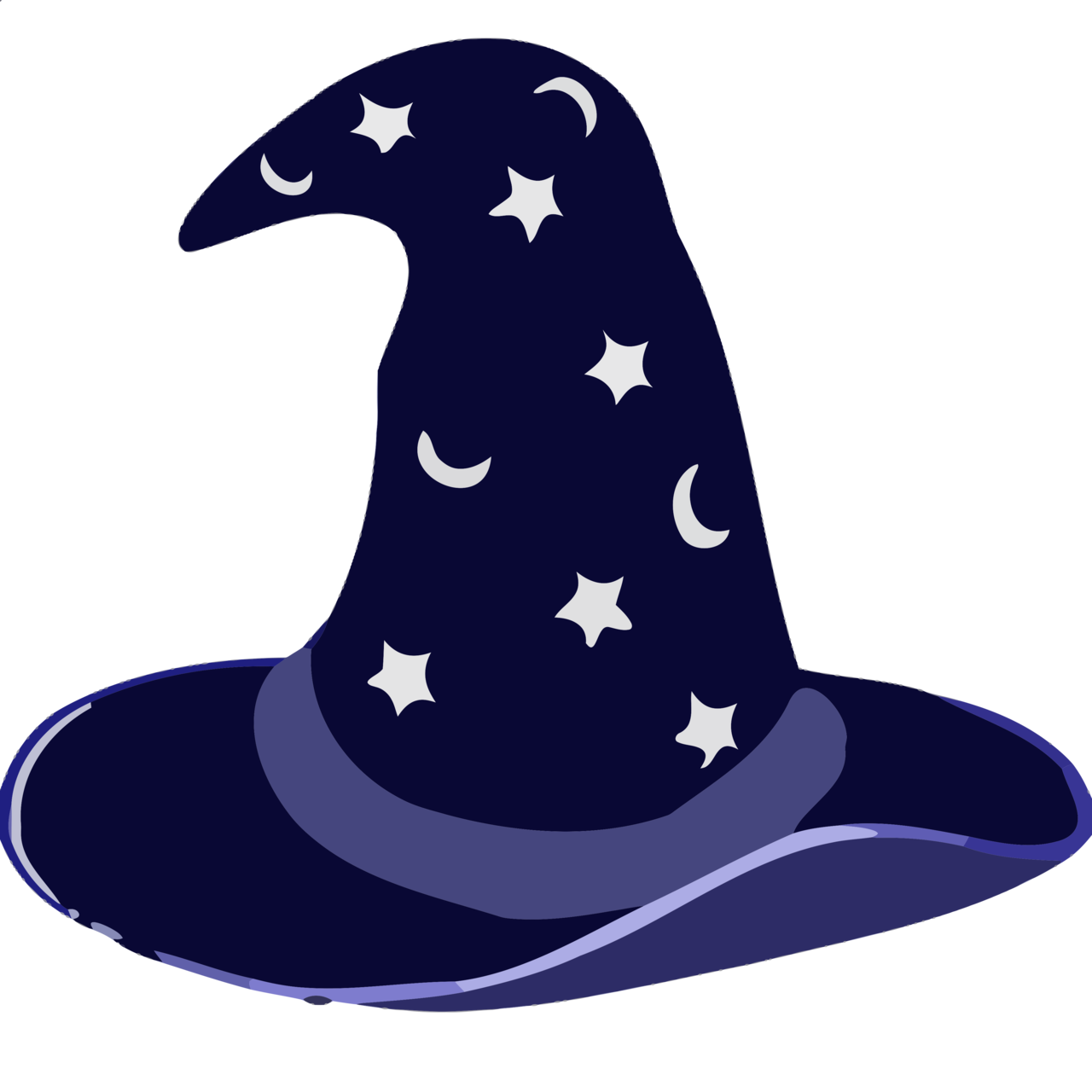 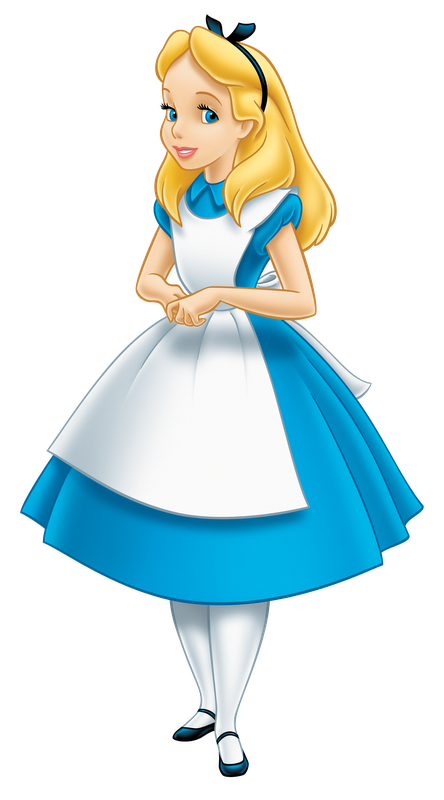 Old-accumulator compatibility
20
Outline
Motivation: Distributed PKI
Background: Accumulators
Our Contributions: Asynchronous Accumulators
Definitions
Low witness update frequency (helping Bob)
Old-accumulator compatibility (helping Alice)
Construction: Merkle Hash Forrest
21
Asynchronous Accumulator: Merkle Hash Forest
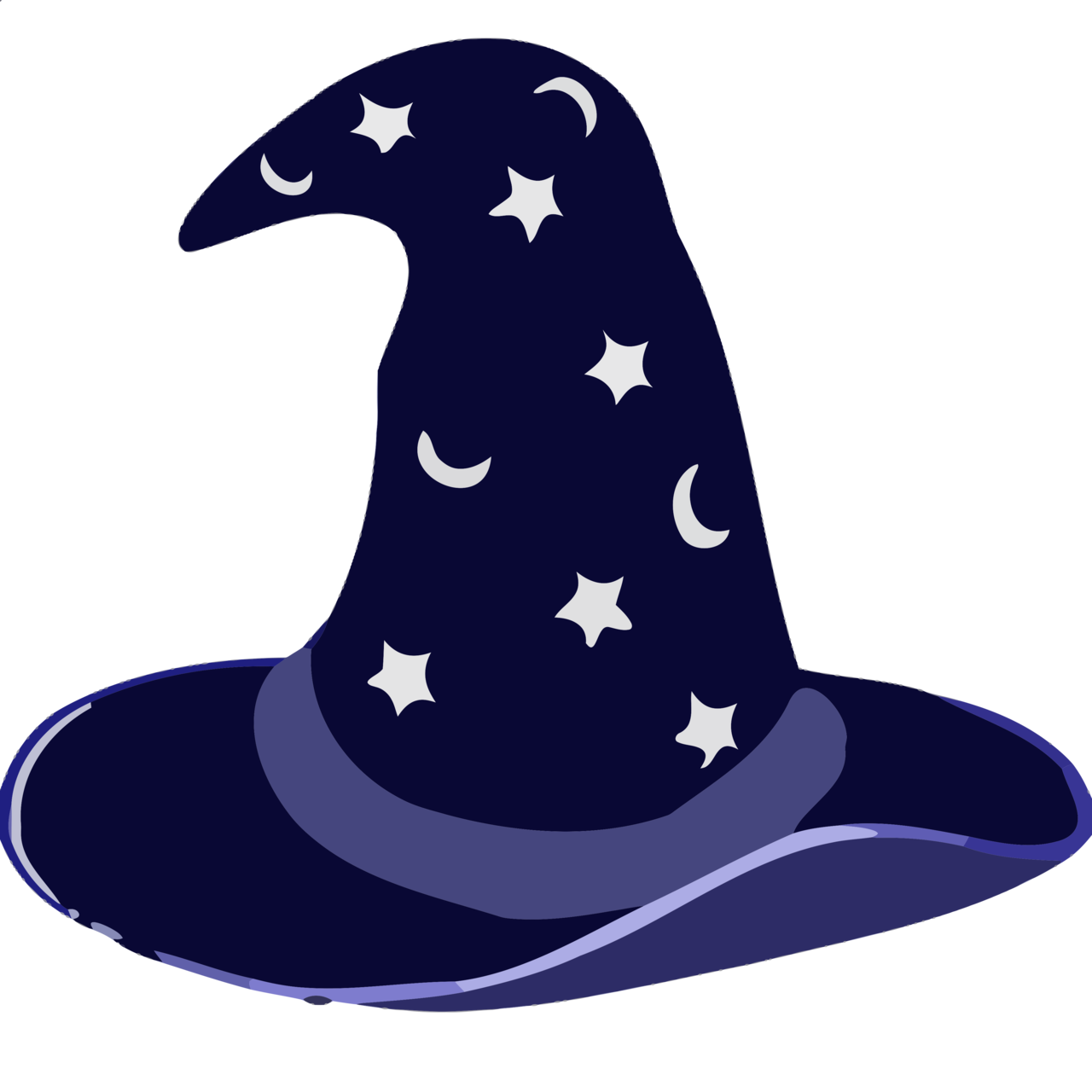 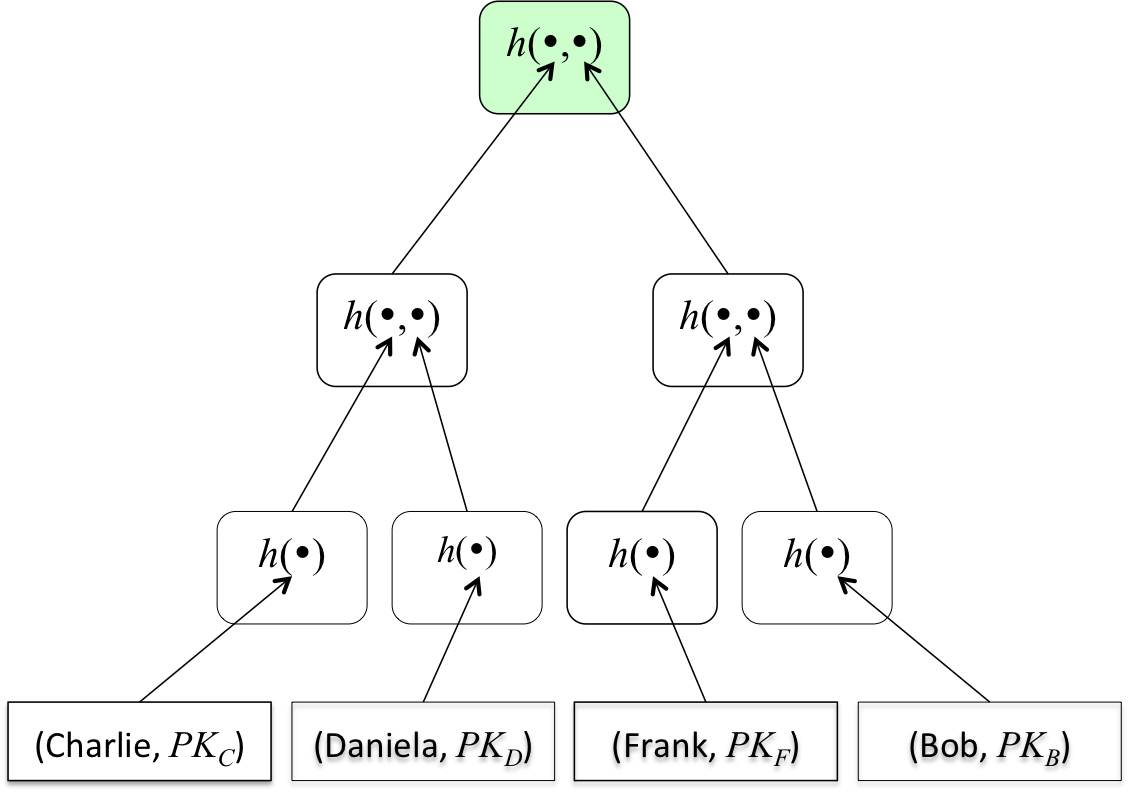 Depth 3
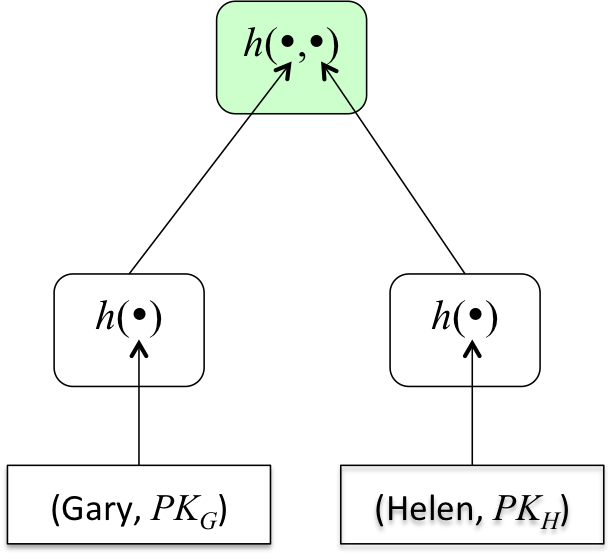 Depth 2
Depth 1
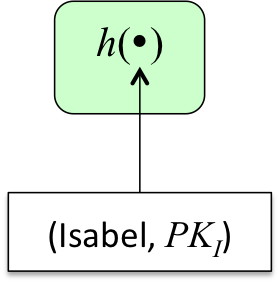 At most log(n) complete Merkle trees
Each element is a leaf in one of the trees
As new elements get added, older elements move to bigger trees
22
Asynchronous Accumulator: Merkle Hash Forest
D = 1
1
This is similar to a binary counter…
1 element
23
Asynchronous Accumulator: Merkle Hash Forest
D = 2
1
0
This is similar to a binary counter…
2 elements
24
Asynchronous Accumulator: Merkle Hash Forest
D = 2
D = 1
1
1
This is similar to a binary counter…
3 elements
25
Asynchronous Accumulator: Merkle Hash Forest
D = 3
1
0
0
This is similar to a binary counter…
4 elements
26
Asynchronous Accumulator: Merkle Hash Forest
D = 3
D = 1
1
0
1
This is similar to a binary counter…
5 elements
27
Asynchronous Accumulator: Merkle Hash Forest
D = 3
D = 2
1
1
0
This is similar to a binary counter…
6 elements
28
Asynchronous Accumulator: Merkle Hash Forest
D = 3
D = 2
D = 1
1
1
1
This is similar to a binary counter…
7 elements
29
Asynchronous Accumulator: Merkle Hash Forest
0
0
0
1
This is similar to a binary counter…
8 elements
30
Asynchronous Accumulator: Merkle Hash Forest
D = 1
0
0
1
1
This is similar to a binary counter…
9 elements
31
Asynchronous Accumulator: Merkle Hash Forest
D = 2
0
1
0
1
This is similar to a binary counter…
10 elements
32
Asynchronous Accumulator: Merkle Hash Forest
D = 2
D = 1
0
1
1
1
This is similar to a binary counter…
11 elements
33
Asynchronous Accumulator: Merkle Hash Forest
D = 3
1
0
0
1
This is similar to a binary counter…
12 elements
34
Asynchronous Accumulator: Merkle Hash Forest
D = 3
D = 1
1
0
1
1
This is similar to a binary counter…
13 elements
35
Asynchronous Accumulator: Merkle Hash Forest
D = 3
D = 2
1
1
0
1
This is similar to a binary counter…
14 elements
36
Asynchronous Accumulator: Merkle Hash Forest
D = 3
D = 2
D = 1
1
1
1
1
This is similar to a binary counter…
15 elements
37
Asynchronous Accumulator: Merkle Hash Forest
1
0
0
0
0
This is similar to a binary counter…
16 elements
38
Merkle Hash Forest Asynchrony
Low update frequency
A witness only needs to be updated when the tree in question is “carried”!







Old-accumulator compatibility
A witness is append-only; it contains all prior states
D = 3
D = 2
D = 1
39
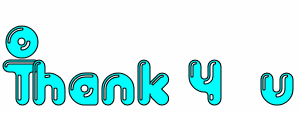 Conclusion
Bulletin boards are good for distributed dictionaries
Namecoin
PKI
Accumulators improve efficiency
no need to have access to the whole board
Asynchronous accumulators reduce the witness maintenance cost
A forest is better than a tree!
More flexibility
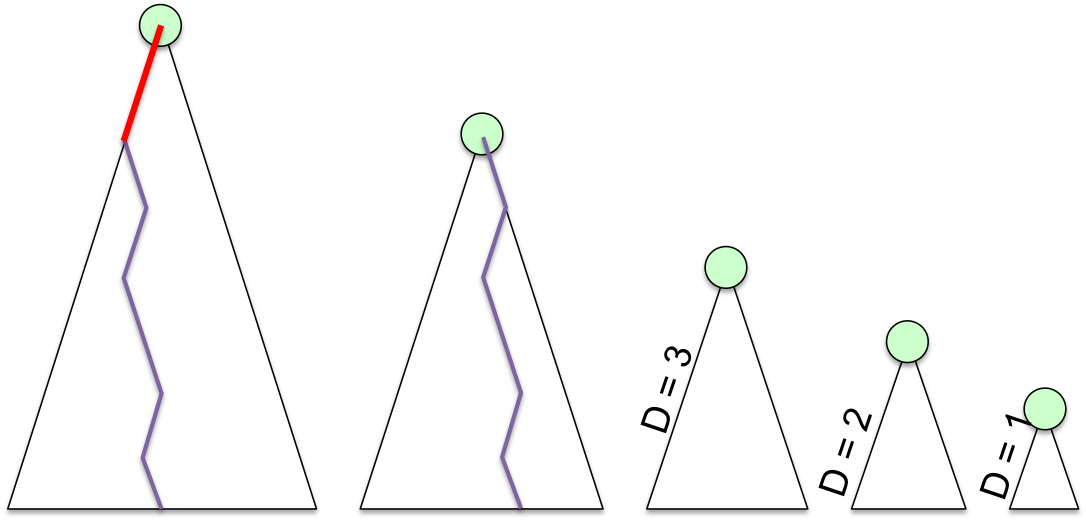 40